Vehicle Ownership Skills
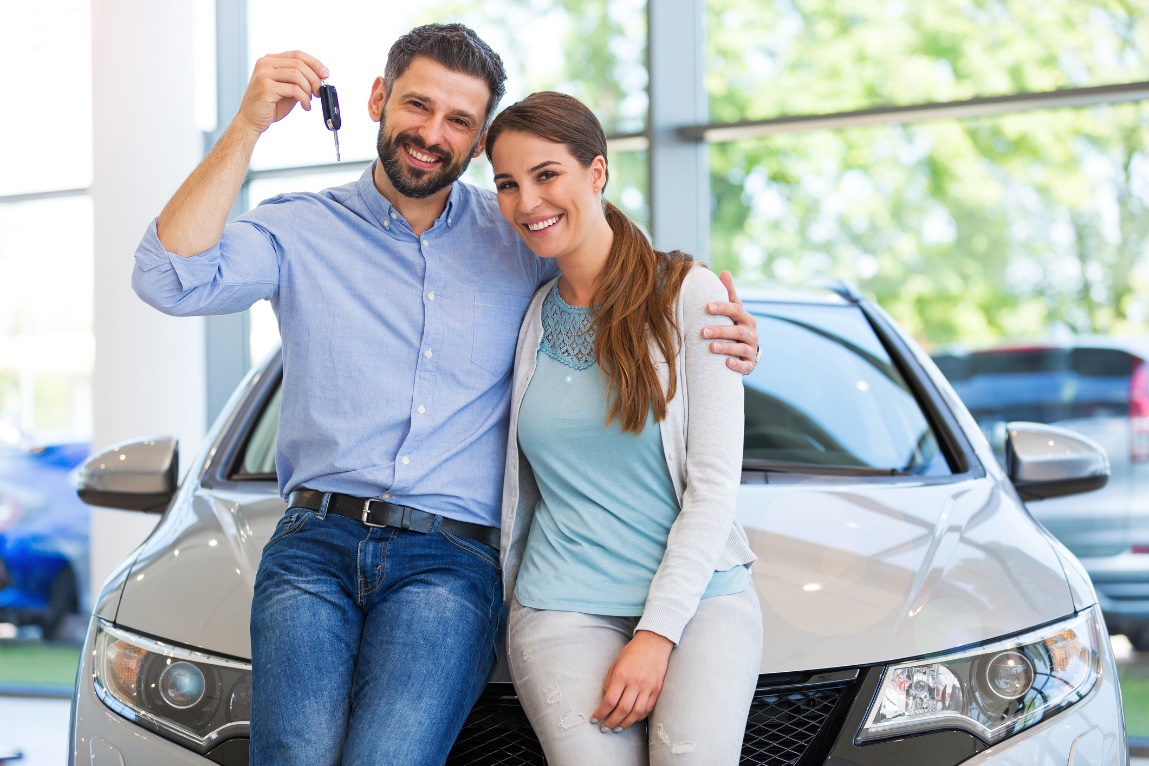 Developed by Resource Center for CareerTech Advancement, 
a division of Oklahoma CareerTech
Copyright © 2018 Resource Center for CareerTech Advancement
Vehicle Ownership Skills
Topics covered:
Purchasing and Insuring an Automobile
Maintaining an Automobile
Driving Safely
Planning a Trip
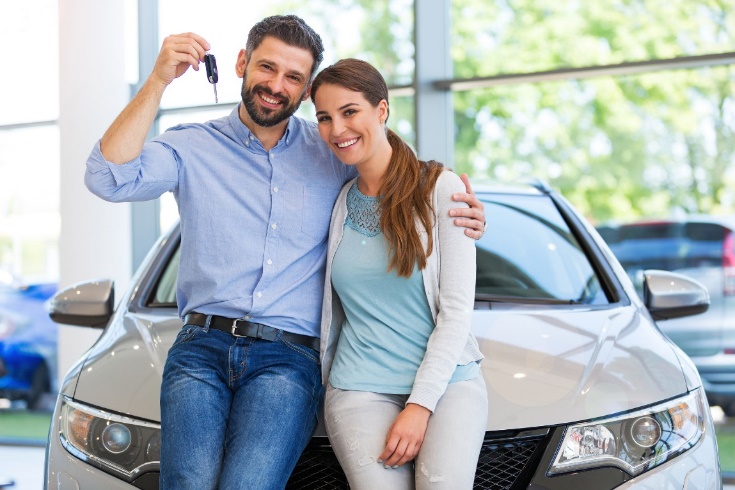 Copyright © 2018 Resource Center for CareerTech Advancement
Purchasing and Insuring an Automobile
Buying an automobile is a major investment. It usually involves requesting a bank loan or other financing, and can require several years of payments. 
It is also required by law to purchase automobile insurance, and often the type of vehicle you drive determines the amount of insurance you pay. 
Therefore, it is important to select a vehicle that not only meets your transportation needs, but also meets your financial requirements.
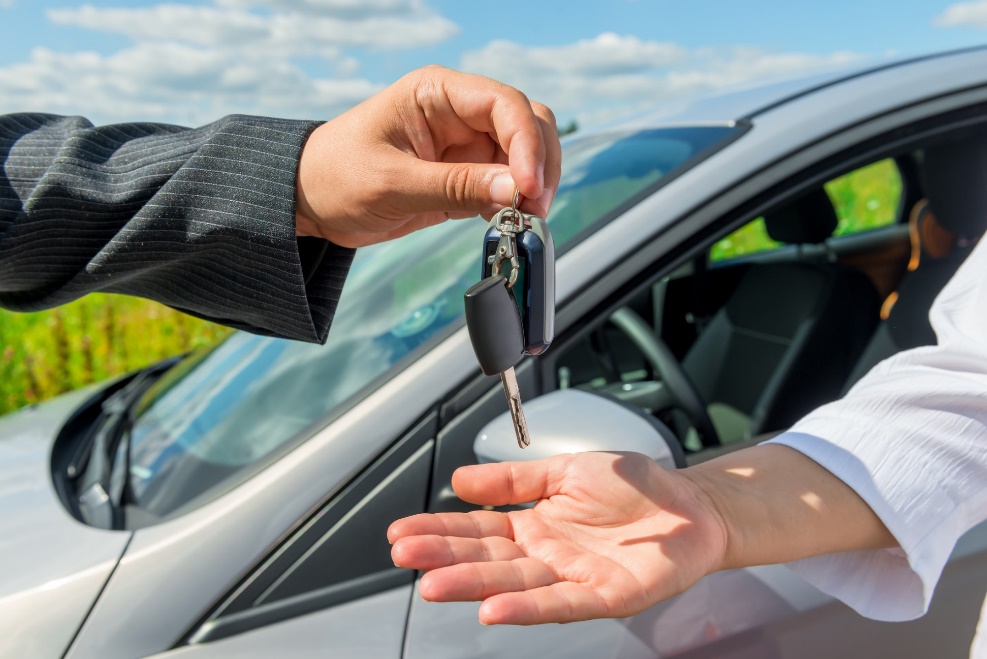 Copyright © 2018 Resource Center for CareerTech Advancement
Purchasing and Insuring an Automobile
It is equally important to protect your investment by purchasing  adequate insurance. A combination of liability and collision coverage will offer financial security in an accident.
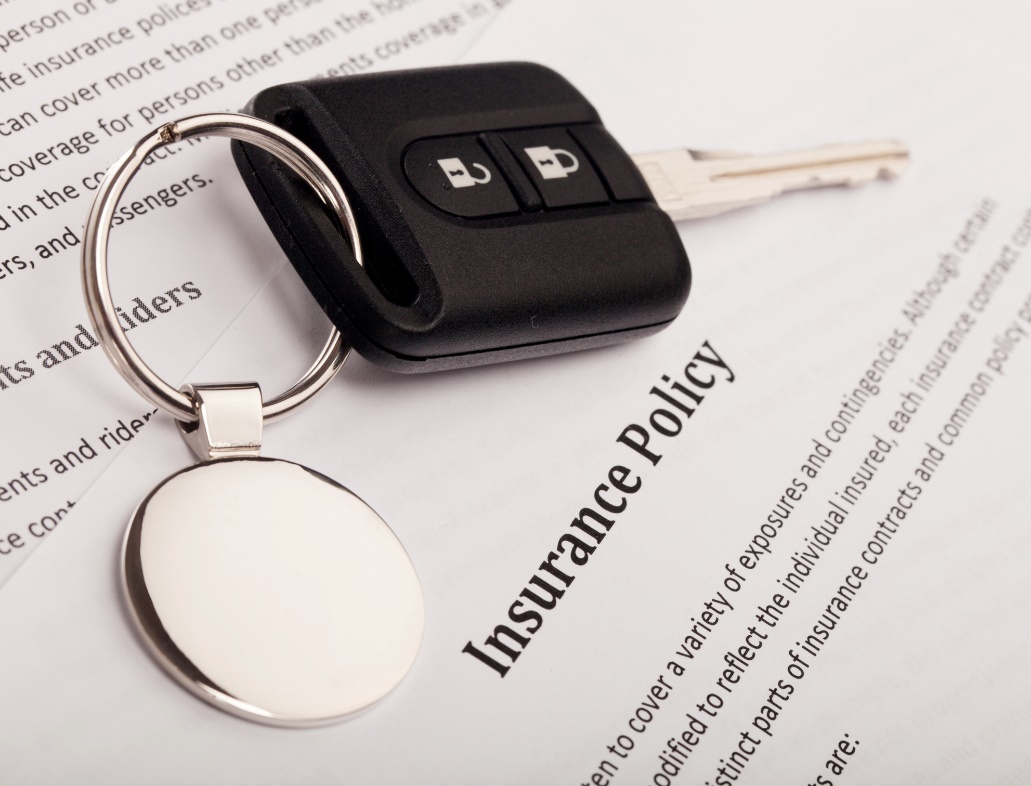 Copyright © 2018 Resource Center for CareerTech Advancement
Purchasing and Insuring an Automobile
Things to Consider When Buying a Vehicle
Price
Type of automobile
Examples: Compact car, sedan minivan, mid-size pickup truck, full-size pickup truck with extended cab, SUV
New or used
Automatic or manual transmission
Intended use
Examples: To haul cargo, to provide transportation to school or work, to impress friends
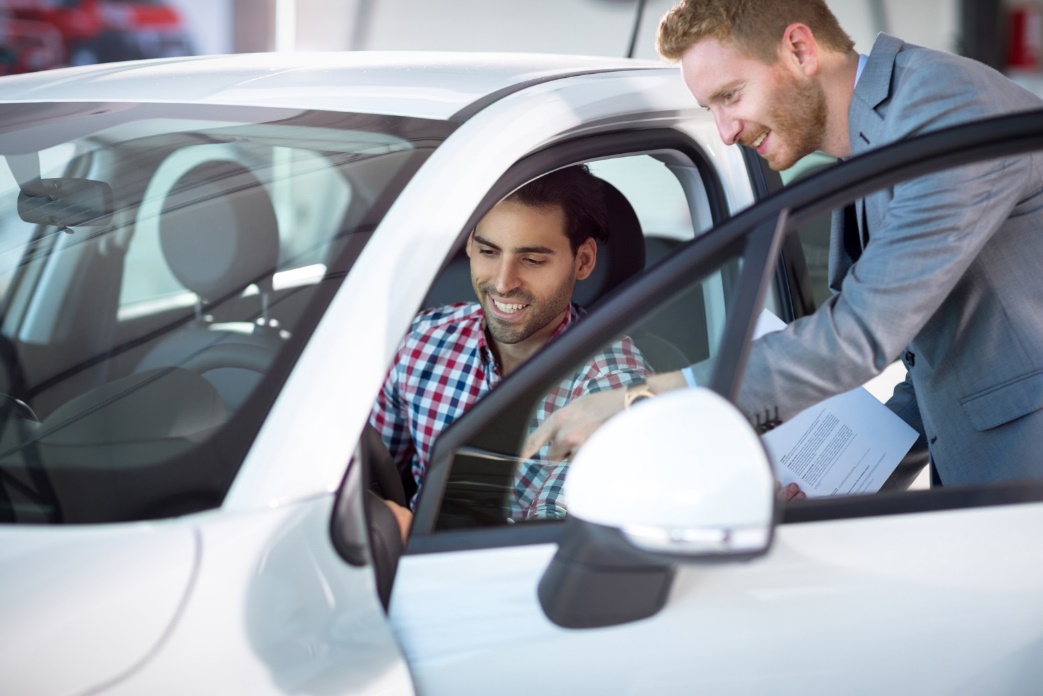 Copyright © 2018 Resource Center for CareerTech Advancement
Purchasing and Insuring an Automobile
Things to Consider – continued
Safety
Examples: Air bags, maneuverability, performance in braking and crash tests
Economy
Examples: Gas mileage, availability and cost of service and parts, sticker price
Desired options
Examples: Four-wheel drive, leather interior
Size
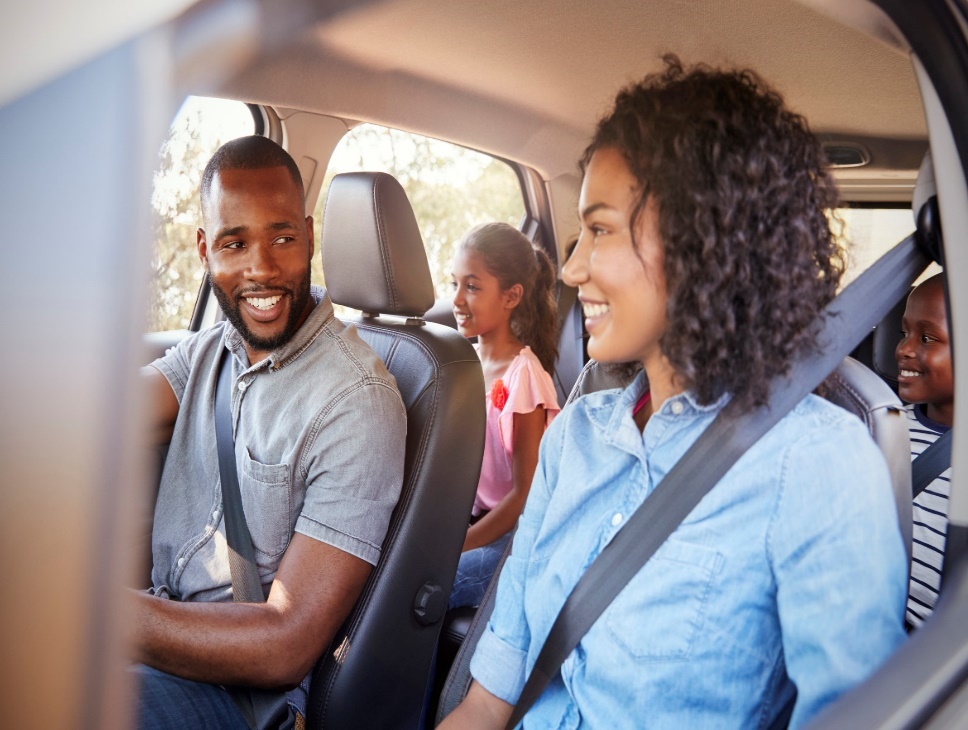 Copyright © 2018 Resource Center for CareerTech Advancement
Purchasing and Insuring an Automobile
Things to Consider – continued
Appearance and styling
Examples: Exterior color, roll bars, running boards
Performance and handling
Comfort
Warranty coverage
American-made (domestic) or foreign-made (imported)
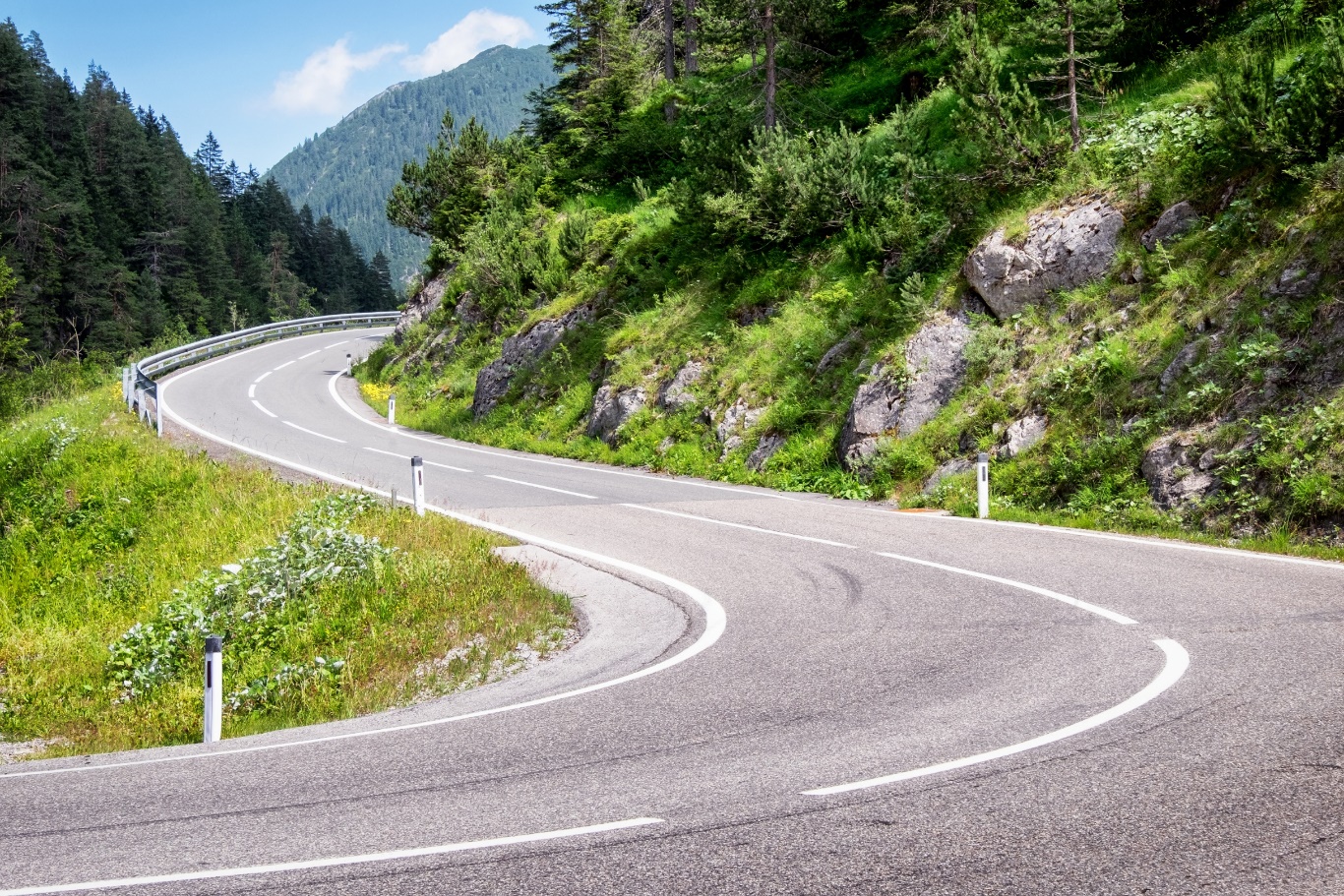 Copyright © 2018 Resource Center for CareerTech Advancement
Purchasing and Insuring an Automobile
Advantages and Disadvantages of Ownership Types
Advantages of buying new:
Satisfaction of owning a new automobile
Most repairs covered by a warranty
Availability of options
✔ Note: If the customer cannot find a new vehicle with the desired options, the consumer can order an automobile with the options desired.
Lower interest rates
More time allowed for repaying the loan
Lower risk of breakdowns
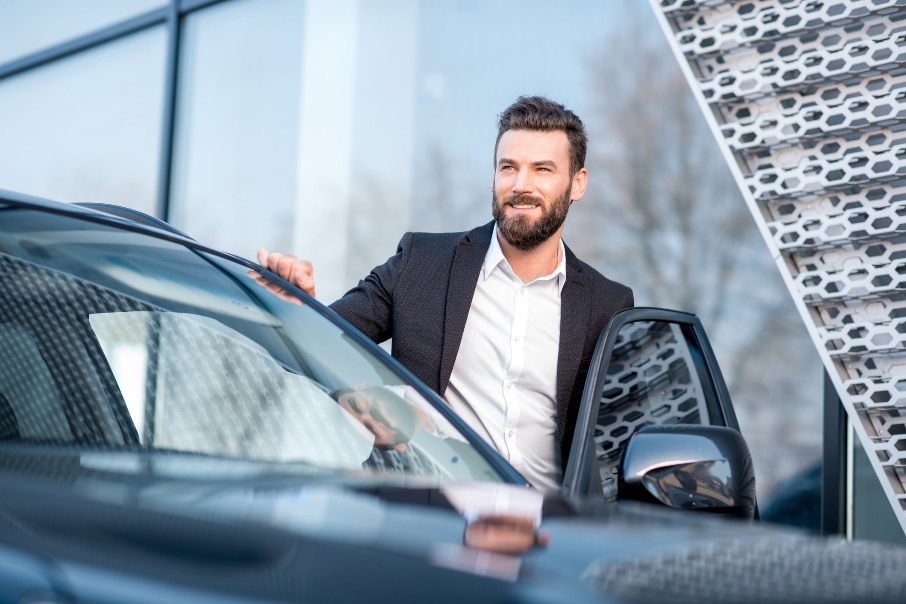 Copyright © 2018 Resource Center for CareerTech Advancement
Purchasing and Insuring an Automobile
Disadvantages of buying new:
Larger initial depreciation
Possible manufacturer’s defects
Higher initial cost
Examples: purchase price, down payment, taxes
Higher monthly payments
Higher insurance rates
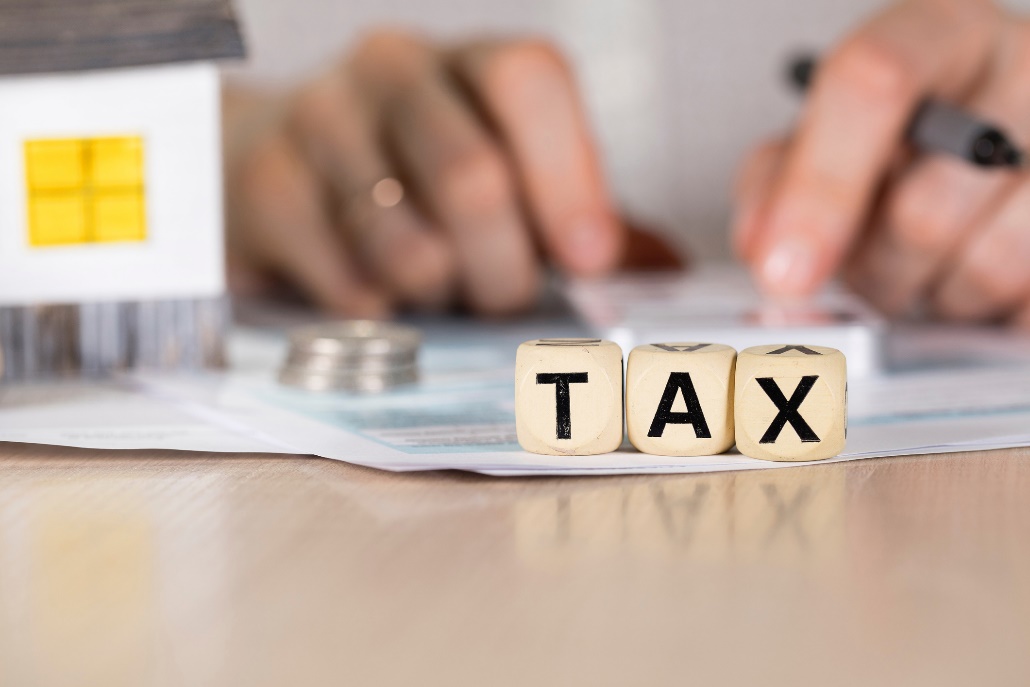 Copyright © 2018 Resource Center for CareerTech Advancement
Purchasing and Insuring an Automobile
Advantages of buying used
Lower monthly payments
Few “new” problems
Example: most recall issues have been repaired/replaced
Lower insurance costs
Smaller initial depreciation
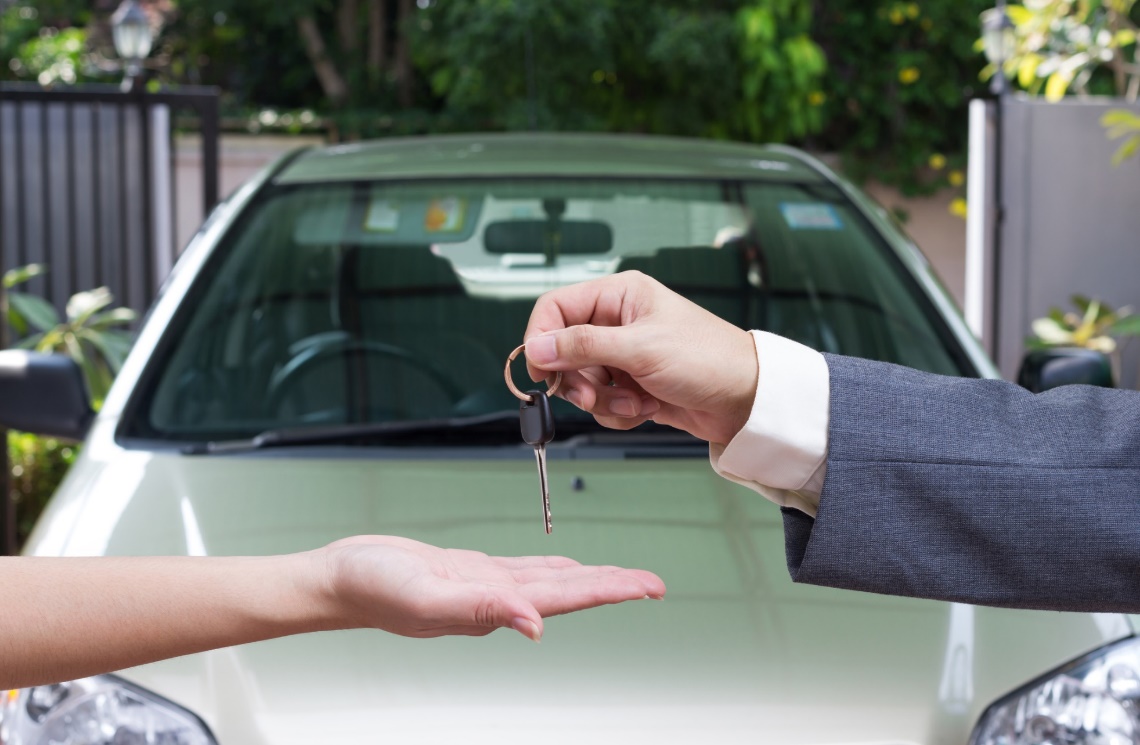 Copyright © 2018 Resource Center for CareerTech Advancement
Purchasing and Insuring an Automobile
Disadvantages of buying used
Little warranty protection
Lower resale value
Possible wear and maintenance problems
Higher interest rates
No choice of desired options
Possibility of missing accessories
Example: Jack, spare tire, radio
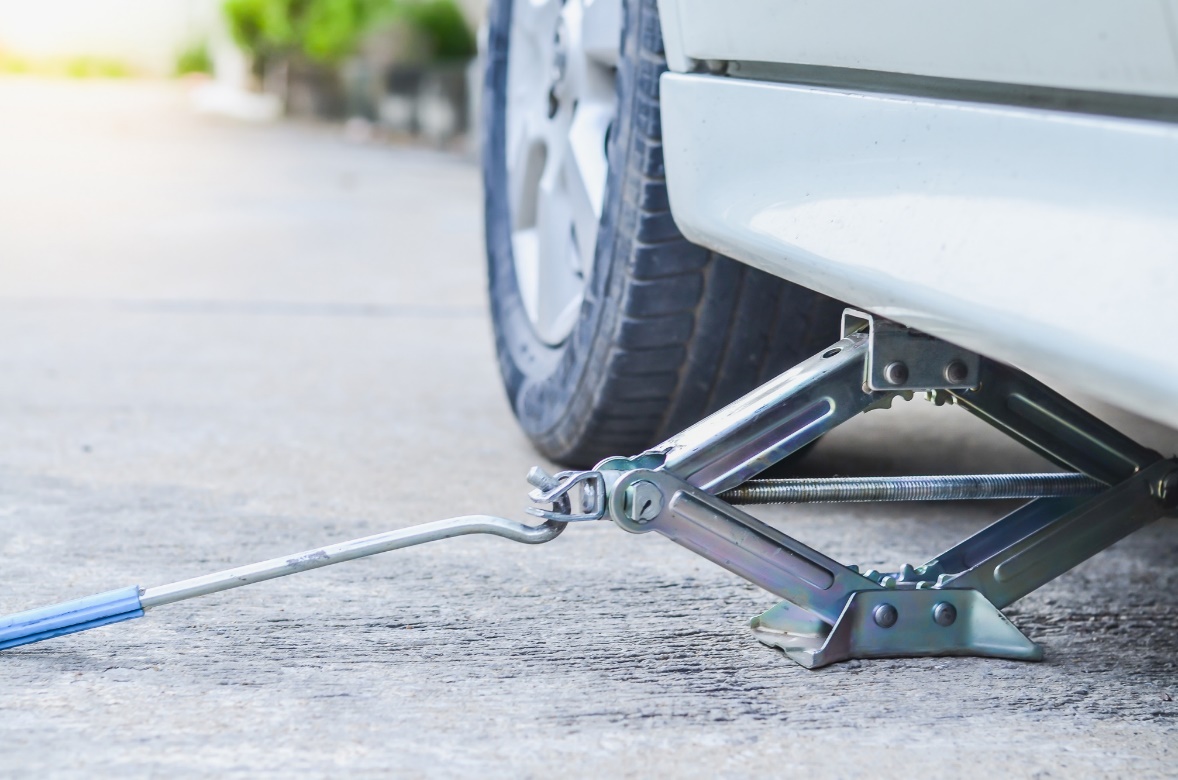 Copyright © 2018 Resource Center for CareerTech Advancement
Purchasing and Insuring an Automobile
Advantages of leasing
Driving a nicer vehicle
Most repairs covered by warranty
Lower monthly payments
New car every 2 – 3 years
Lower risk of breakdowns
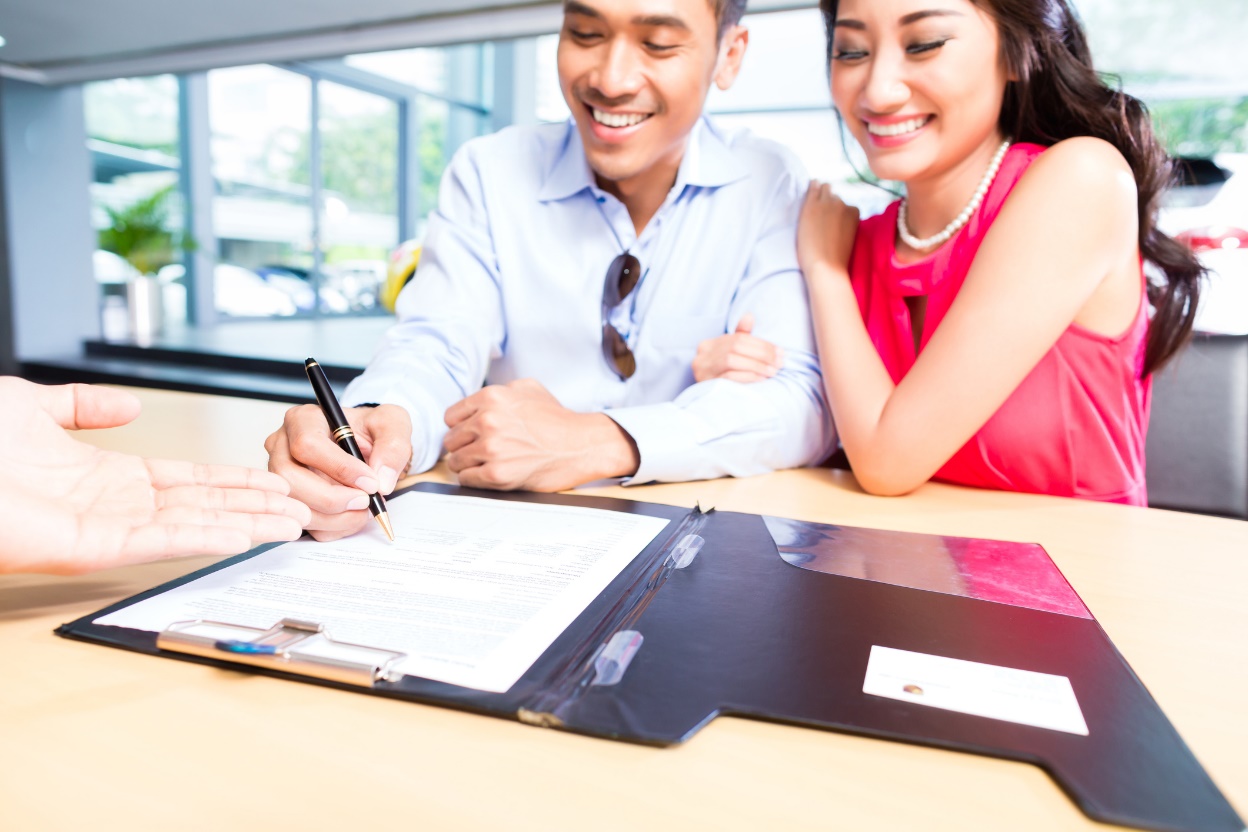 Copyright © 2018 Resource Center for CareerTech Advancement
Purchasing and Insuring an Automobile
Disadvantages of leasing
No ownership at the end of contract
You make payments like a new car but don’t own it at the end
Hidden charges can apply
Large down payment
Heavy penalties for driving more miles than allowed on contract
Heavy penalties to terminate lease
No end to monthly payments
Higher insurance rates
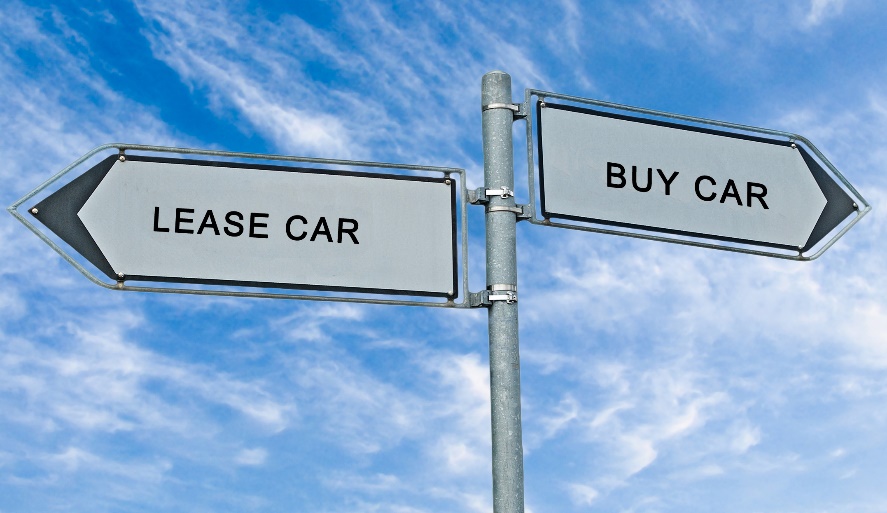 Copyright © 2018 Resource Center for CareerTech Advancement
Purchasing and Insuring an Automobile
Guidelines for Purchasing a New Car Include:
Research your options.
Determine the dealer’s cost.
Investigate rebates.
Compare prices.
Avoid unnecessary extras.
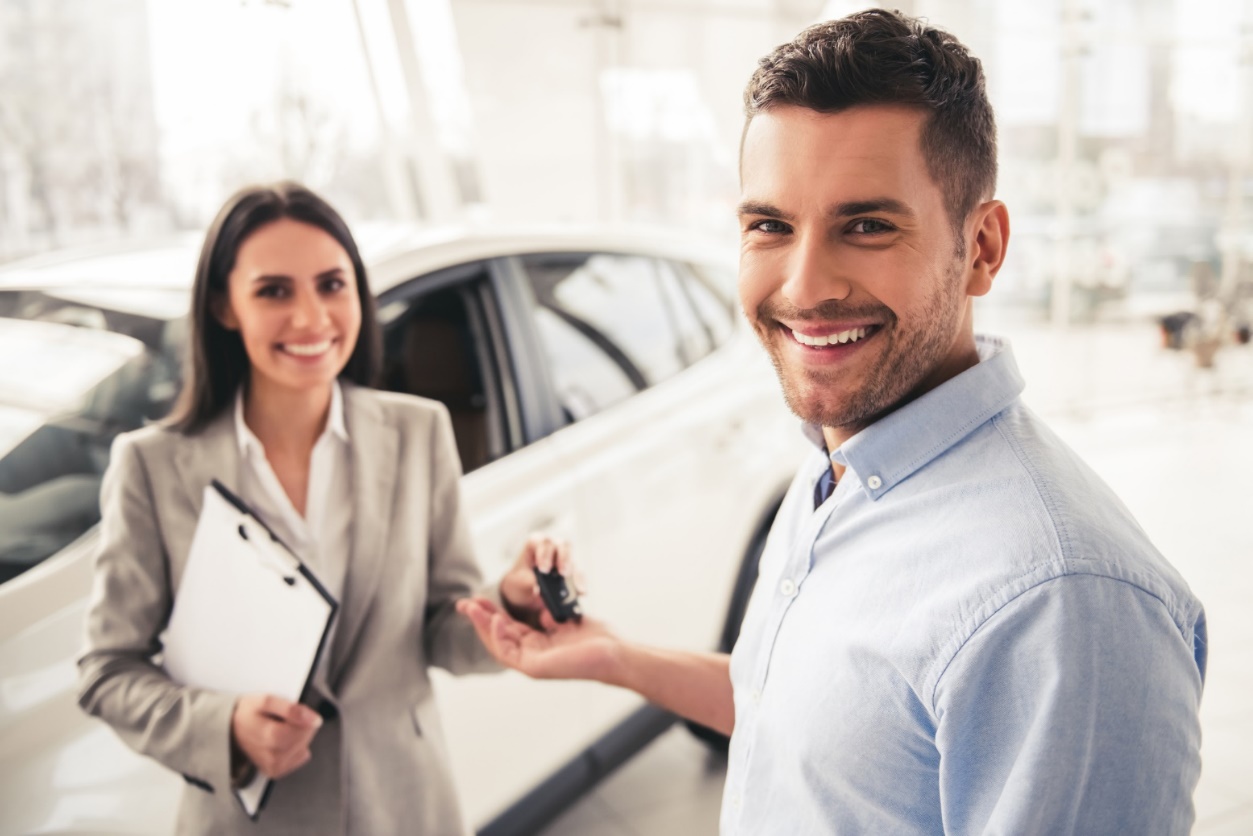 Copyright © 2018 Resource Center for CareerTech Advancement
Purchasing and Insuring an Automobile
Guidelines for Purchasing a New Car - continued
Compare prices.
Test drive the vehicle.
Request maintenance records.
Research the car’s history.
Research the car’s title history.
Have the car inspected by an outside mechanic.
Verify the odometer disclosure statement.
Understand the return policy.
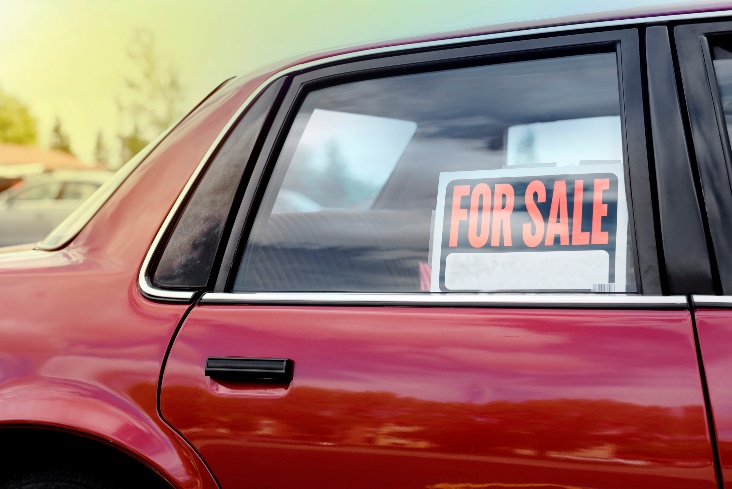 Copyright © 2018 Resource Center for CareerTech Advancement
Purchasing and Insuring an Automobile
Guidelines for Purchasing a Used Car Include:
Verify warranty information.
Understand all documents.
Determine necessary paperwork.
Know your rights as a purchaser.
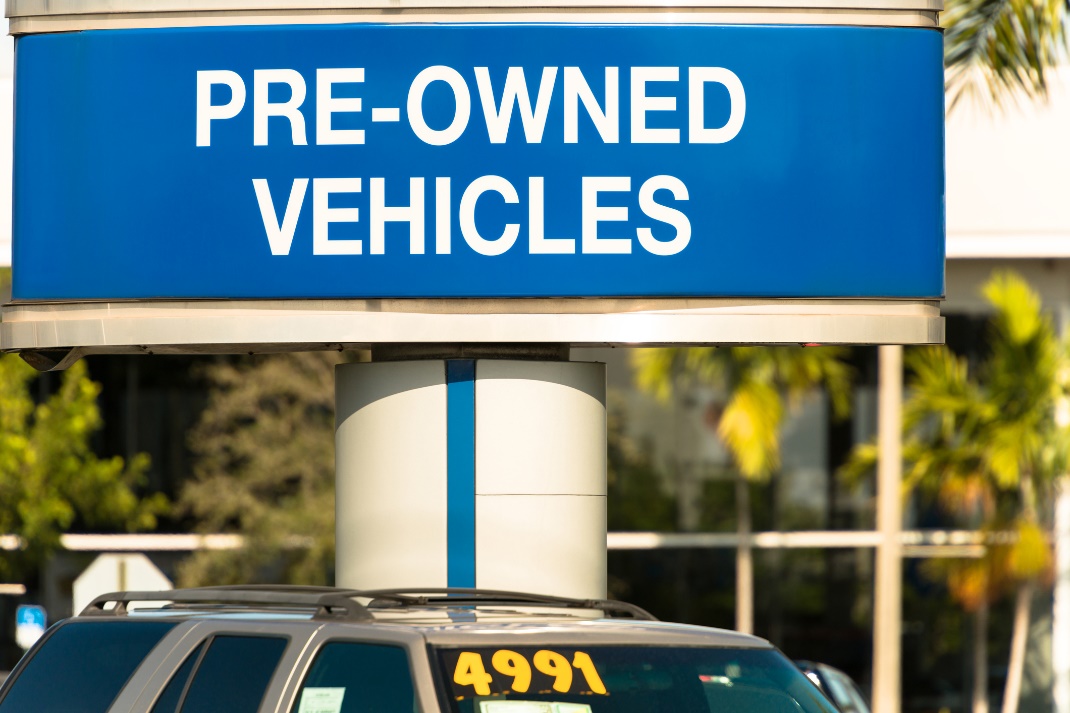 Copyright © 2018 Resource Center for CareerTech Advancement
Purchasing and Insuring an Automobile
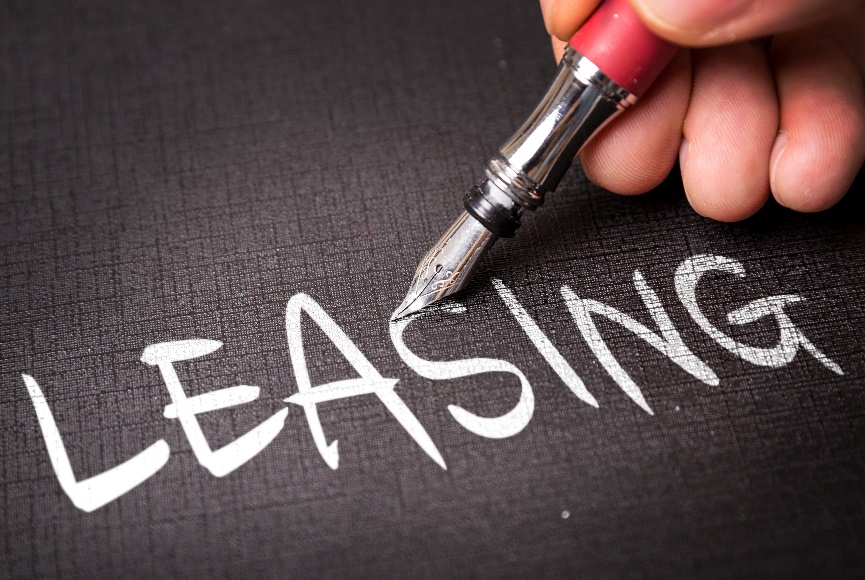 Guidelines for Leasing a Car Include:
Shop around.
Negotiate.
Clarify the meaning of “normal wear and tear.”
Calculate total mileage allowed.
Read the manufacturer’s warranty.
Calculate penalties.
Clarify responsibility for unexpected damage.
Get all terms in writing.
Copyright © 2018 Resource Center for CareerTech Advancement
Purchasing and Insuring an Automobile
Types of Warranties Include:
As-Is
No warranty is available.
You, not the dealer, are responsible for any repairs after you leave the lot.
Extended warranty
Additional time or mileage coverage you can purchase from the dealer.
Extends the coverage of the original warranty.
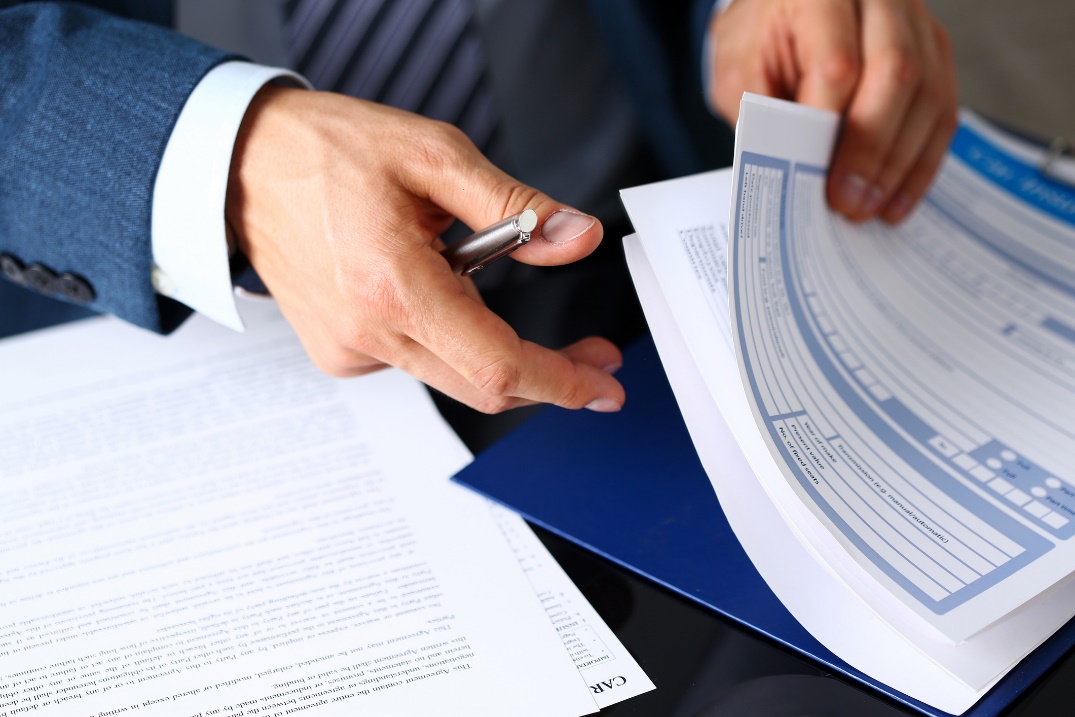 Copyright © 2018 Resource Center for CareerTech Advancement
Purchasing and Insuring an Automobile
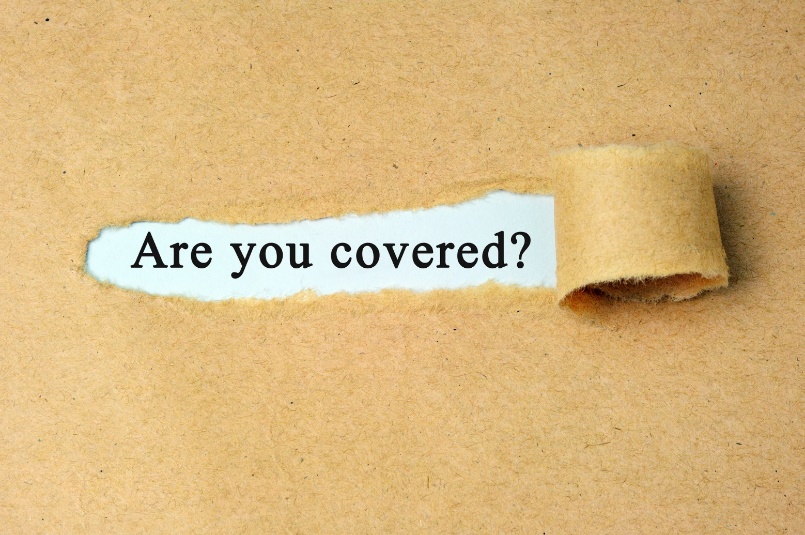 Types of Warranties - continued
Full warranty 
Generally provides for free repair or replacement of defective parts during the warranty period.
Typically requires the work be done at a factory-authorized service center.
Period of coverage is usually for a stated time and mileage period.
Normally available only on new cars.
Does not usually cover optional items such as the stereo system or parts and repairs considered part of the normal routine maintenance of the automobile such as light bulbs, hoses, and belts.
Copyright © 2018 Resource Center for CareerTech Advancement
Purchasing and Insuring an Automobile
Types of Warranties - continued
Implied warranty 
Nearly every purchase you make has an implied warranty under most state laws, unless the merchant tells you differently in writing such as with the "As Is" sticker types. Conditions of implied warranties vary from state to state.
Limited warranty 
Period of coverage is usually for a stated time and mileage period.
Normally available on used cars purchased from a dealership.
May provide free parts and repairs but not cover the labor to make the repair or replace the parts.
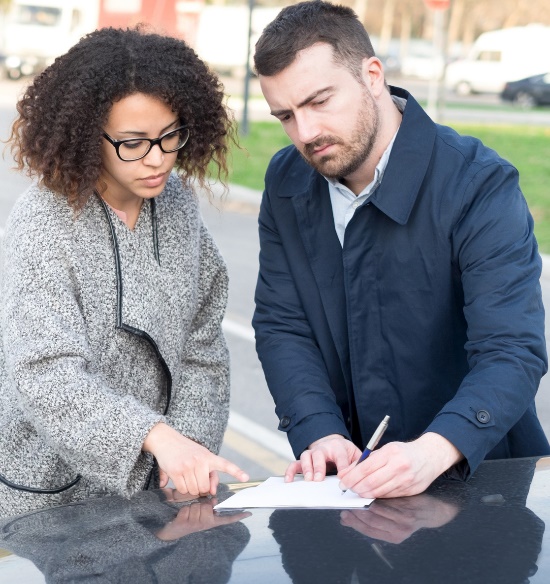 Copyright © 2018 Resource Center for CareerTech Advancement
Purchasing and Insuring an Automobile
What to Expect During the Bargaining Process
Offers and counter-offers
Note: These are made until a compromise on price is reached.
Mechanical inspection
Note: Used cares are normally checked by an outside mechanic.
Additional salespeople
Note: Dealers often bring in salespeople or managers.
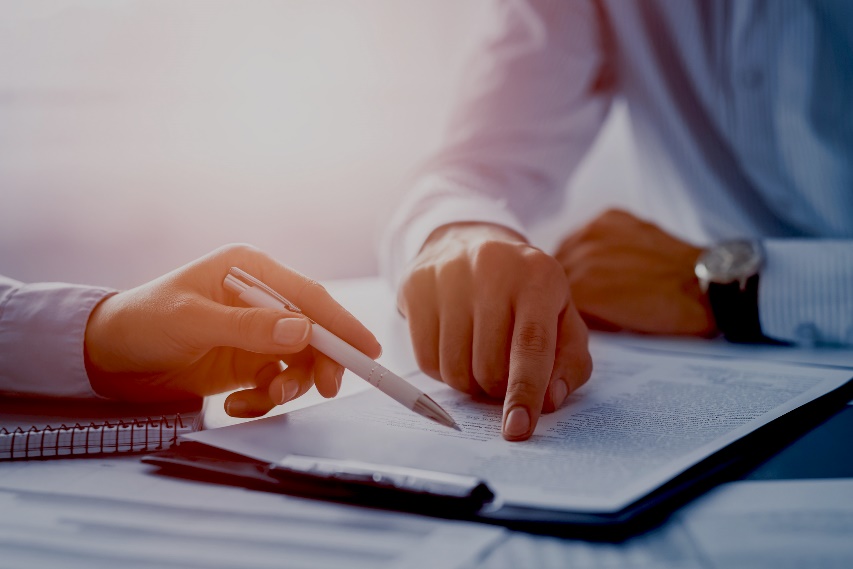 Copyright © 2018 Resource Center for CareerTech Advancement
Purchasing and Insuring an Automobile
Characteristics of Loan Agencies
Auto dealer
Convenient 
Can be good for a first loan.
Can charge high interest rates.
Note: Dealers usually sell loans to a bank or finance company.
Bank
Reasonable interest rates
Can require large down payment.
Note: Shop around for the best bank rate. Some banks offer better rates for auto-debits.
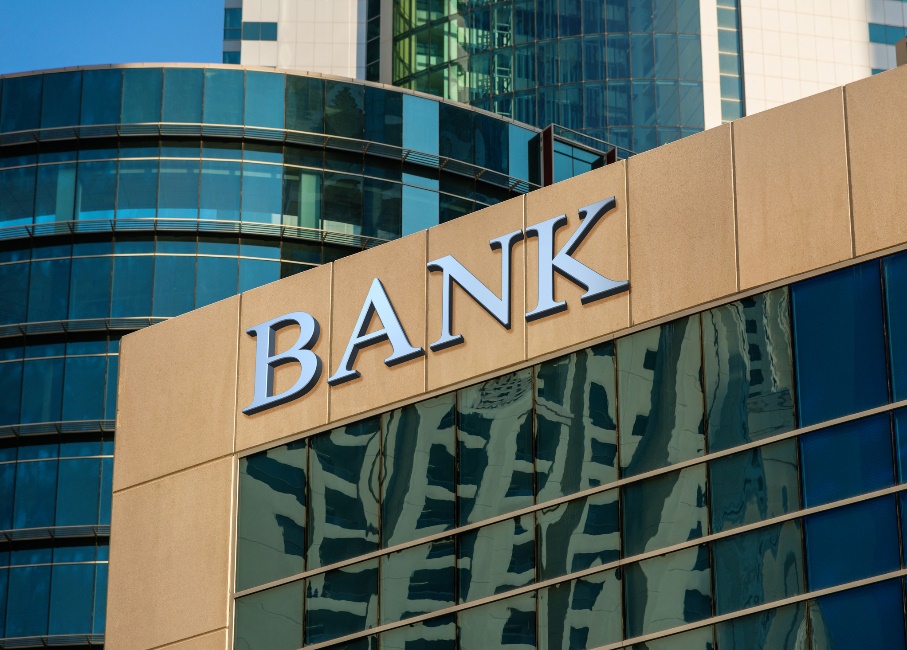 Copyright © 2018 Resource Center for CareerTech Advancement
Purchasing and Insuring an Automobile
Characteristics of Loan Agencies - continued
Credit union
You must be a member of the credit union.
Can offer the most reasonable interest rates.
Can offer credit life insurance for no extra charge.
Finance company
Can offer loans to borrowers who aren’t eligible for a bank or credit union loan.
Can have higher interest rates than banks and credit unions.
Can charge for additional services.
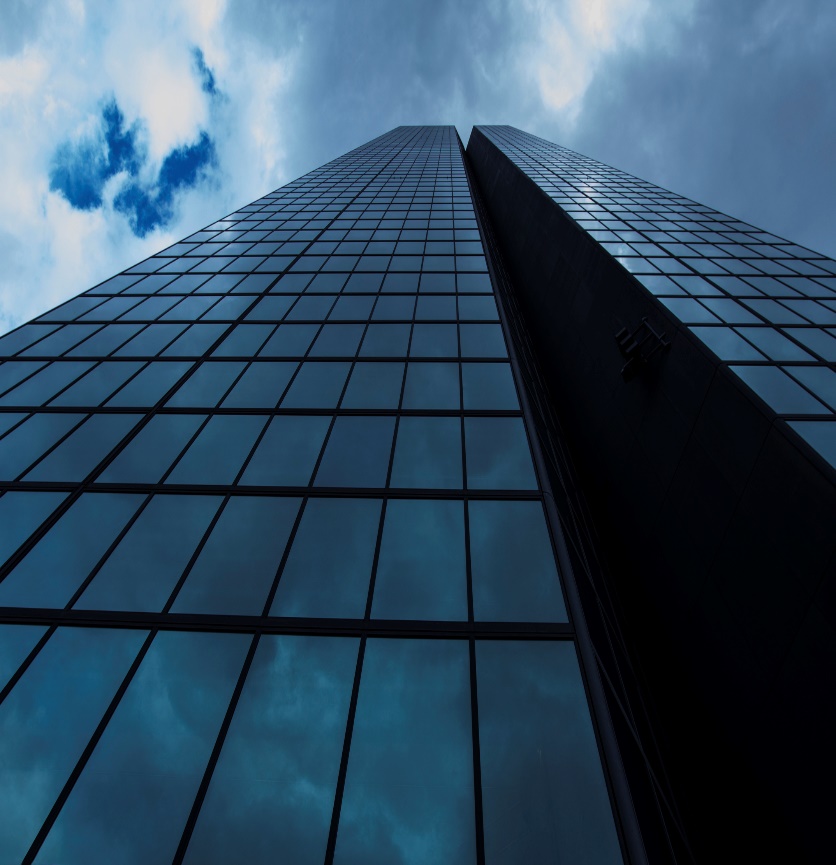 Copyright © 2018 Resource Center for CareerTech Advancement
Purchasing and Insuring an Automobile
Factors to Consider When Financing a Car
Evaluate your financial situation.
Check your credit report/record.
Determine pricing.
Consider repossessed vehicles.
Consider transferring loan payments.
Calculate taxes and transfer costs.
Understand the trade-in allowance.
Calculate operating expenses.
Calculate total purchase costs.
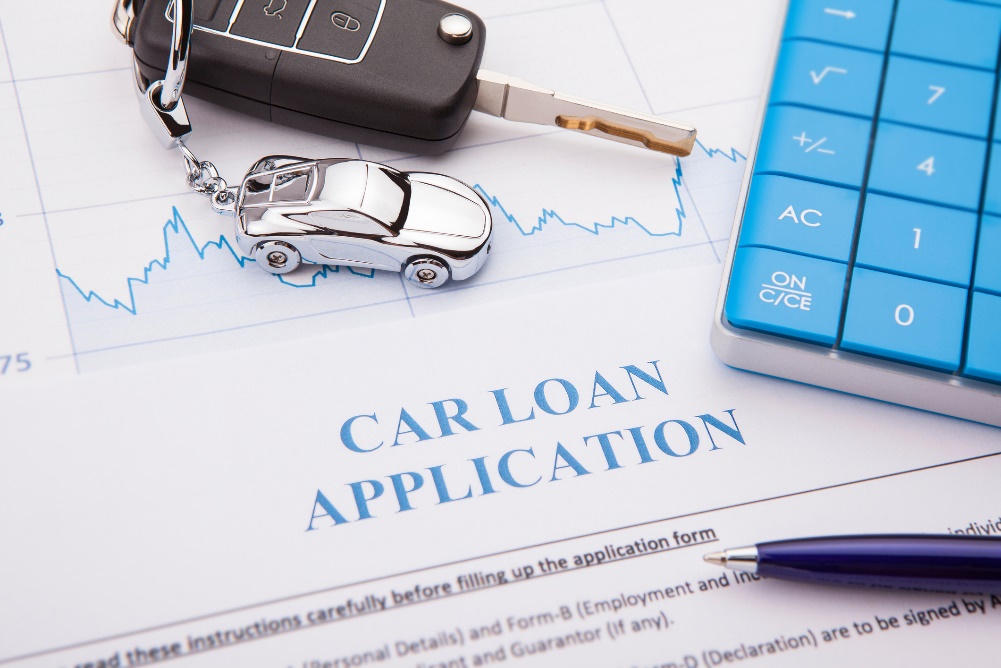 Copyright © 2018 Resource Center for CareerTech Advancement
Purchasing and Insuring an Automobile
Items that Must be Included in a Credit Contract Include:
Total price of the purchase
Total finance charge in dollars
Amount of each payment
Number of payments to be made
When the payments are due
Address of the seller 
Collateral used – usually the vehicle purchased
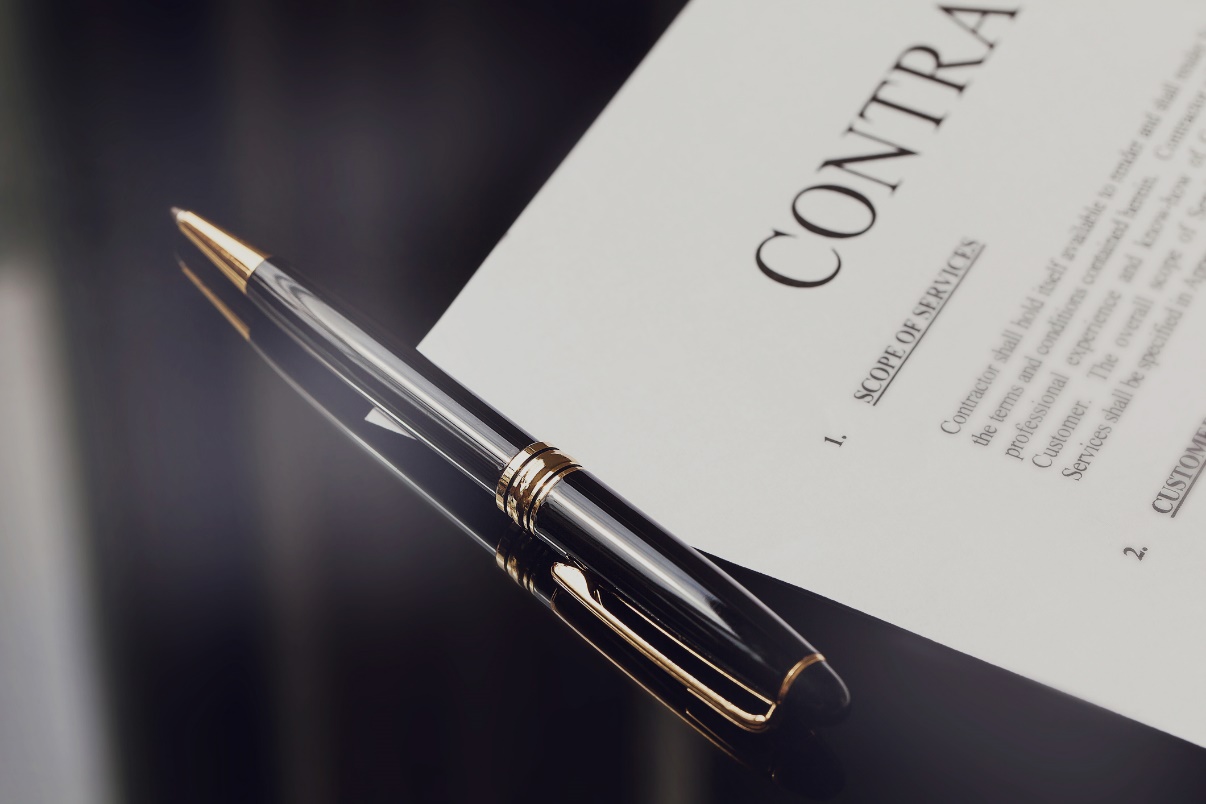 Copyright © 2018 Resource Center for CareerTech Advancement
Purchasing and Insuring an Automobile
Items Included in a Credit Contract - continued
Full description of item bought
Actual price of the automobile
Amount of the down payment
Any trade-in allowance
Penalties for late payment, default (failure to pay), or prepayment
Seller's promise about service, replacement, or repair
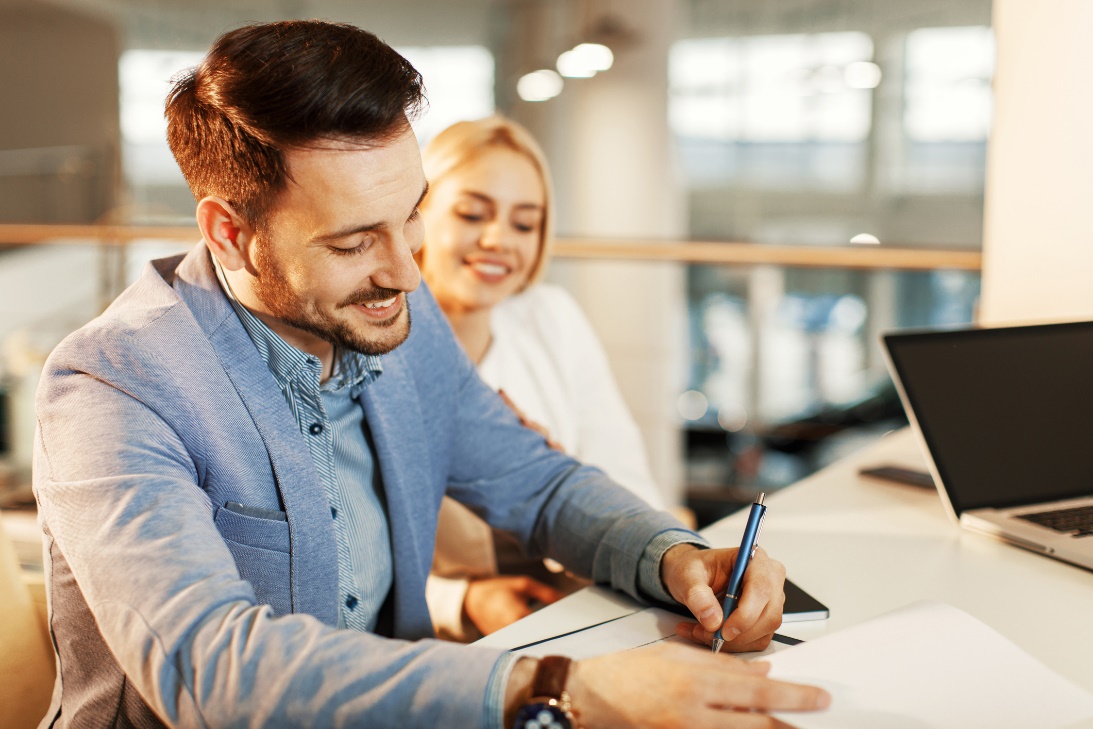 Copyright © 2018 Resource Center for CareerTech Advancement
Purchasing and Insuring an Automobile
Actions to Take Before Signing a Purchase Agreement
Recheck the vehicle.
Read the agreement carefully.
Ask questions. 
Fully complete each form.
Feel satisfied.
Get a receipt.
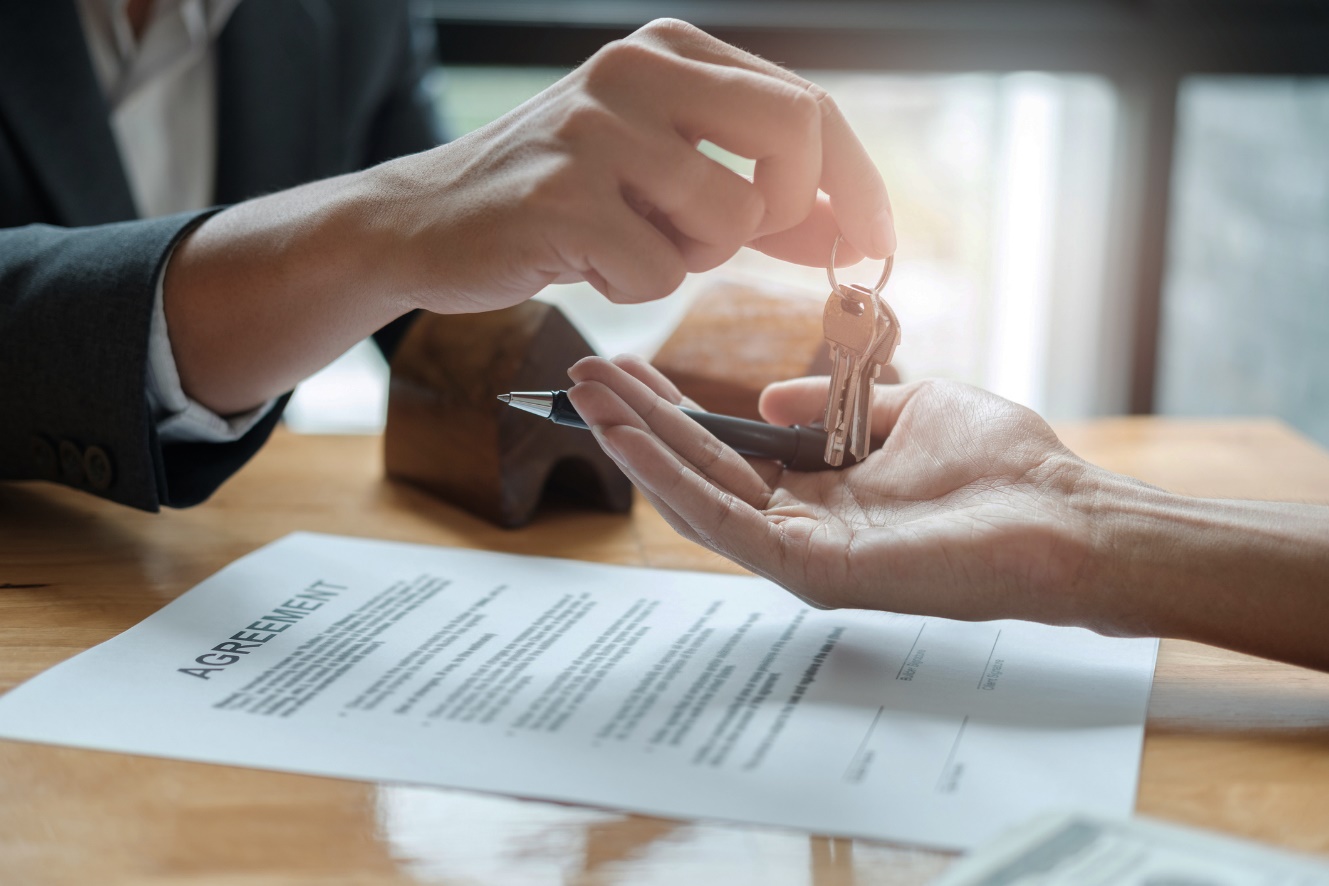 Copyright © 2018 Resource Center for CareerTech Advancement
Purchasing and Insuring an Automobile
Reasons for Buying Auto Insurance
Note: Most states require a minimum amount of insurance coverage.
Personal injury protection – can help cover medical costs resulting from a car accident.
Property protection – can help cover repairs for property damage from an auto accident.
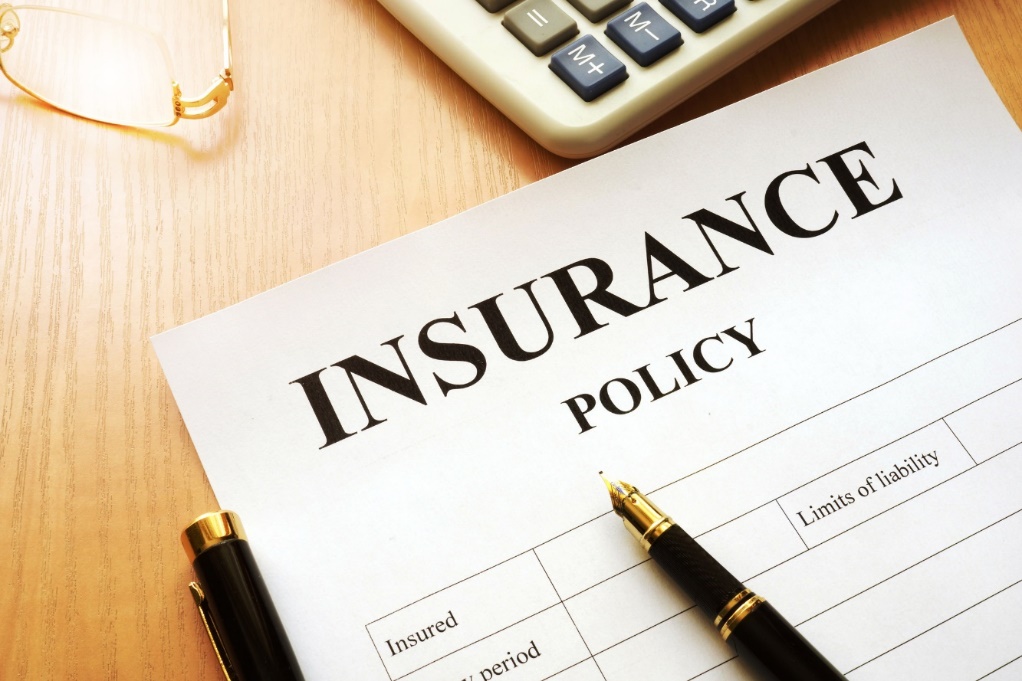 Copyright © 2018 Resource Center for CareerTech Advancement
Purchasing and Insuring an Automobile
Types of Auto Insurance
Note: Types vary by state.
Bodily injury liability
Collision
Comparative negligence
Comprehensive physical damage
Medical payments
No-fault
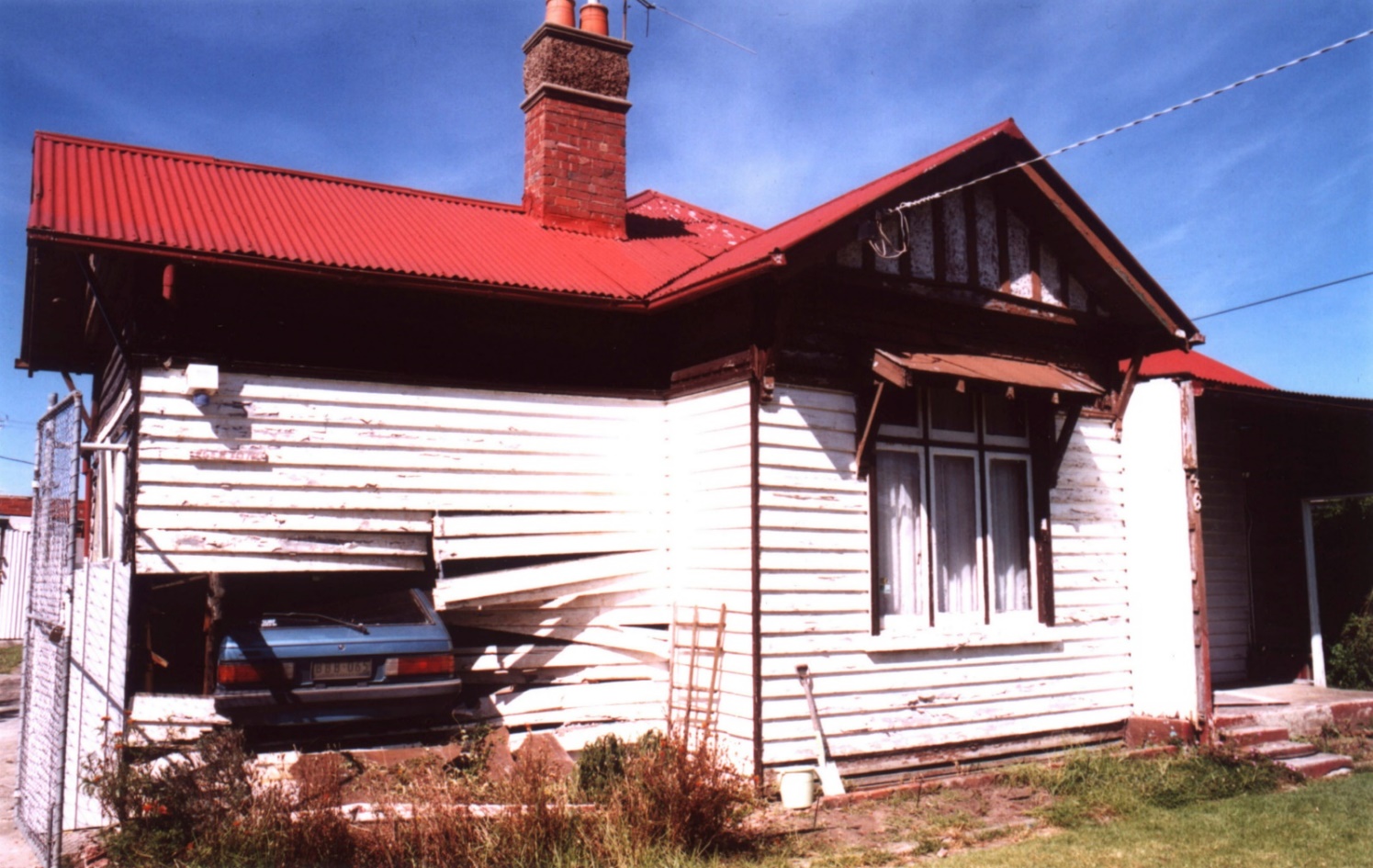 Copyright © 2018 Resource Center for CareerTech Advancement
Purchasing and Insuring an Automobile
Types of Auto Insurance - continued
Personal injury protection (PIP)
Property damage liability
Uninsured motorist
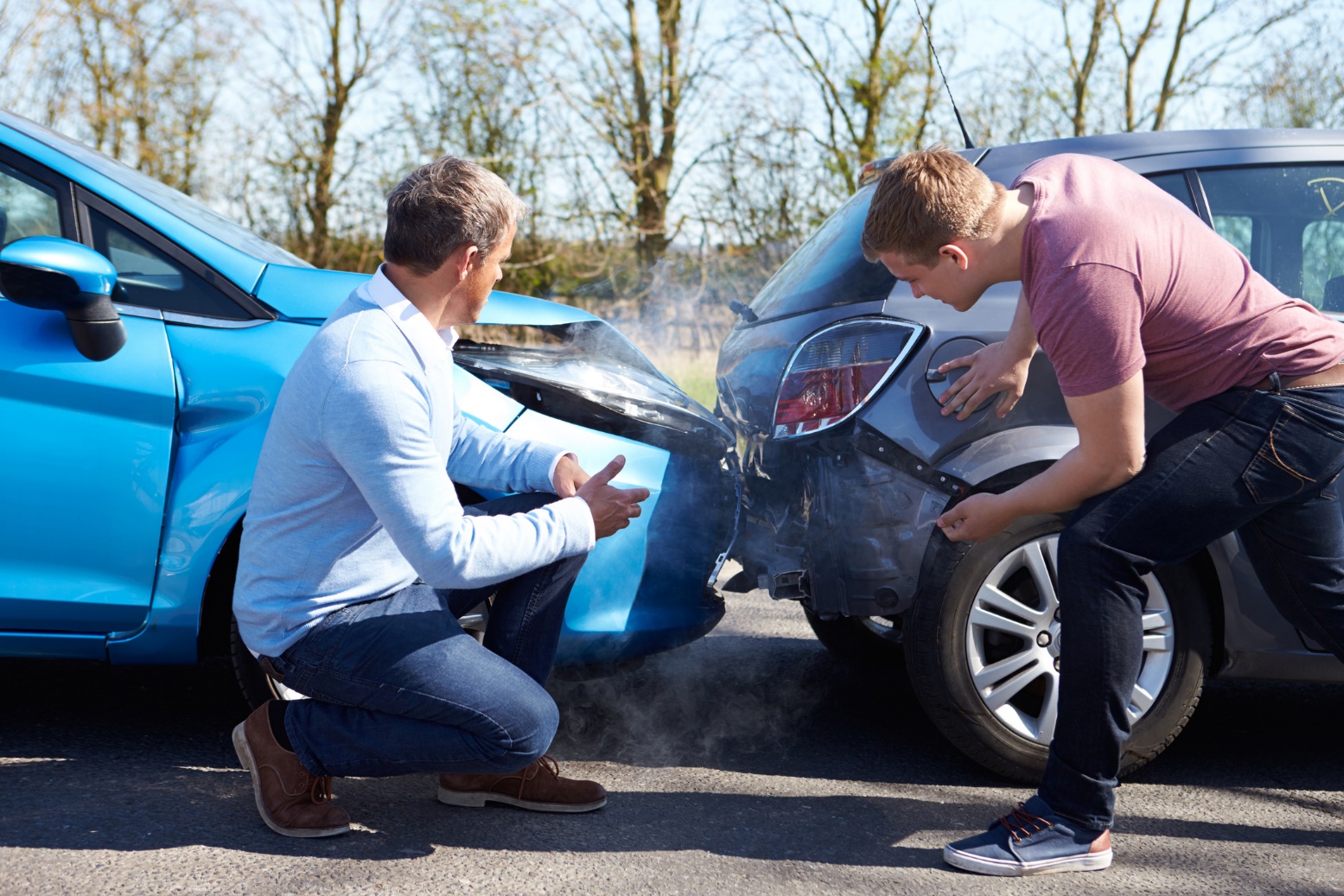 Copyright © 2018 Resource Center for CareerTech Advancement
Purchasing and Insuring an Automobile
Guidelines for Purchasing Car Insurance
Know your state laws.
Determine the amount and types of coverage you need.
Comparison shop.
Consider options that lower premiums.
Consider special types of coverage or raising your policy limits.
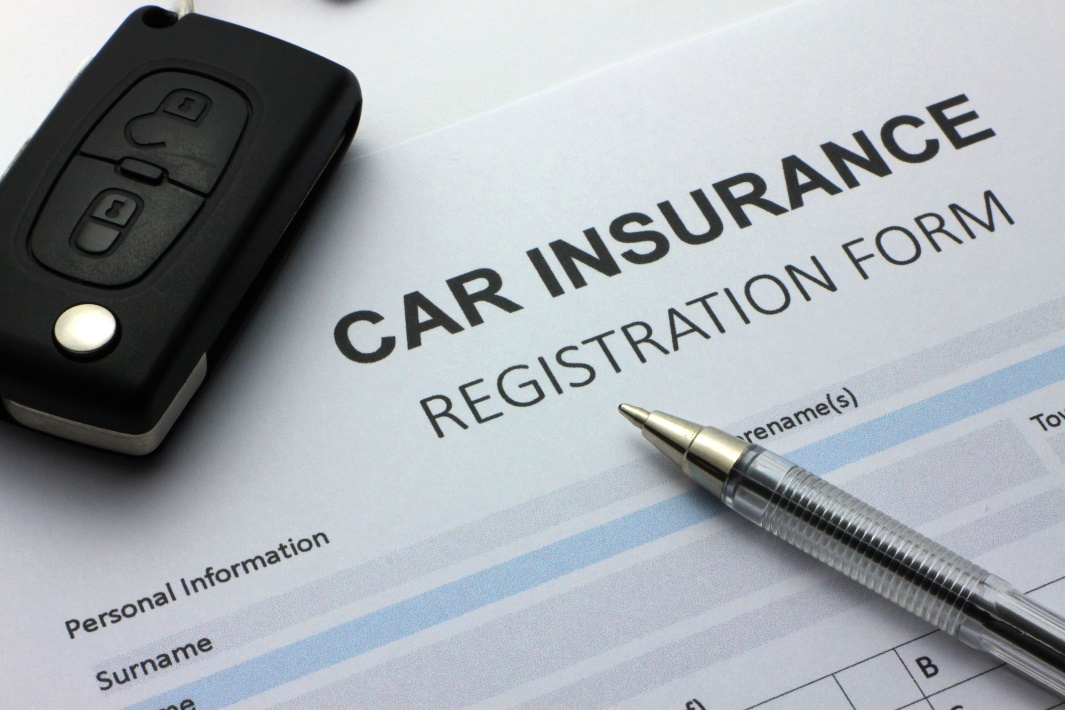 Copyright © 2018 Resource Center for CareerTech Advancement
Purchasing and Insuring an Automobile
Factors Affecting Car Insurance Rates
Driver’s classification (age, gender, marital status, driving record, etc.)
Geographic area
Eligibility for premium discounts
Year, make, and model of the car
Amount of deductible
Amount of coverage
Insurance company
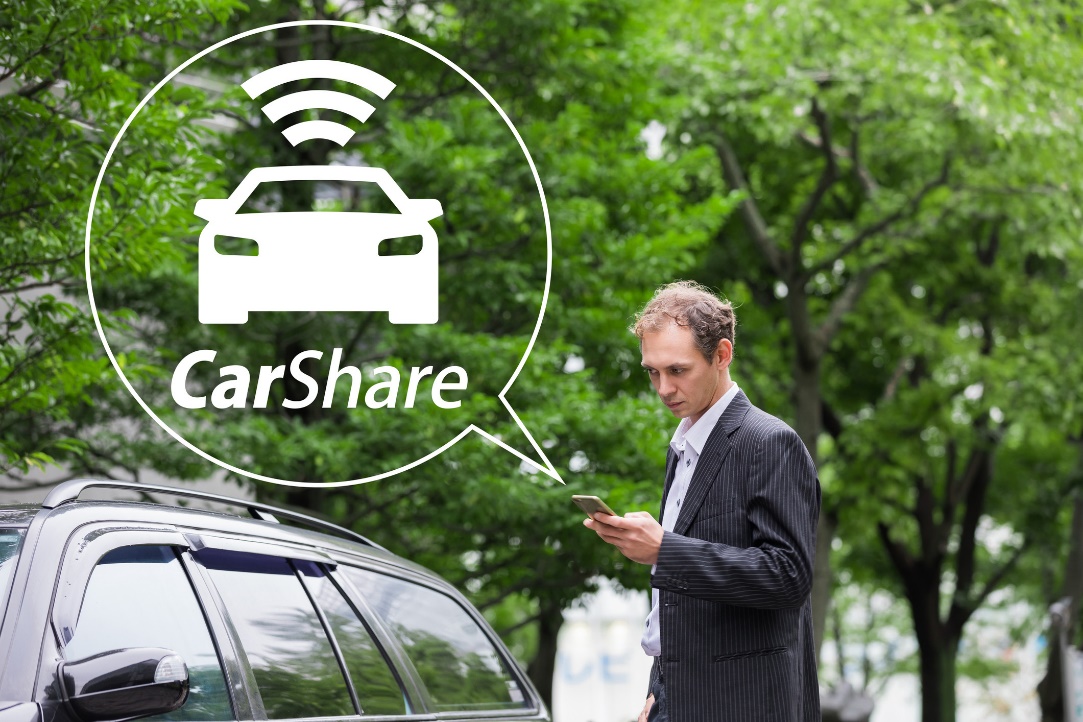 Copyright © 2018 Resource Center for CareerTech Advancement
Purchasing and Insuring an Automobile
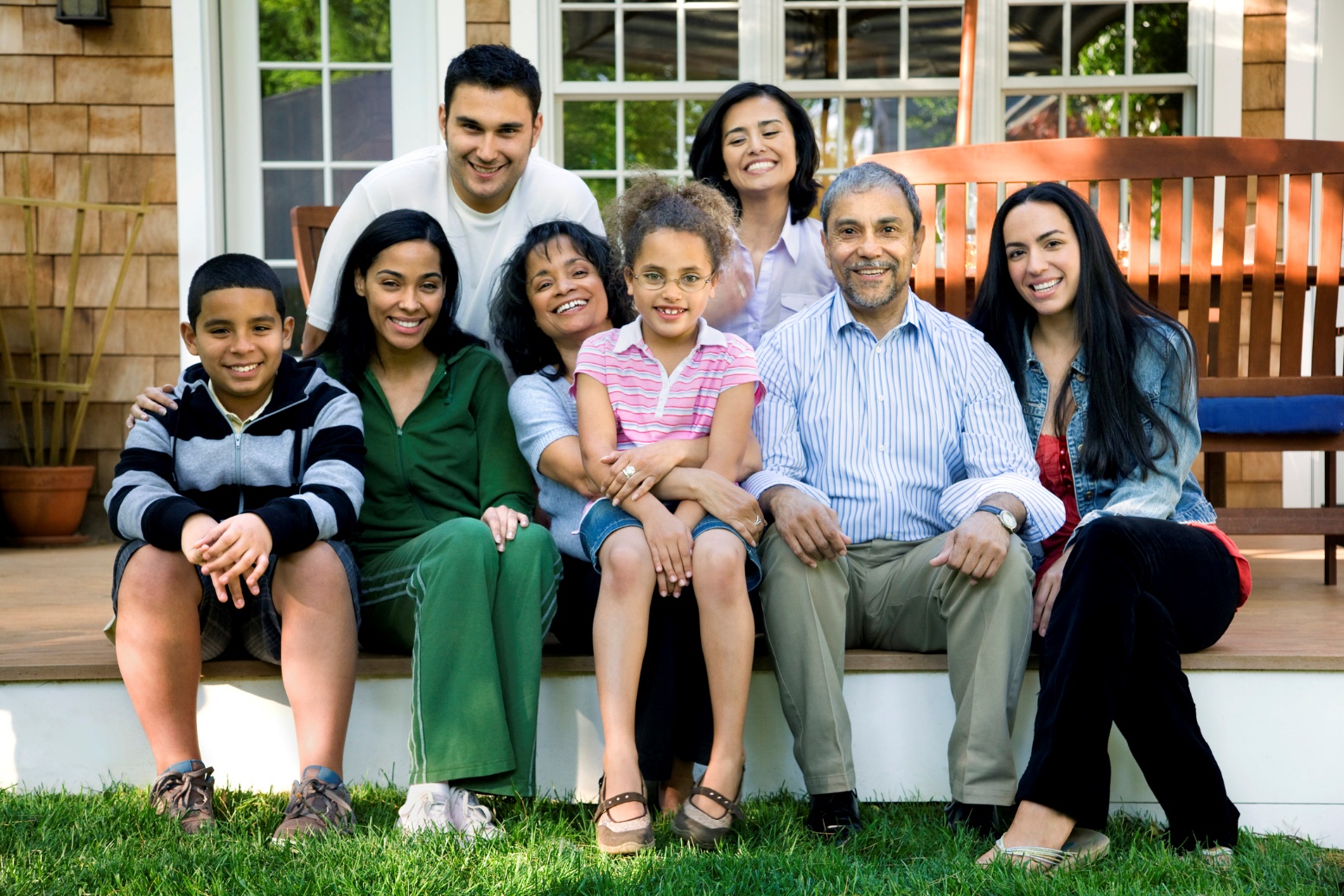 Factors Affecting Rates - continued
Vehicle use
Number of drivers
Credit history
Number of policies
Copyright © 2018 Resource Center for CareerTech Advancement
Purchasing and Insuring an Automobile
Steps for Filing an Insurance Claim
Phone your insurance company
Submit required documentation
Maintain detailed expense reports and support documentation
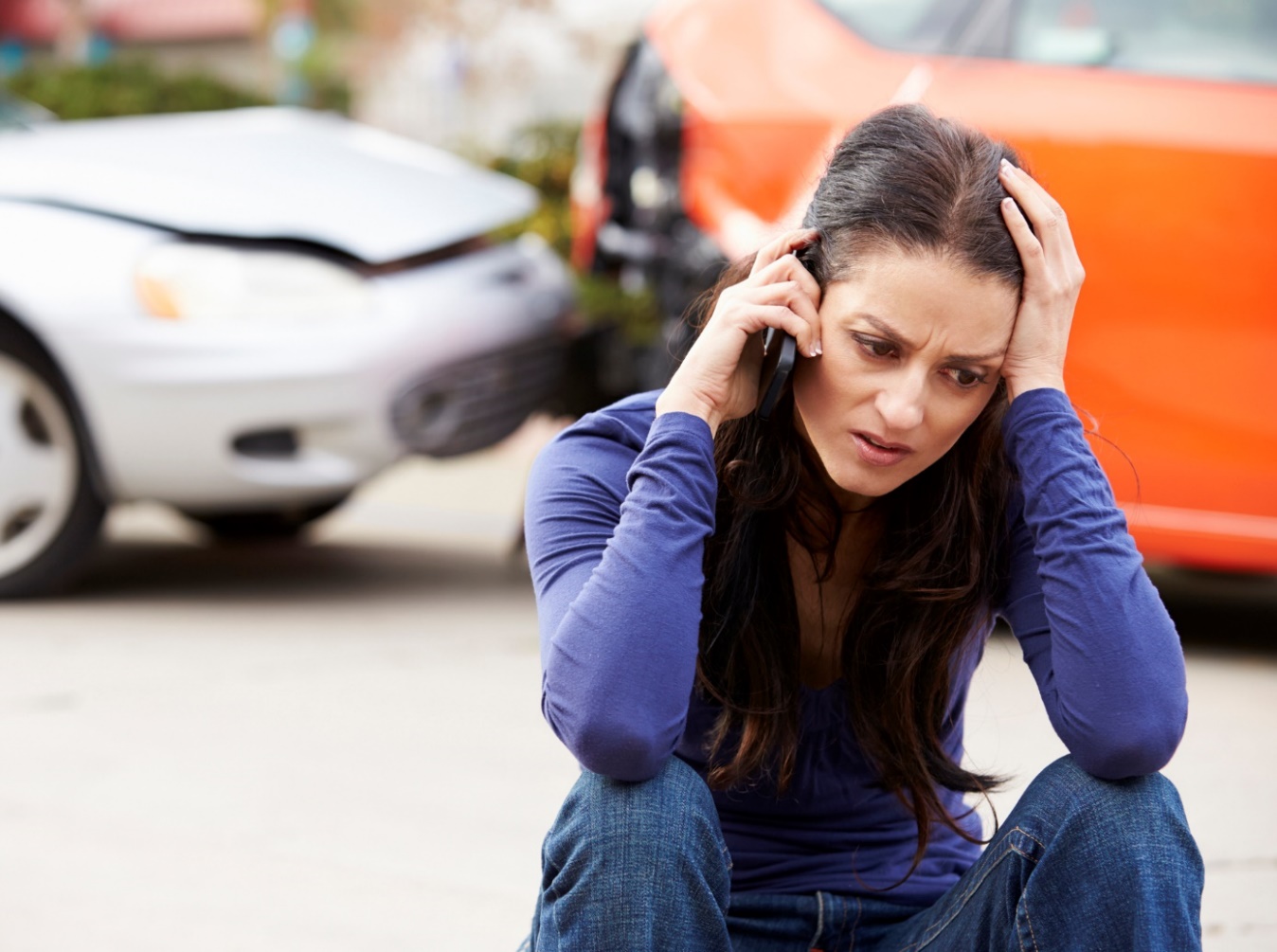 Copyright © 2018 Resource Center for CareerTech Advancement
Maintaining a Vehicle
A properly maintained vehicle uses less fuel, requires fewer costly repairs, provides more trouble free driving, and requires replacement parts less frequently.
It’s important to understand the preventative measures you can take and to recognize problems.
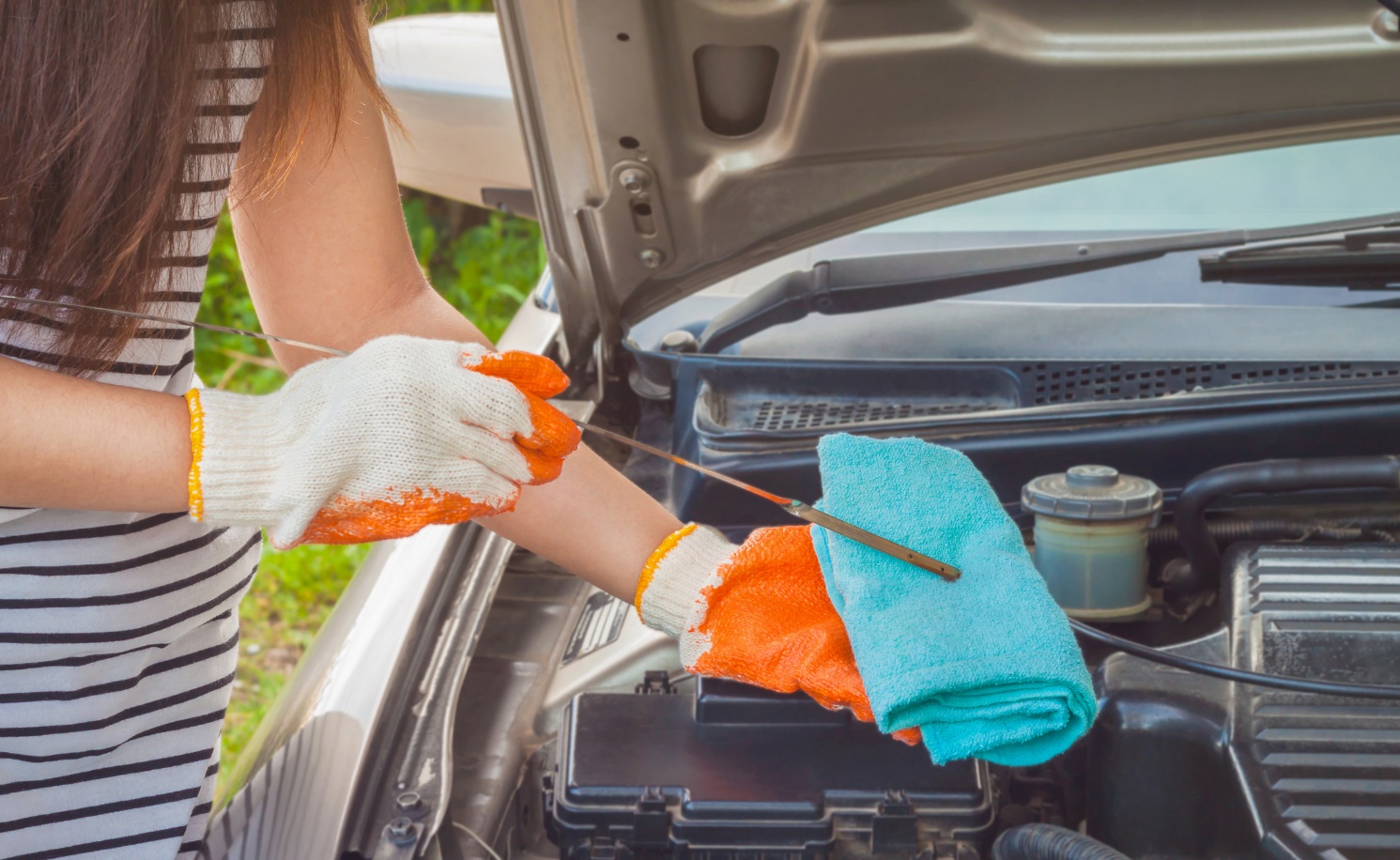 Copyright © 2018 Resource Center for CareerTech Advancement
Maintaining a Vehicle
Parts of a Vehicle that Require Preventative Maintenance You Can Do
Fluid levels – transmission, brake, power steering, oil, and radiator fluids
Engine oil/oil change
Air filter
Belts
Battery
Tires
Exterior
Interior
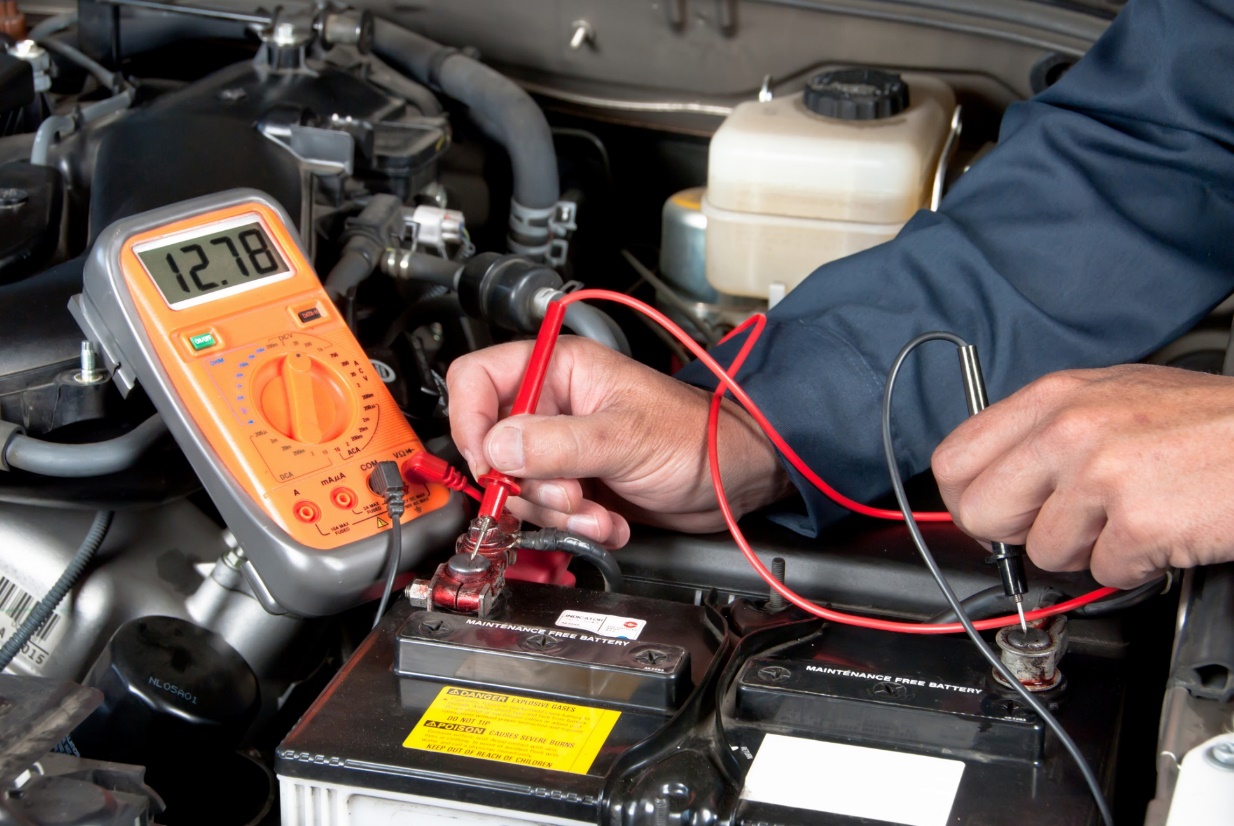 Copyright © 2018 Resource Center for CareerTech Advancement
Maintaining a Vehicle
Parts of a Vehicle that Require Periodic Maintenance by a Service Professional
Engine tune-up
Brake adjustment
Chassis, transmission, drive axle, front wheel bearings, and drive shaft
Fuel filter
Wheel alignment
Tire rotation
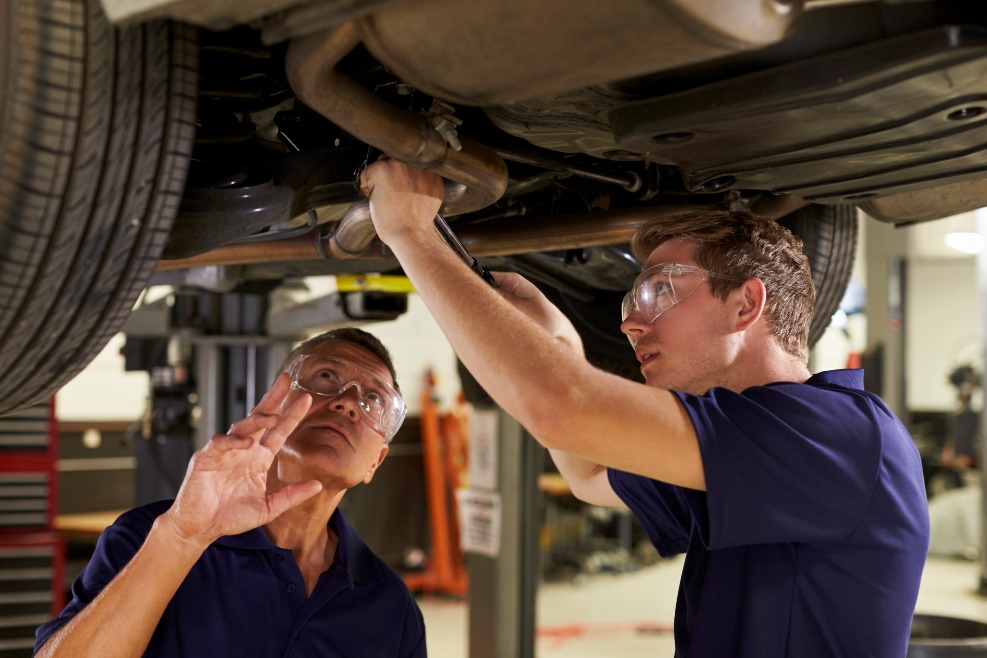 Copyright © 2018 Resource Center for CareerTech Advancement
Maintaining a Vehicle
Parts Requiring Periodic Maintenance by a Service Professional - continued
Power steering lines and hoses
Exhaust system
Air conditioning
Carburetor adjustment
Headlights/lamps
Shock absorbers
Oil change
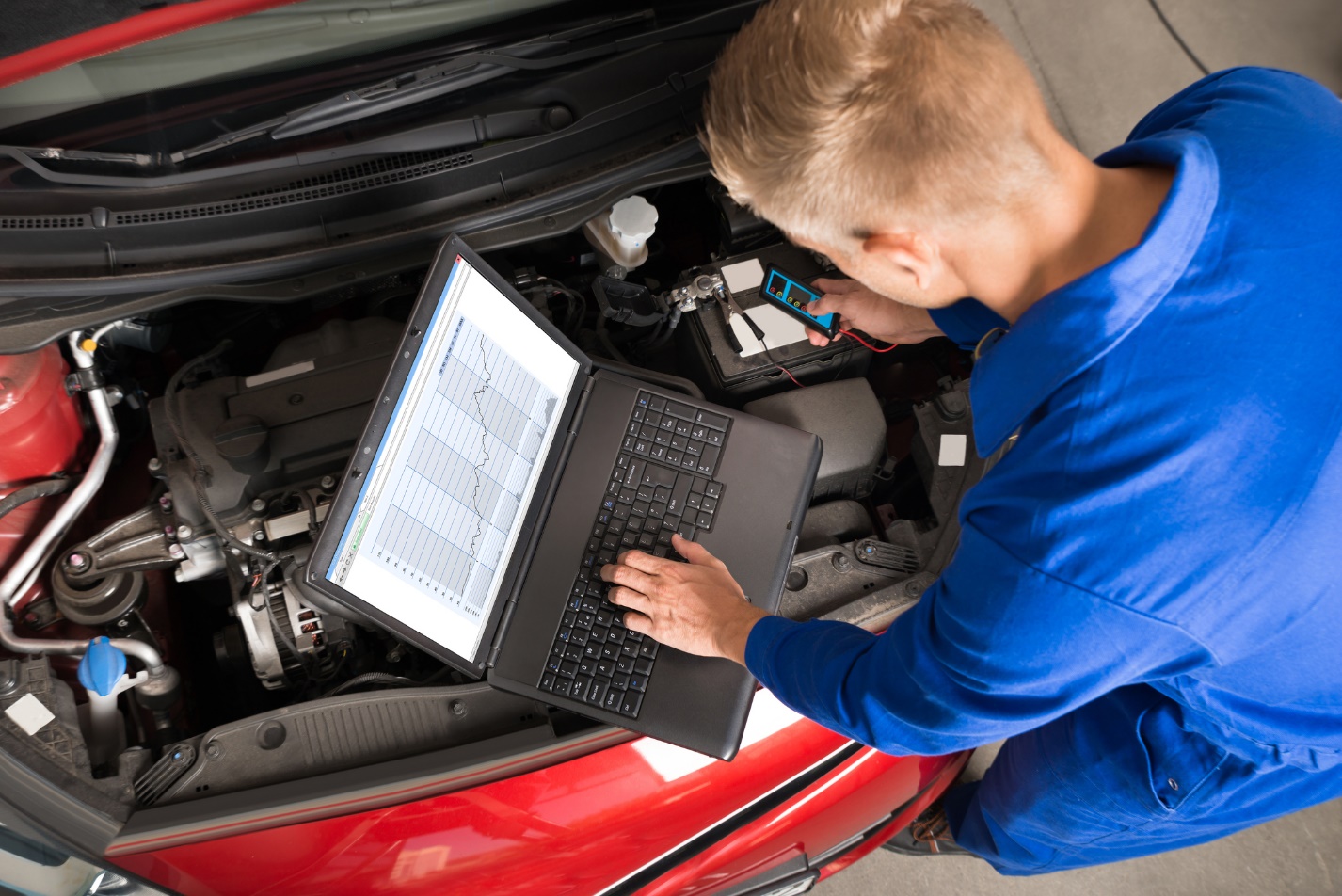 Copyright © 2018 Resource Center for CareerTech Advancement
Maintaining a Vehicle
Types of Vehicle Repair Facilities
Car dealers
Specialty shops
Independent services
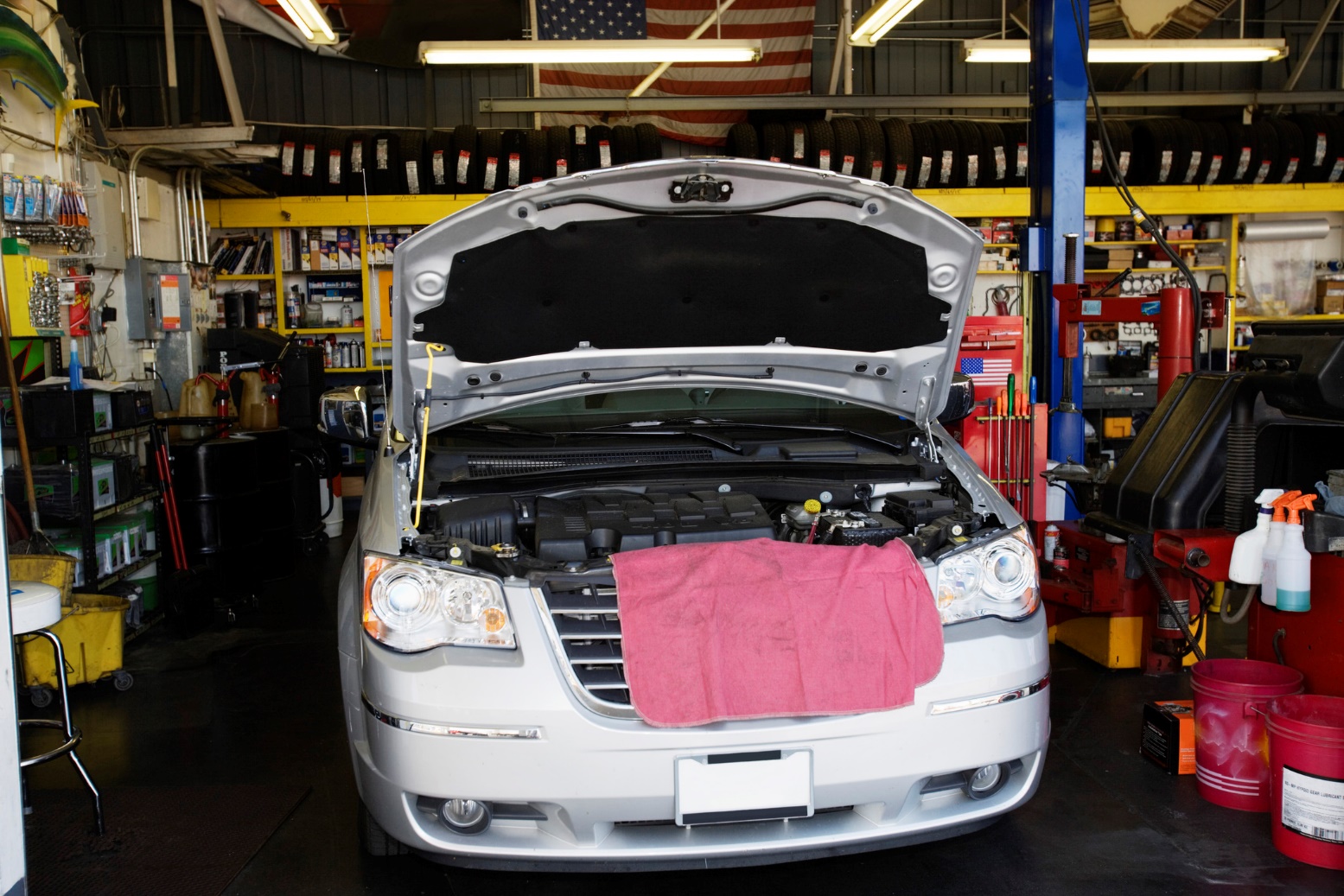 Copyright © 2018 Resource Center for CareerTech Advancement
Maintaining a Vehicle
Factors to Consider When Choosing an Vehicle Repair Facility
Reputation
Industry and organization membership
Ask others about experiences
Ask for recommendations
Competence
Signs of certification for mechanic and facility
Licensing
Experience of technician working on your make and model
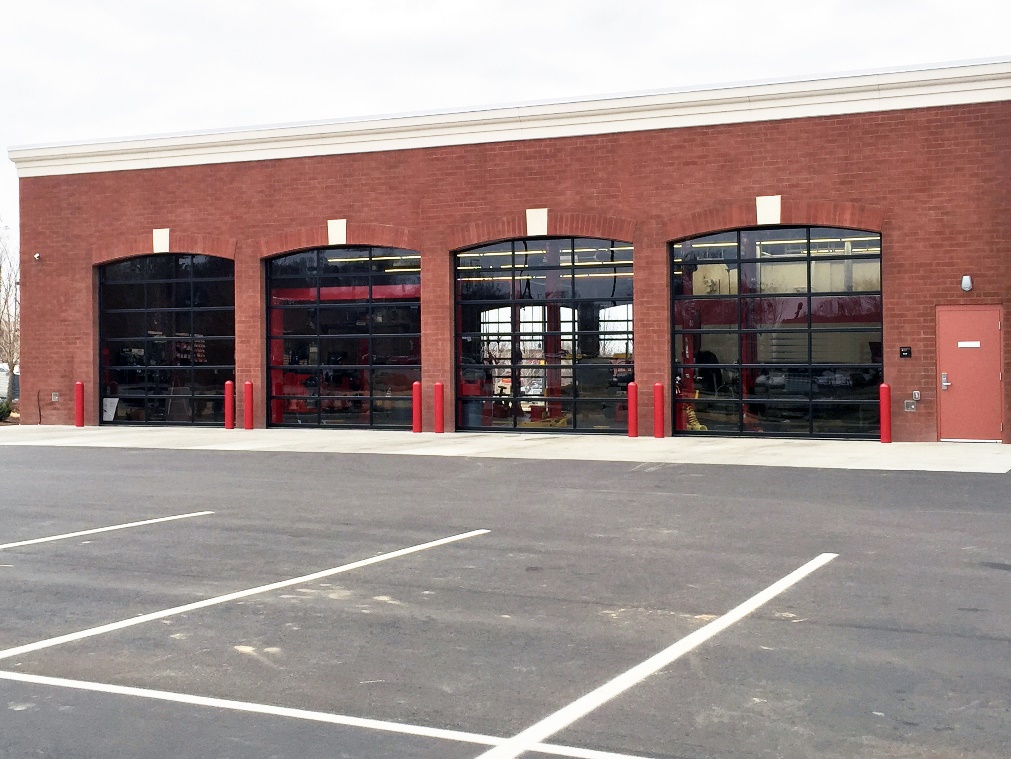 Copyright © 2018 Resource Center for CareerTech Advancement
Maintaining a Vehicle
Factors When Choosing a Repair Facility - continued
Convenience
Easy access from work or home
Open hours
Is transportation provided?
Estimate of time required
Cost
Comparison shop.
Ask pricing before having work done.
Ask if there is a diagnostic charge.
Ask for a written estimate.
Determine which warranties the shop honors.
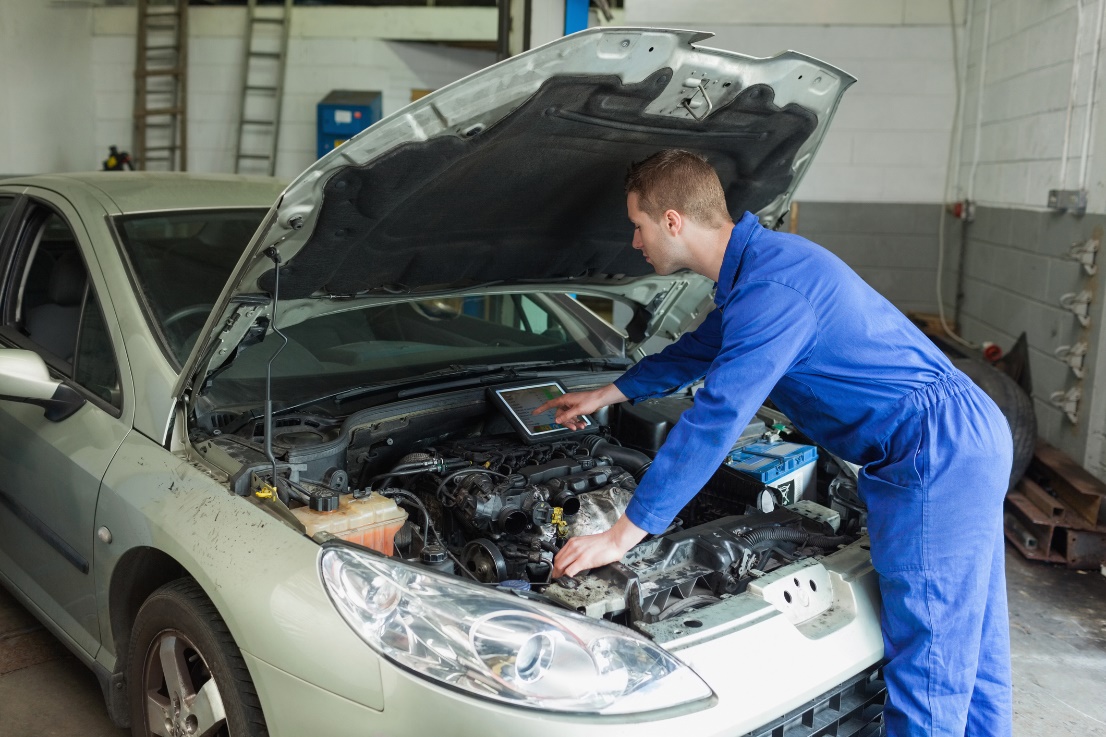 Copyright © 2018 Resource Center for CareerTech Advancement
Maintaining a Vehicle
Investigate Symptoms that Can Indicate Problems with Your Vehicle
Drips or stains – wet spots and puddles may indicate problems
Odors
Noises
Steering problems
Riding or handling poorly
Braking problems
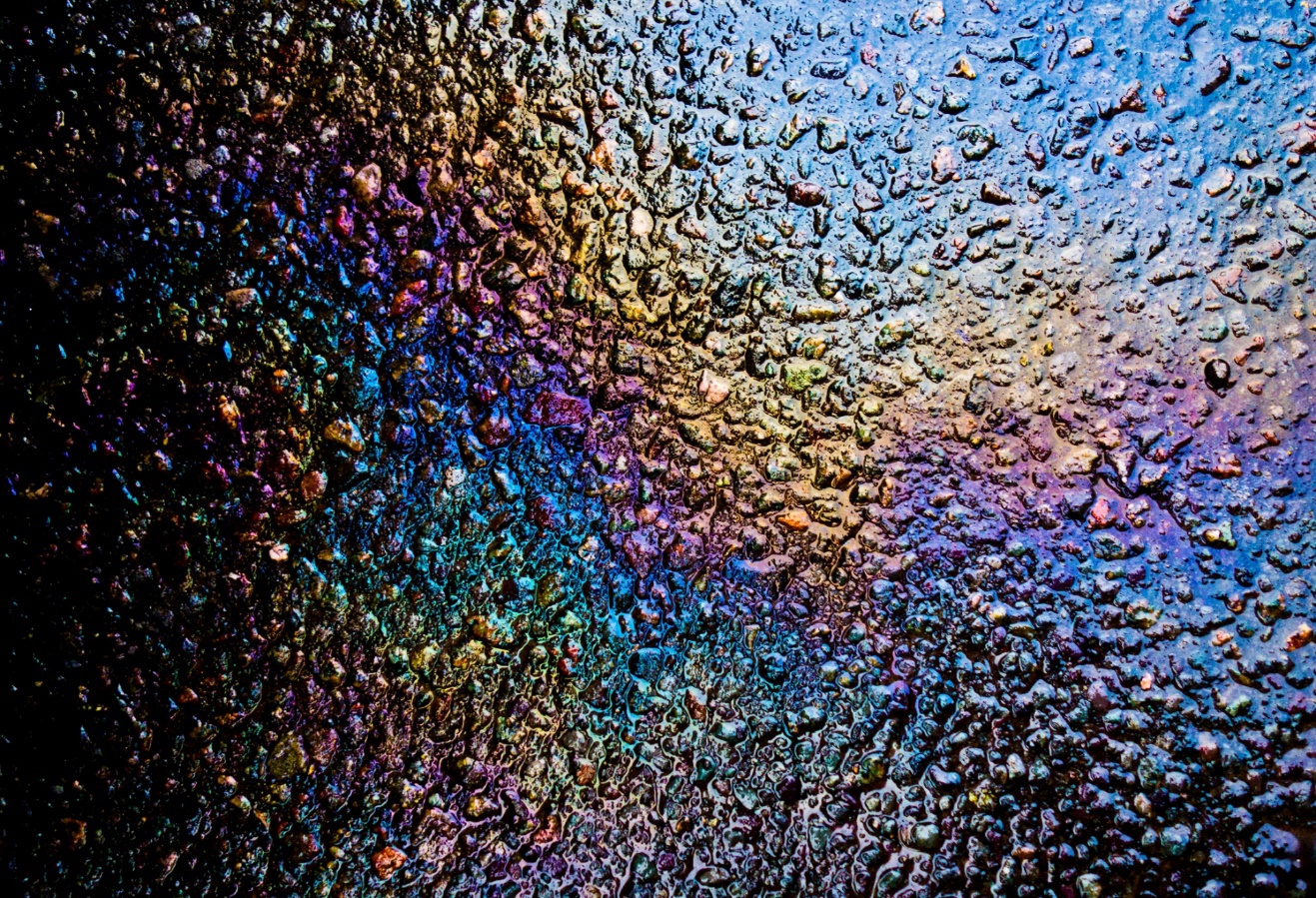 Copyright © 2018 Resource Center for CareerTech Advancement
Maintaining a Vehicle
Symptoms that Can Indicate Problems - continued
Engine troubles
Difficulty starting engine
“Check engine” light on
Rough idling or stalling
Poor acceleration
Poor fuel economy
Excessive oil use
Engine continues running after the key is removed
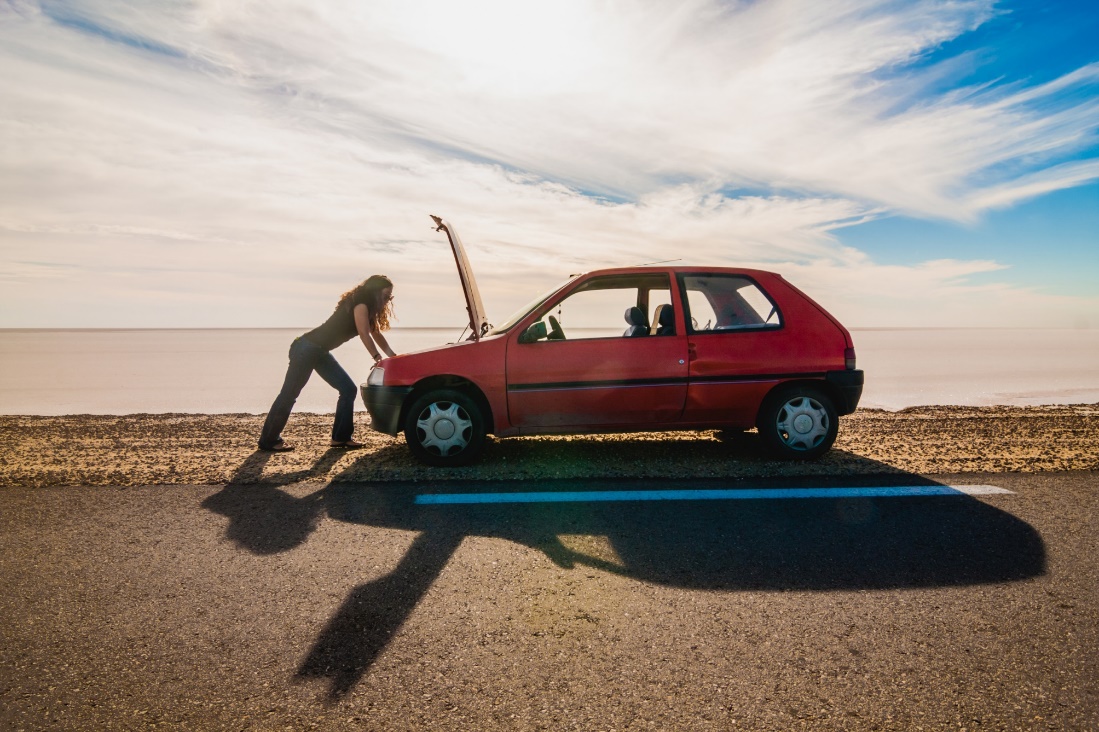 Copyright © 2018 Resource Center for CareerTech Advancement
Maintaining a Vehicle
Symptoms that Can Indicate Problems - continued
Transmission
Abrupt or hard shifts between gears
Delayed or no response when shifting from neutral to drive or reverse
Failure to shift during normal acceleration
Slippage during acceleration (such as engine speeding up with no vehicle response)
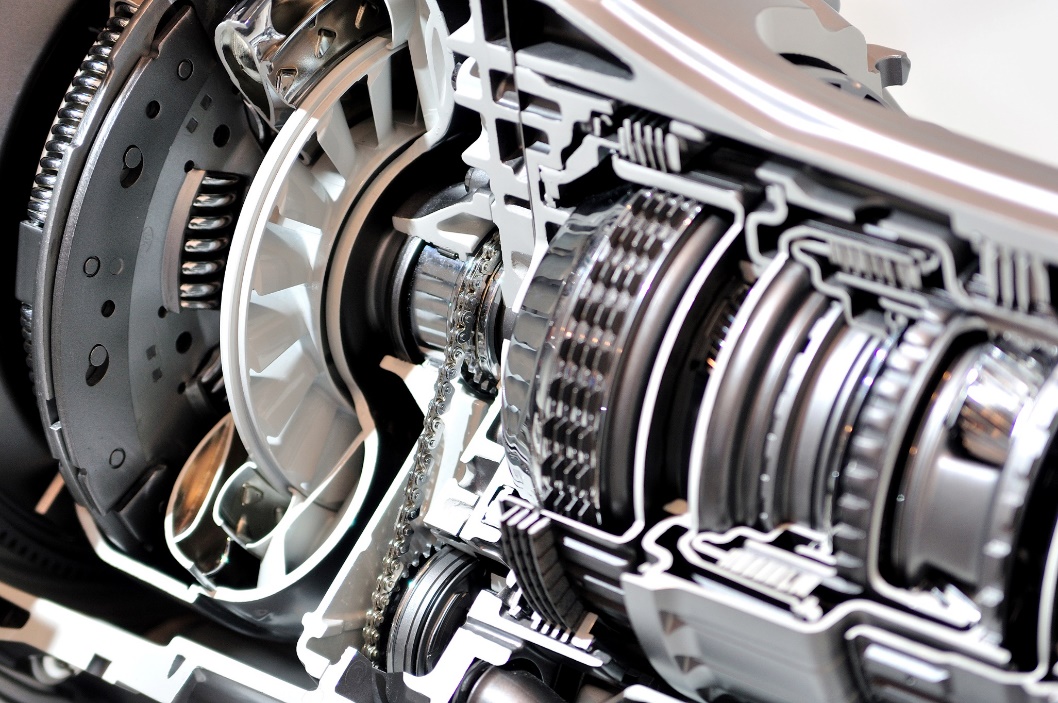 Copyright © 2018 Resource Center for CareerTech Advancement
Maintaining a Vehicle
Methods for Troubleshooting Possible Vehicle Problems with Your Technician
Alternator – loose wiring can make it appear defective; check loose connections; perform output test.
Battery – corroded or loose terminals problem; clean terminals and test battery function.
Starter – check all connections and test battery before replacing starter.
Muffler – loud rumbling can indicate need for a new muffler or exhaust pipe.
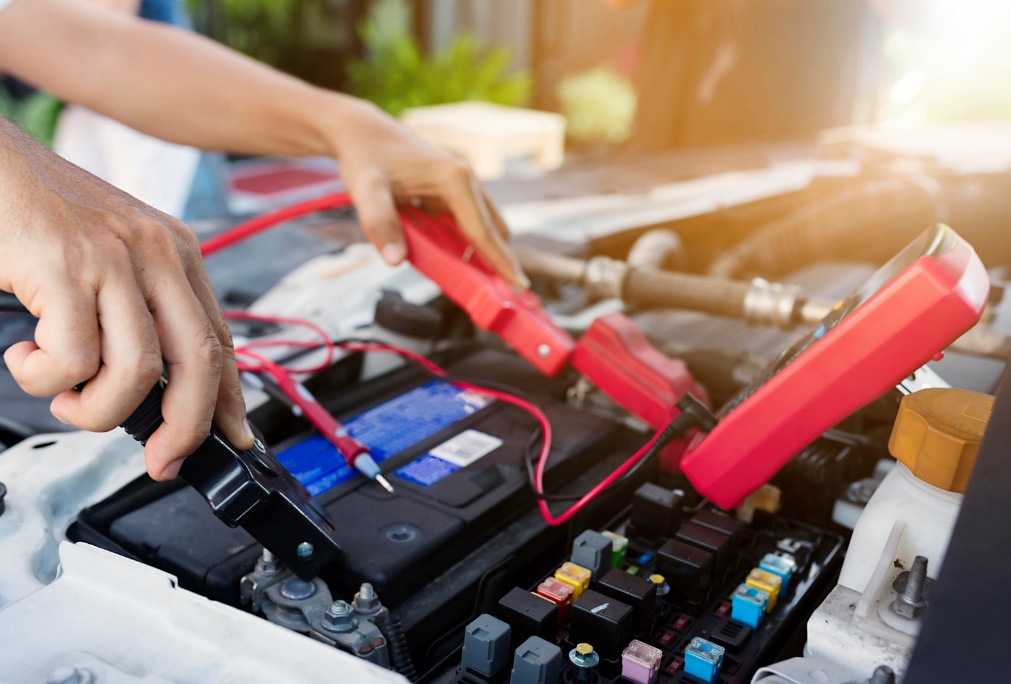 Copyright © 2018 Resource Center for CareerTech Advancement
Maintaining a Vehicle
Different Types of Replacement Parts
New parts – not always necessary; usually cost more.
Remanufactured, rebuilt, and reconditioned parts – generally made to manufacturer’s specs; price and quality can vary; cost less generally.
Salvaged parts - parts taken from another vehicle; can be only source for some items; reliability seldom guaranteed.
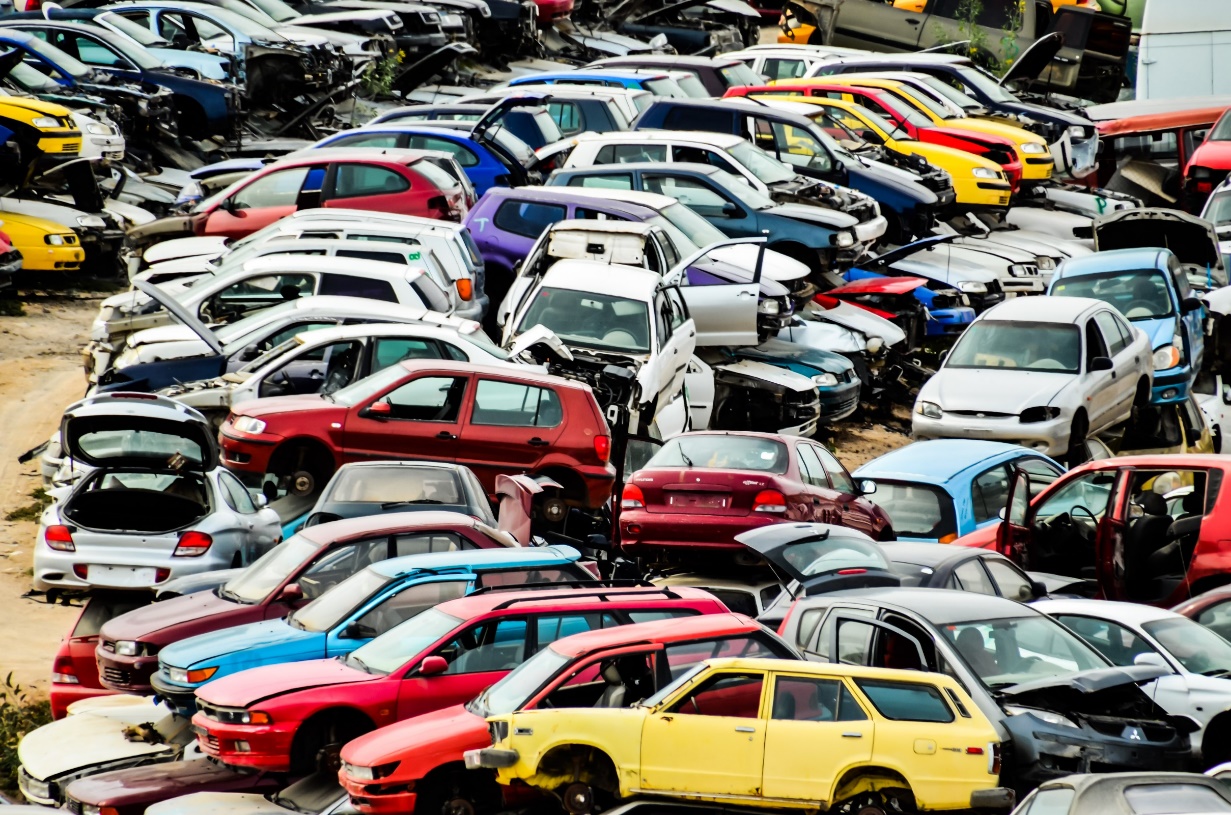 Copyright © 2018 Resource Center for CareerTech Advancement
Maintaining a Vehicle
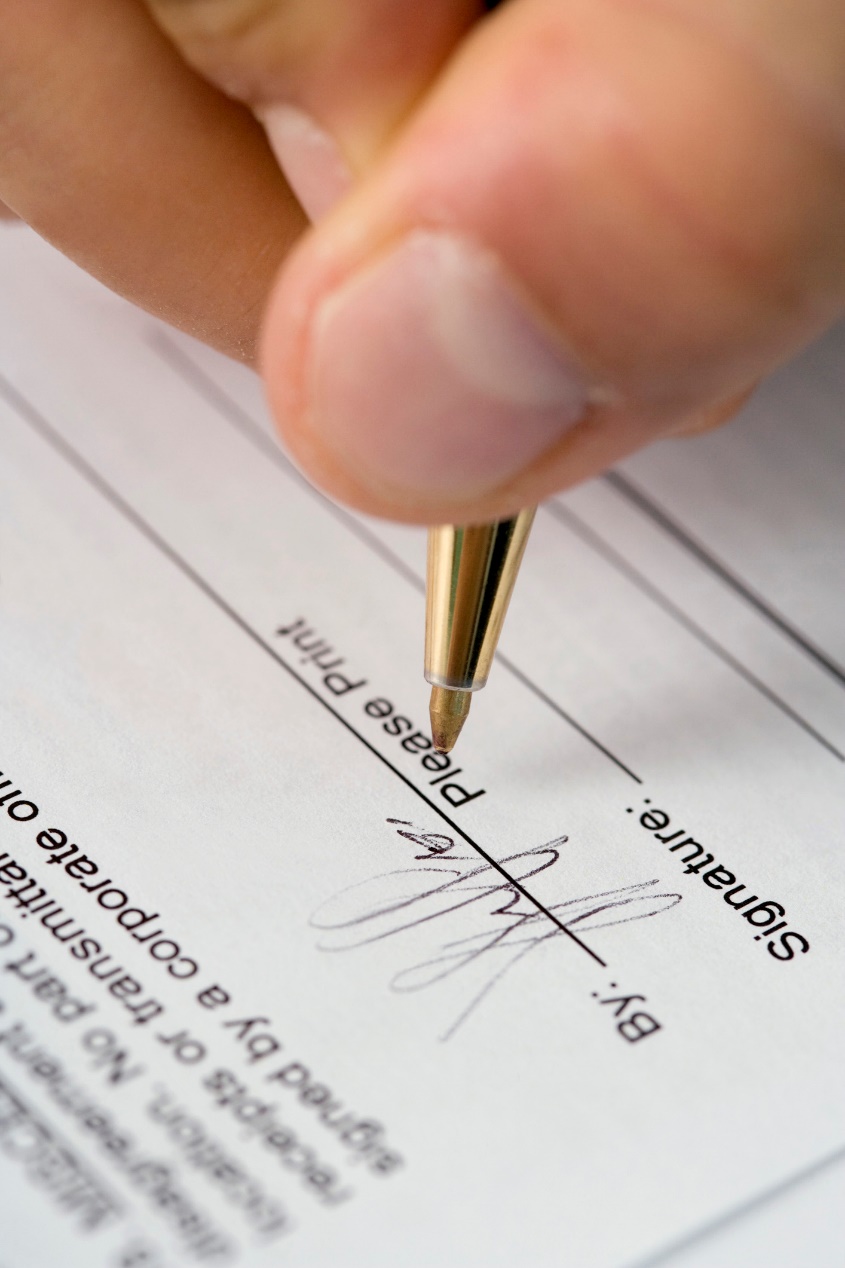 Warranties, Service Contracts, and Resolving Disputes
Warranties 
No standard warranty for repairs.
Get warranty requirements in writing.
Subject to limitations like time, mileage, deductibles, and facilities used.
Contact the Federal Trade Commission or state/local consumer protection agencies for warranty rights.
Copyright © 2018 Resource Center for CareerTech Advancement
Maintaining a Vehicle
Service Contracts 
Many dealers sell service contracts.
Not all service contracts are the same; prices vary and are usually negotiable.
Before buying, consider price, types of repairs covered; where repairs are make; claims information; paid upfront or reimbursement; and reputation of service contract company.
Contact state Attorney General or local protection agency for information on the company’s reputation.
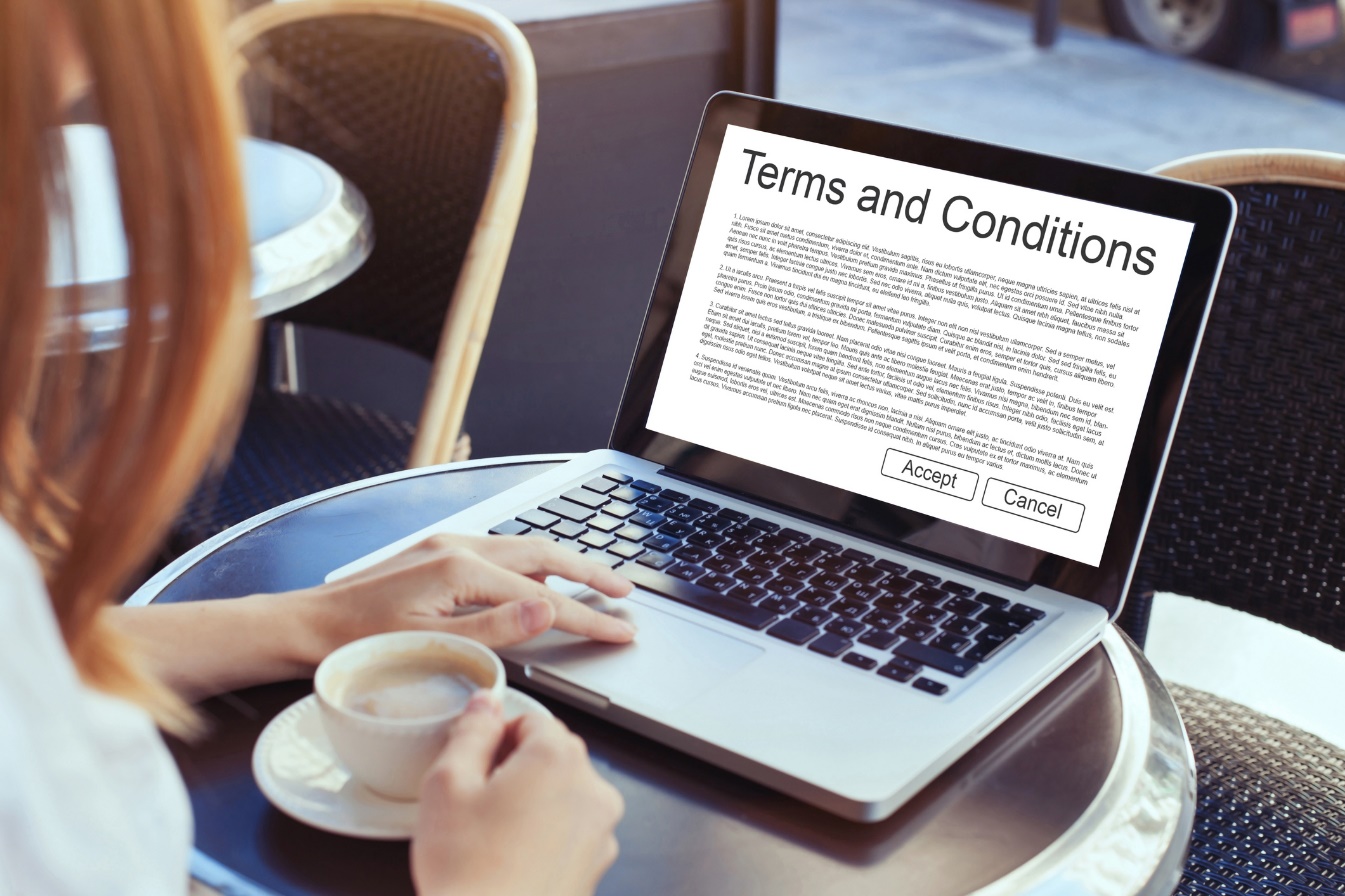 Copyright © 2018 Resource Center for CareerTech Advancement
Maintaining a Vehicle
Resolving disputes
Document all transactions and experiences; include dates, times, expenses and names.
Talk to shop owner or manager first; if this doesn’t work, contact Attorney General or consumer protection agency.
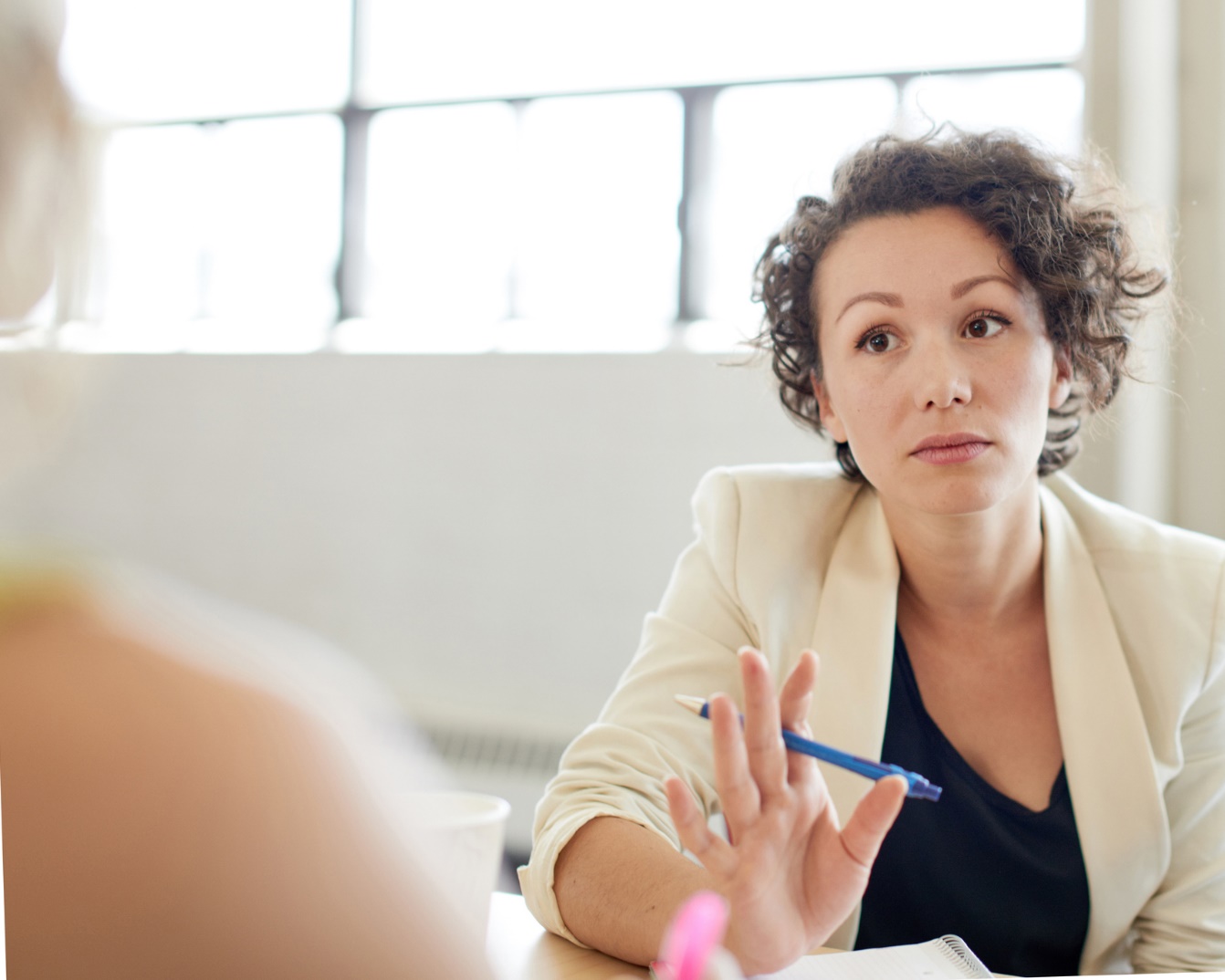 Copyright © 2018 Resource Center for CareerTech Advancement
Maintaining a Vehicle
Tire Maintenance and Inspection
Recommended pressure is on tire and/or owner’s manual.
Check tire pressure monthly.
Rotate tires every 5,000 miles.
Watch for signs of tread wear or damage.
Check tire pressure when tires are cold (before running a mile).
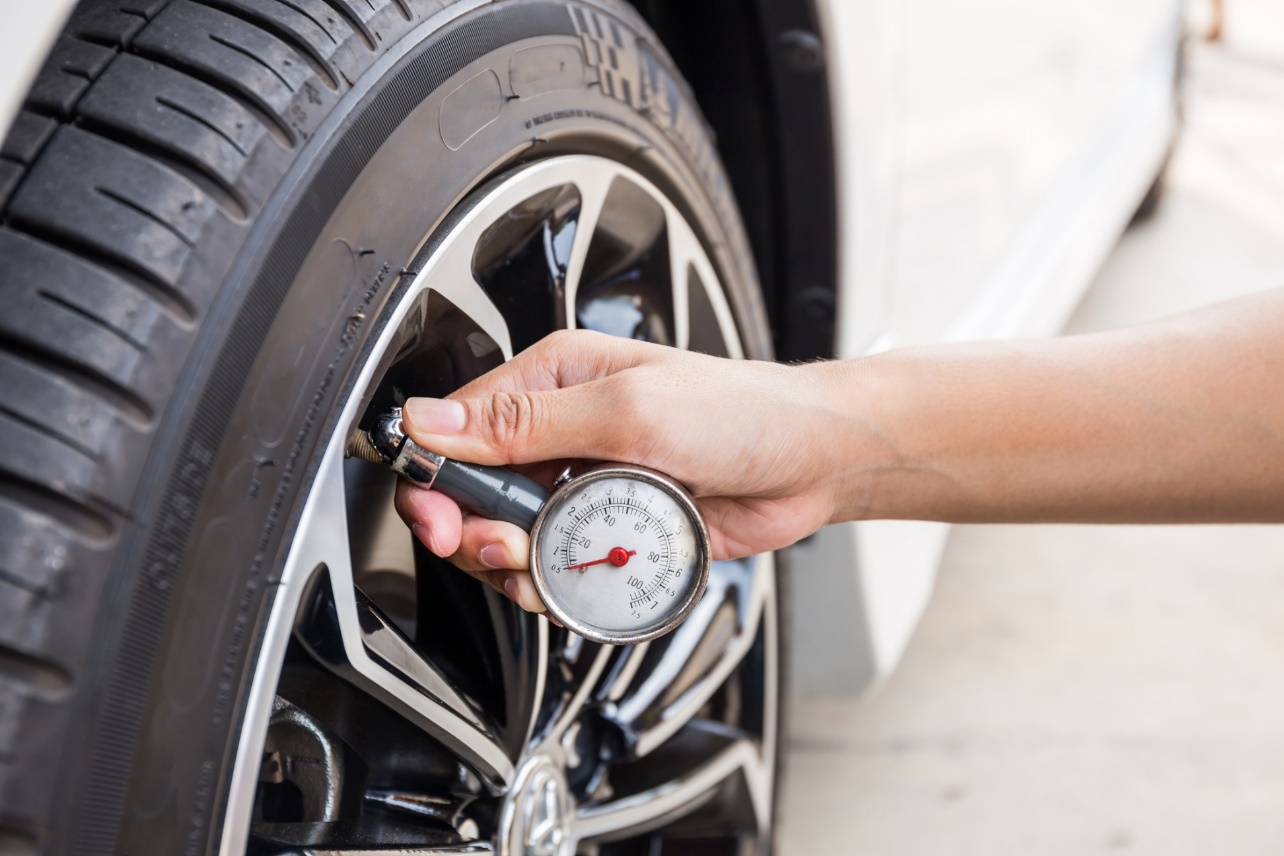 Copyright © 2018 Resource Center for CareerTech Advancement
Maintaining a Vehicle
Methods for Saving Fuel
Limit engine warm-up time.
Accelerate slowly.
Drive at a steady pace.
Observe the speed limit.
Anticipate traffic lights to avoid sudden stops.
Avoid overfilling the fuel tank.
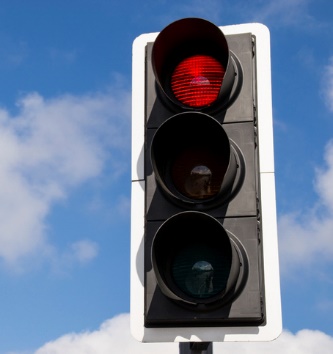 Copyright © 2018 Resource Center for CareerTech Advancement
Maintaining a Vehicle
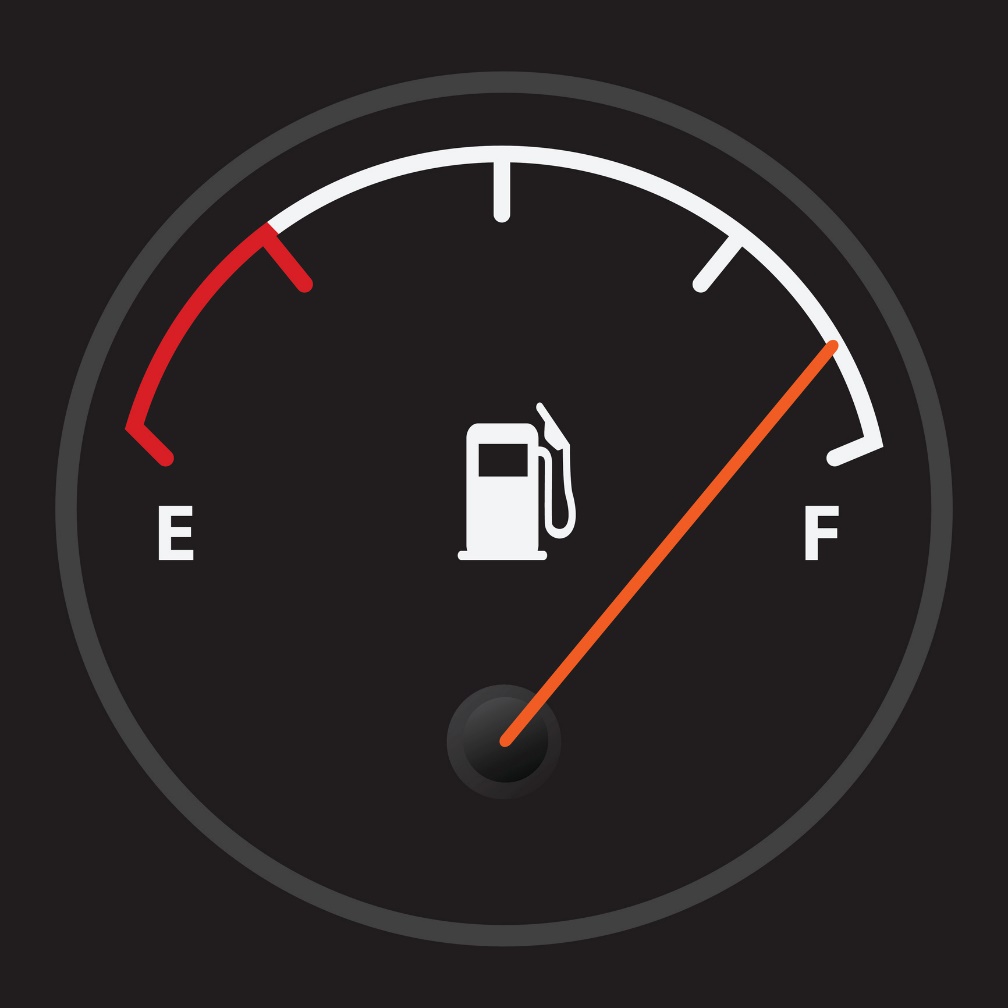 Methods for Saving Fuel - continued
Keep fuel tank at least half full 
Avoid carrying unnecessary weight.
Keep tires properly inflated.
Keep engine properly tuned.
Use a manual transmission.
Copyright © 2018 Resource Center for CareerTech Advancement
Driving Safely
Driving is both a privilege and a responsibility. It requires knowledge, thinking, planning, and concentration in order to be a safe driver. 

Vehicles move at very fast speeds, and it only takes a second of lapsed concentration to lose control. Therefore, it is important to understand the steps you can take to ensure that you are driving safely at all times.
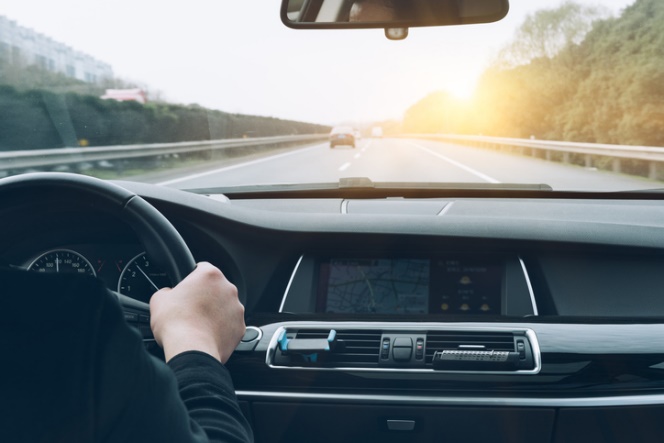 Copyright © 2018 Resource Center for CareerTech Advancement
Driving Safely
Have The Right Attitude for Safe Driving:
Always pay full attention to your driving.
Know the driving laws and obey them.
Remember you are sharing the road with other drivers.
Use the Golden Rule.
Remain alert to possible collisions.
Control your emotions; prevent them from interfering with your driving.
Don’t text and drive!
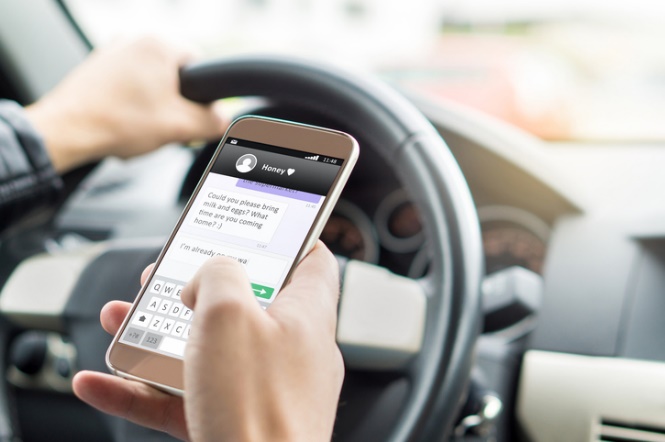 Copyright © 2018 Resource Center for CareerTech Advancement
Driving Safely
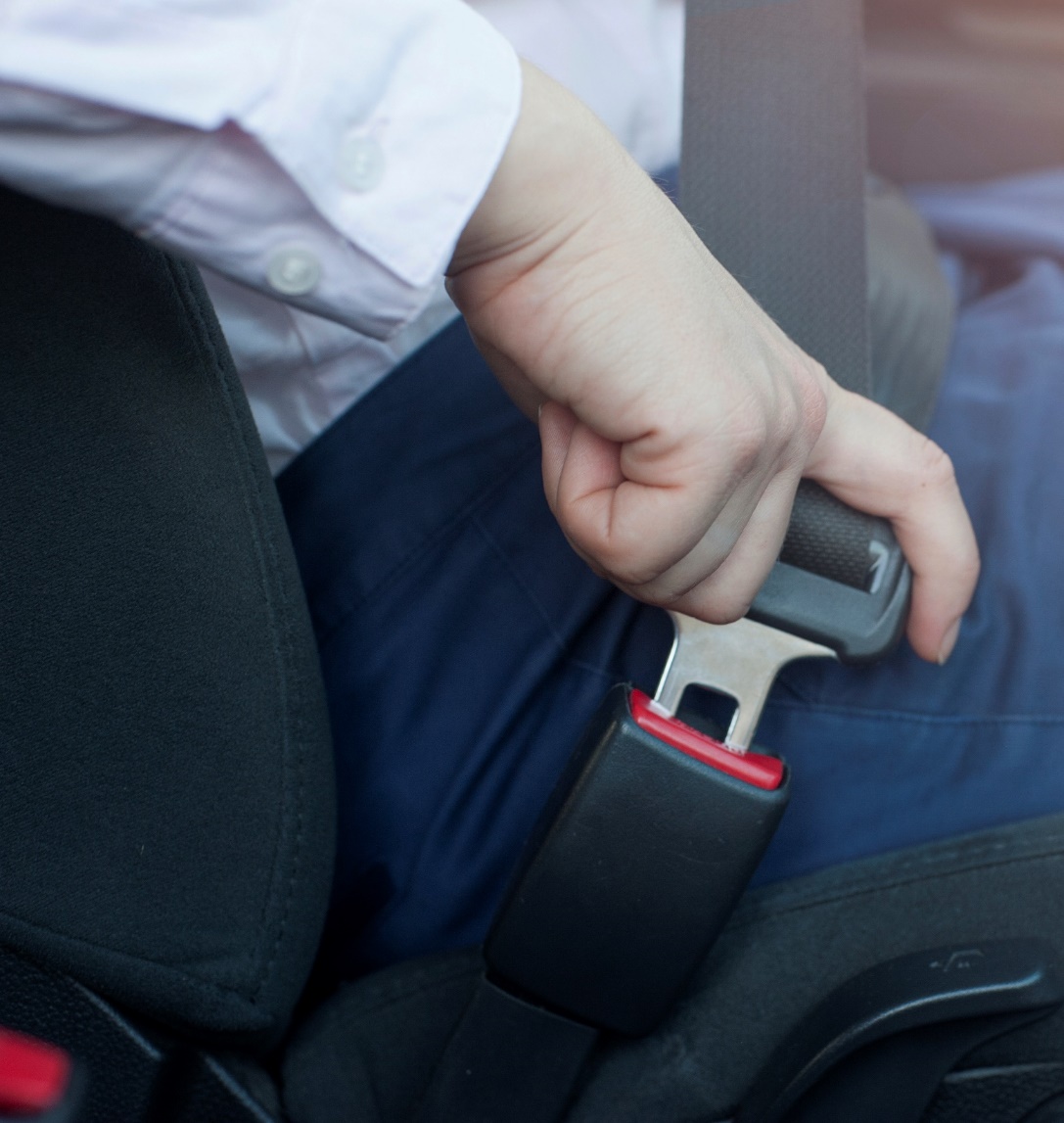 Factors that Encourage Safe Driving
Wear a seat belt.
Use good driving posture.
Drive defensively.
Avoid driving when emotionally upset.
Obey the speed limit.
Use signals when changing lanes.
Use the passing lane only for passing.
Be polite even if other drivers are not.
Copyright © 2018 Resource Center for CareerTech Advancement
Driving Safely
Factors that Encourage Safe Driving - continued
Keep the radio volume at a reasonable level.
Keep your car doors locked.
Avoid distractions.
Be aware of your surroundings.
Pay attention to road signs.
Keep an emergency kit in your vehicle.
Do not drink alcohol before driving.
Read medication labels before driving.
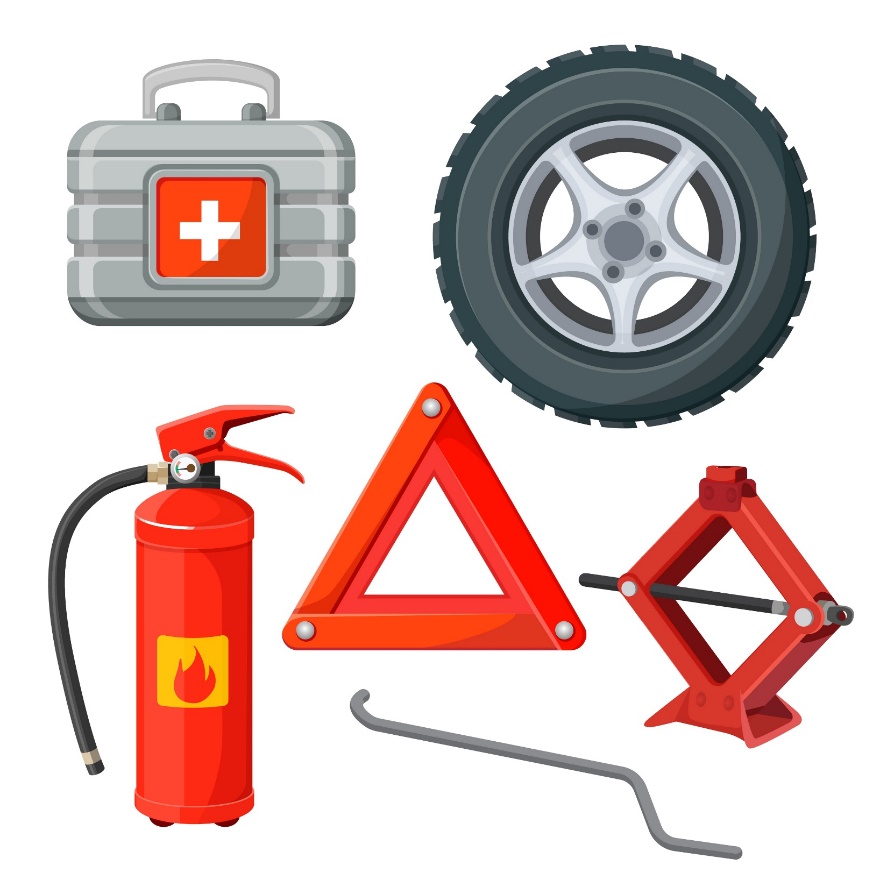 Copyright © 2018 Resource Center for CareerTech Advancement
Driving Safely
Standard Colors and Shapes of Road Signs
Sign colors
Red – stop or “not allowed”
Green – directions
Yellow – general warning
Black & white – regulations and instructions
Orange – warning of construction or maintenance
Blue – service and facilities
Brown – recreation and scenic guides
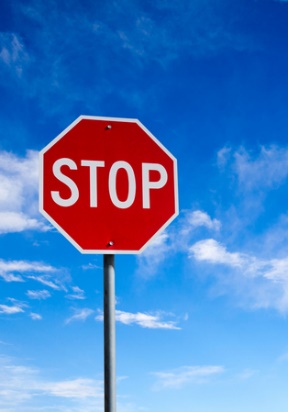 Copyright © 2018 Resource Center for CareerTech Advancement
Driving Safely
Standard Colors and Shapes of Road Signs - continued
Sign shapes
Round – railroad ahead; warning signs
Octagon – stop signs
Crossbuck – railroad crossing signs
Pentagon – school zone signs
Diamond – warning signs
Rectangle – regulatory signs
Trapezoid – recreational area guide signs
Triangle – yield signs
Pennant – no passing zone sign
Miscellaneous shapes – route, highway, and interstate signs
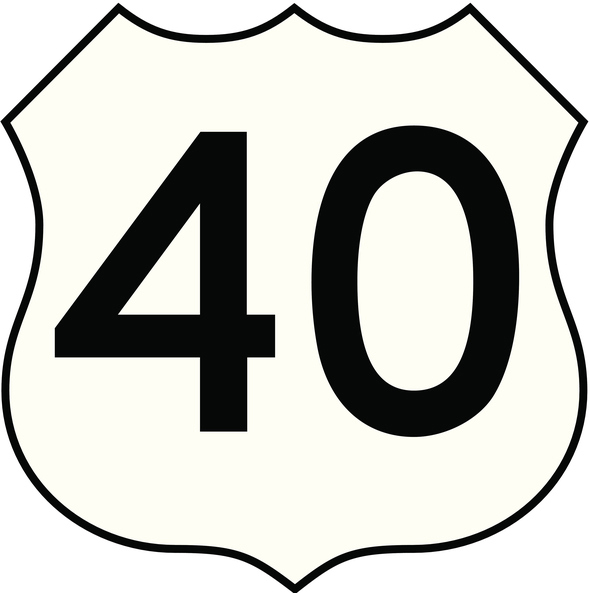 Copyright © 2018 Resource Center for CareerTech Advancement
Driving Safely
Traffic Signals
Solid traffic lights – usually located at intersections and have three colors; red on top, green on bottom so color-blind people know what to do by position.
Red – stop completely before entering intersection of do not continue until light is green.
Yellow – the light is about to turn red; stop if you can; do not speed up, this causes accidents often.
Green – you can cross the intersection or turn; make sure it is clear before entering the intersection.
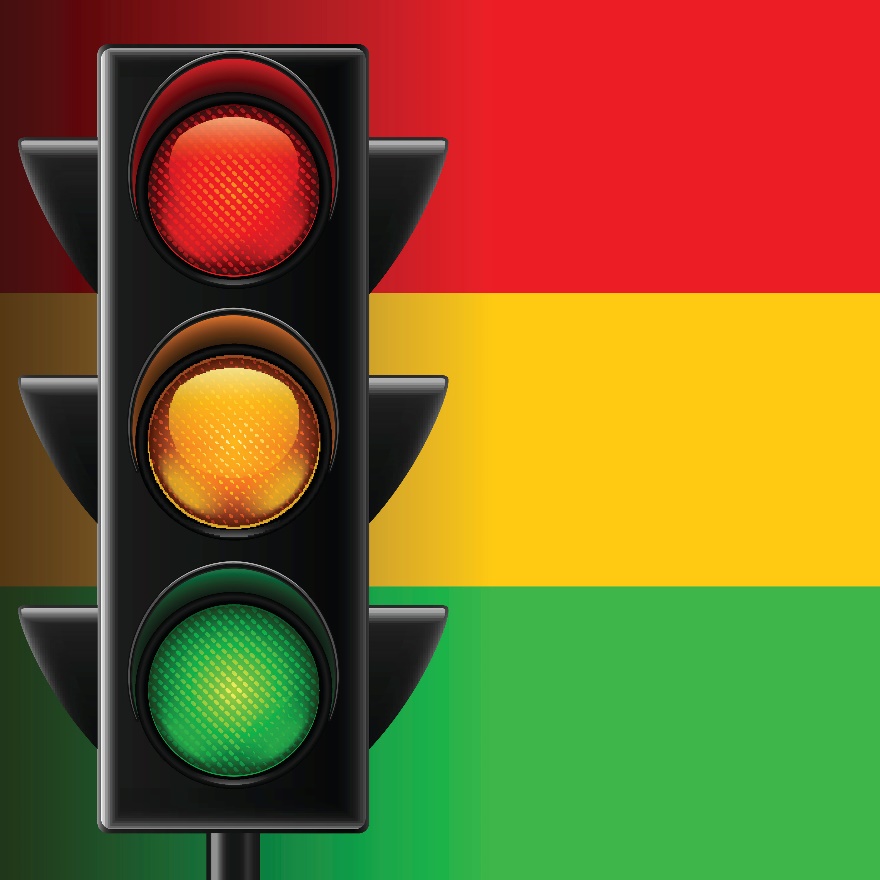 Copyright © 2018 Resource Center for CareerTech Advancement
Driving Safely
Traffic Signals - continued
Flashing lights – some intersection only have one light that flashes yellow or red.
Flashing red – you must come to a complete stop; when traffic is clear, you can continue.
Flashing yellow – slow down and look both ways before moving on.
Arrows 
Red – do not move forward until green.
Yellow – the arrow is about to turn red; use caution and stop if you can,
Green – you can move in the direction the arrow indicates.
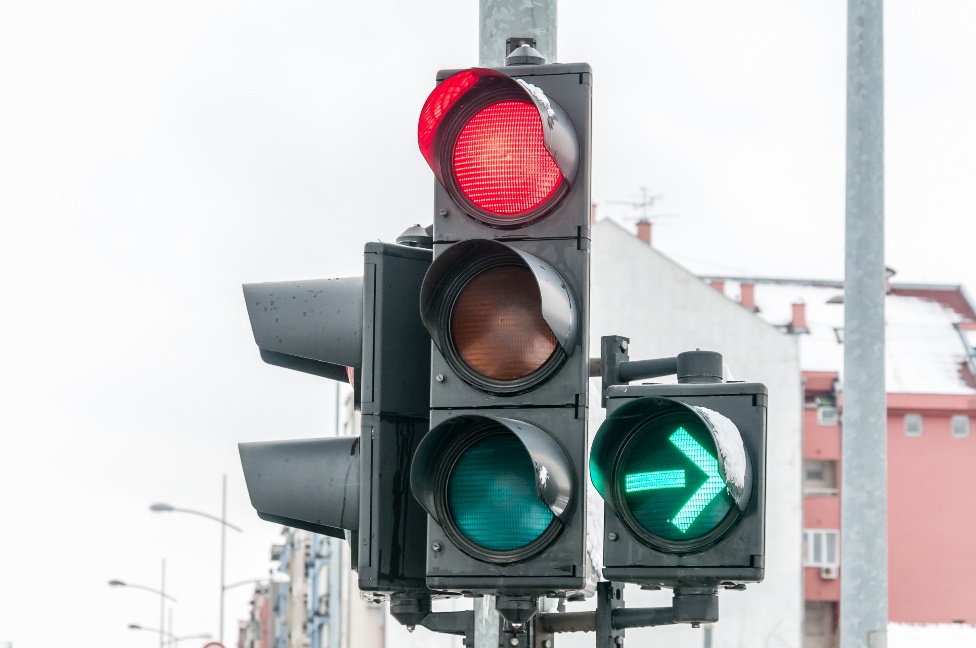 Copyright © 2018 Resource Center for CareerTech Advancement
Driving Safely
Ways to Deal with Car Trouble on the Road
Pull over to the side of the road.
Make your vehicle visible.
Determine the problem.
Wait inside the vehicle for help to arrive.
Lock your doors and use cellphone to call for help.
Do not walk along an interstate.
Do not attempt to cross the roadway.
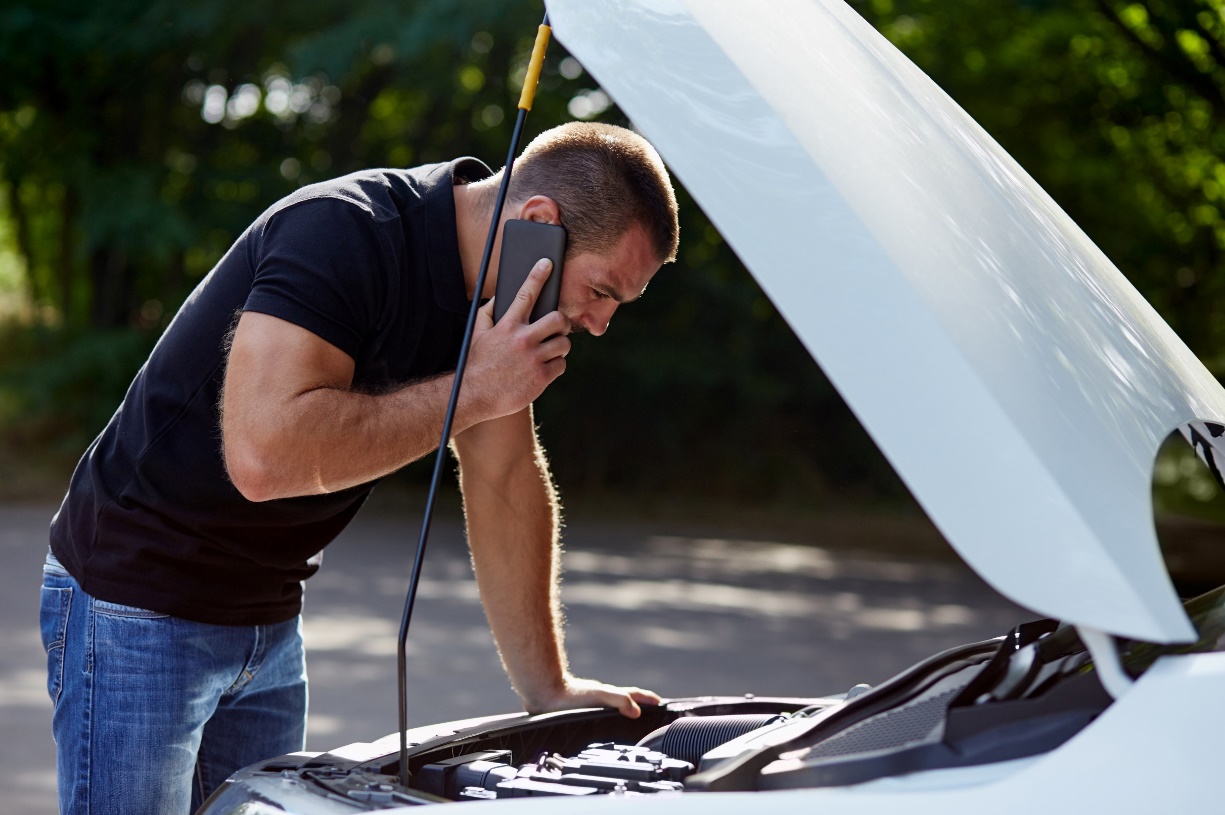 Copyright © 2018 Resource Center for CareerTech Advancement
Driving Safely
Safety Measures for Winter Driving
Schedule a tune-up before driving in winter.
Use snow tires.
Carry winter equipment in the car.
Check the weather before driving.
Notify others of your plans.
Plan your trip.
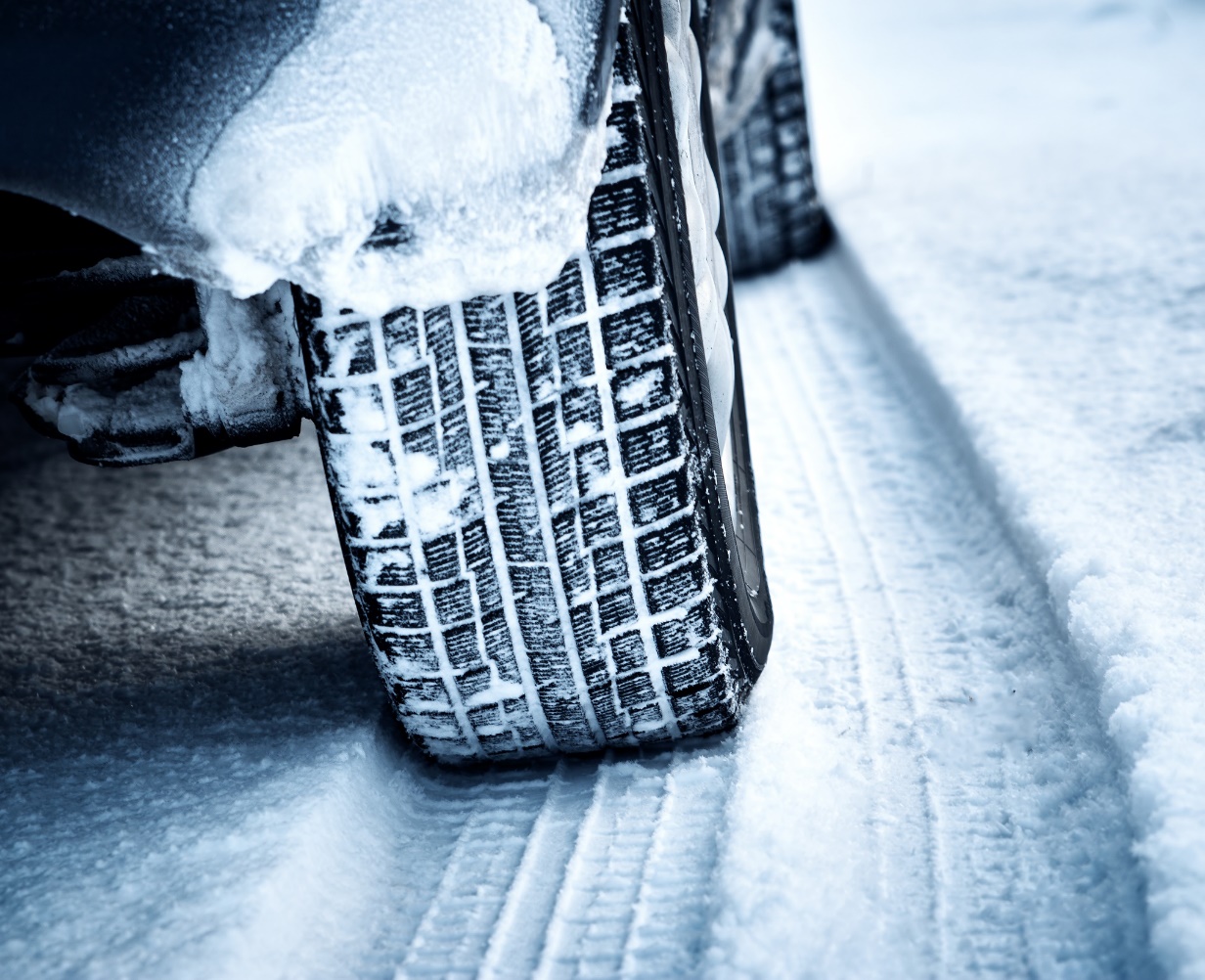 Copyright © 2018 Resource Center for CareerTech Advancement
Driving Safely
Winter Driving Techniques
Hazardous conditions – drive slowly, turn on lights, keep windshields clear, test brakes often, and never tailgate.
Stopping on ice or snow – always be prepared to stop and leave plenty of room between cars; never pump brake with ABS brakes.
Controlled skidding – if you begin to skid, do not brake; remove foot from accelerator; turn when gently in direction you want to go; if you can’t gain control, try to steer into a snow bank.
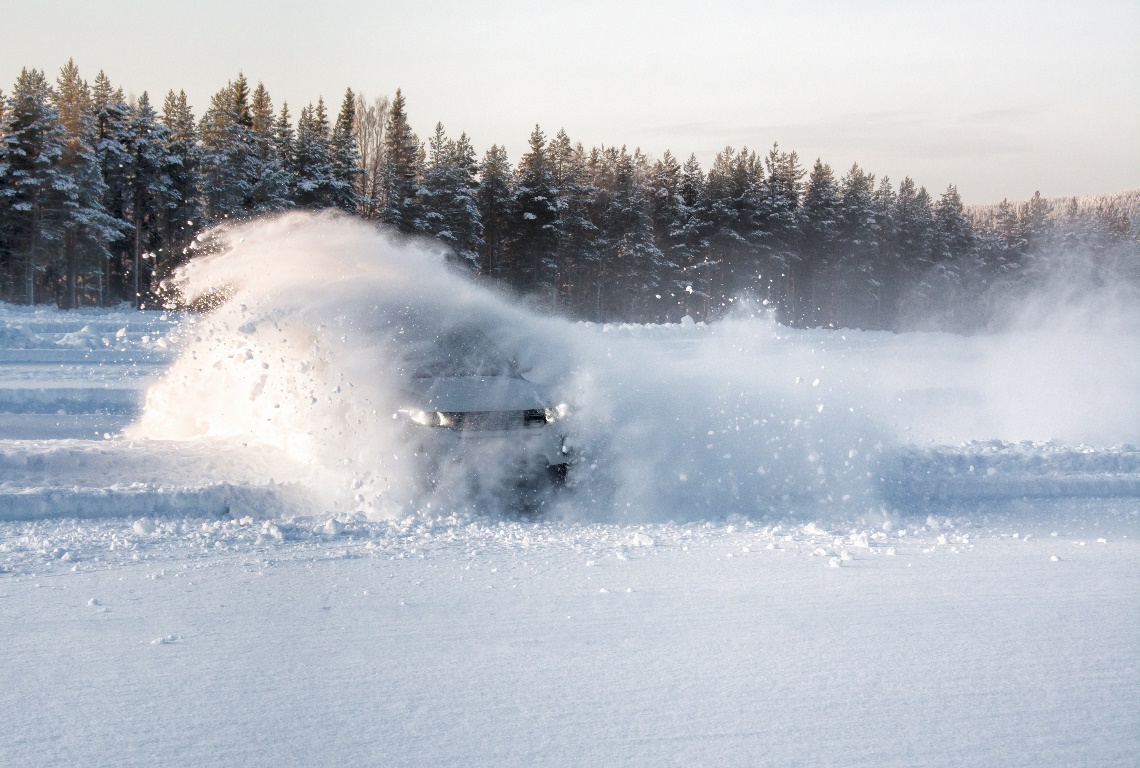 Copyright © 2018 Resource Center for CareerTech Advancement
Driving Safely
Winter Driving Techniques - continued
Getting vehicle unstuck – don’t continue spinning your wheels; shovel snow away from wheels and under car to clear a pathway; pour sand, salt, or gravel around the wheels to help with traction.
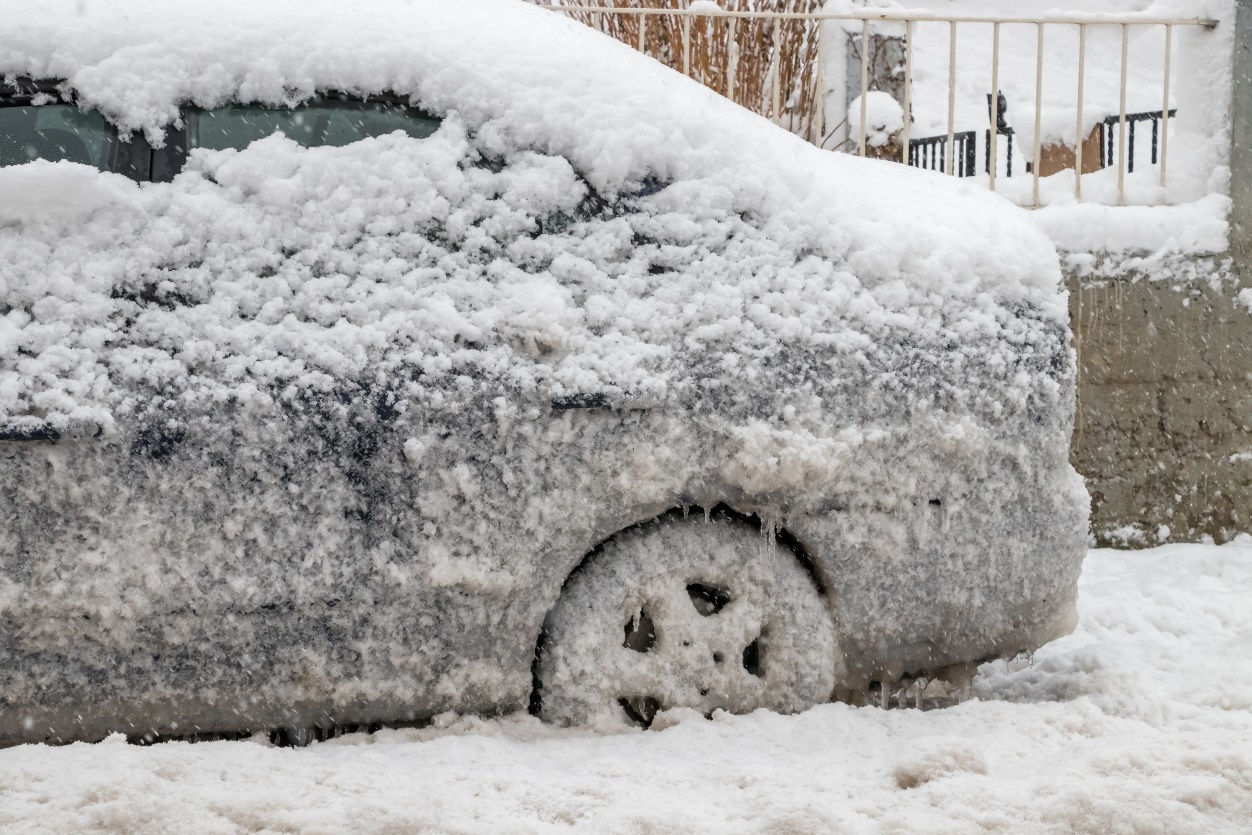 Copyright © 2018 Resource Center for CareerTech Advancement
Driving Safely
Causes of Drowsy-Driving 
Drowsy drivers react slower, pay less attention, process information slower and this can lead to accidents.
Sleep loss
Driving patterns
Using sedatives
Consuming alcohol
Untreated sleep disorders
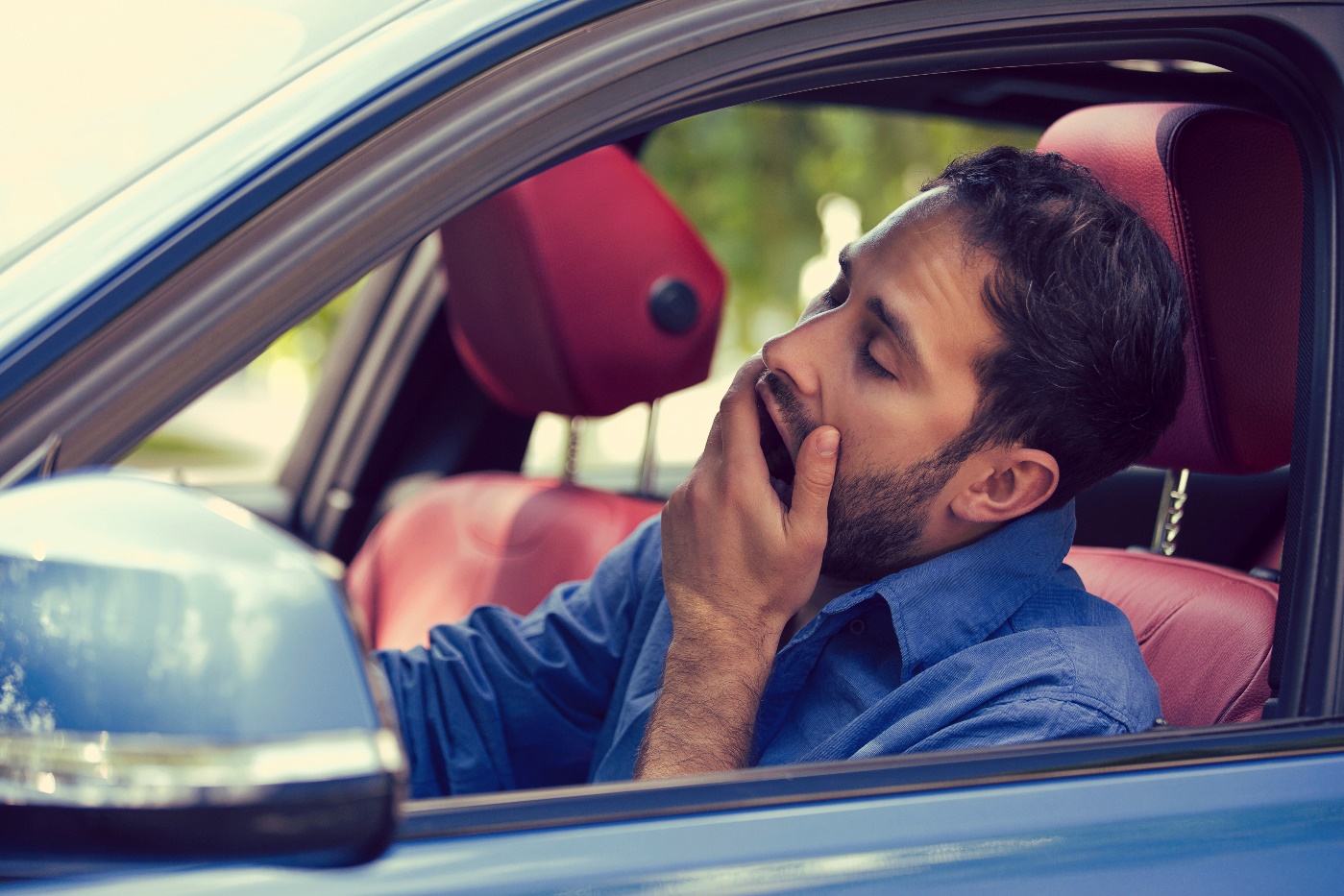 Copyright © 2018 Resource Center for CareerTech Advancement
Driving Safely
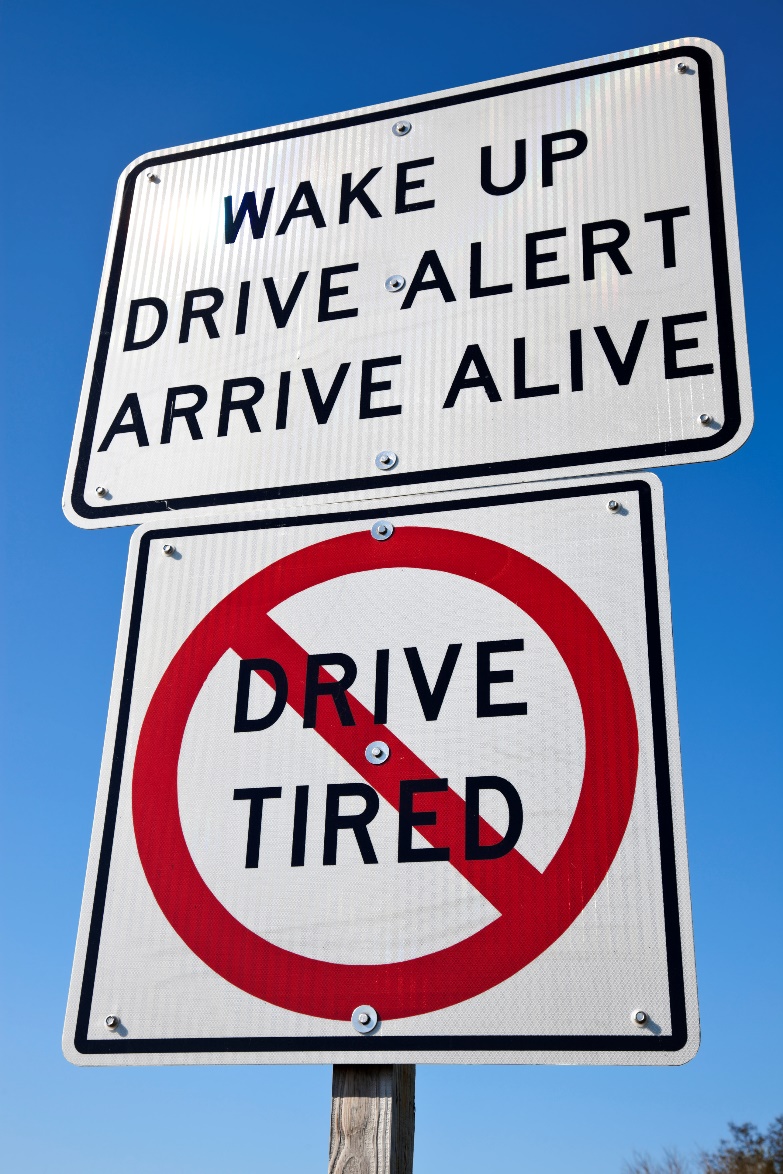 Characteristics of Crashes Caused by Drowsy-Driving
Problem occurs later at night, early morning, or mid-afternoon.
Crash likely to be serious.
Single vehicle usually leaves the highway.
Crash occurs on a high-speed road.
Driver doesn’t attempt to avoid crash.
Driver is alone in the vehicle.
Copyright © 2018 Resource Center for CareerTech Advancement
Driving Safely
Ways to Avoid Drowsy-Driving
Get enough sleep.
Avoid drinking any alcohol when feeling drowsy.
Avoid driving between midnight and 6:00 am.
Stop driving as soon as you start feeling sleepy.
Detect and manage sleep disorders.
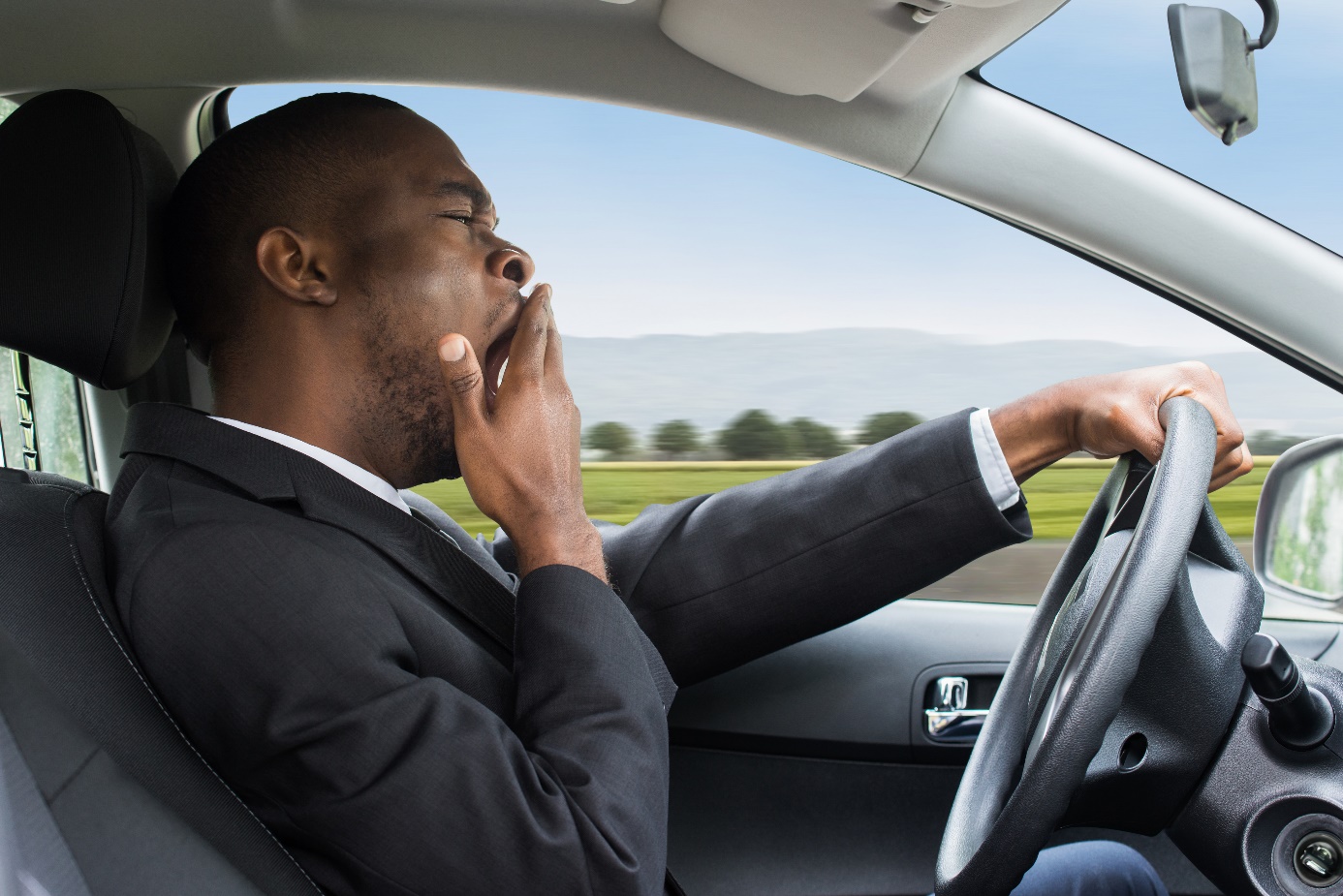 Copyright © 2018 Resource Center for CareerTech Advancement
Planning a Trip
Tips for Traveling Safely and Comfortably
Research your destination.
Make hotel reservations in advance.
Verify reservations.
Make arrangements for your pets.
Notify family or friends of your plans.
Update vaccinations.
Acquire all necessary documentation.
Budget for your trip.
Plan activities.
Know the people you are traveling with.
Pack appropriate clothing.
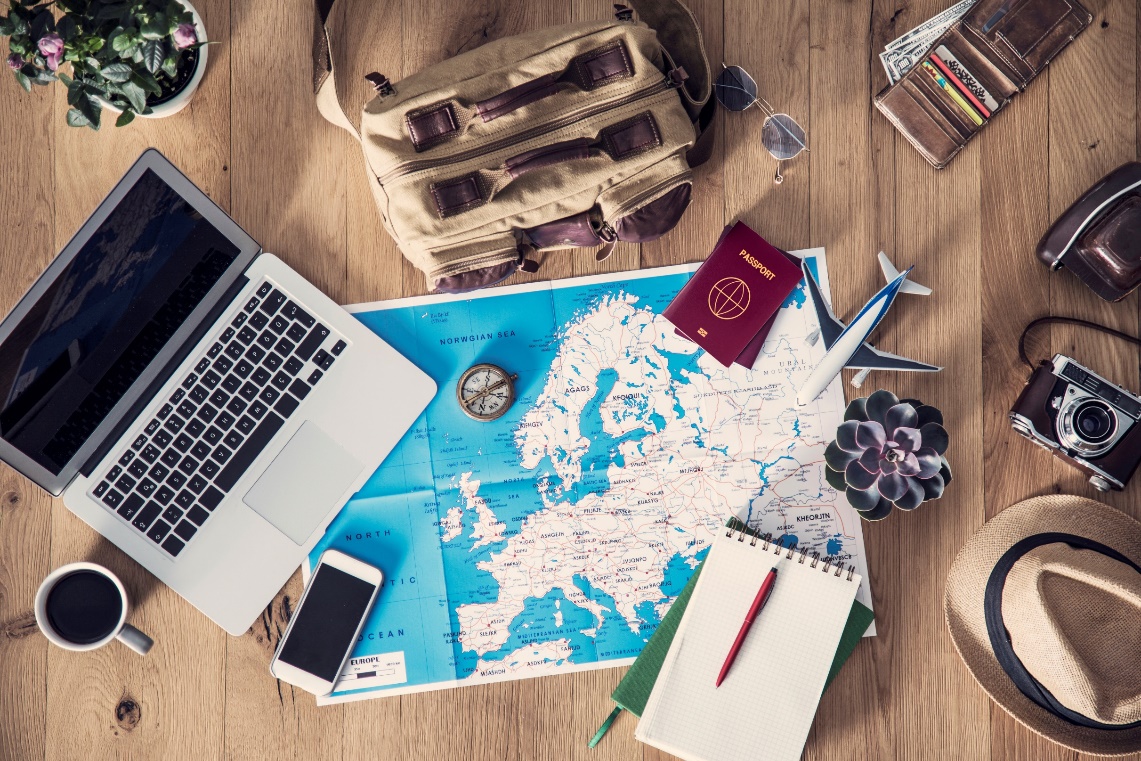 Copyright © 2018 Resource Center for CareerTech Advancement
Planning a Trip
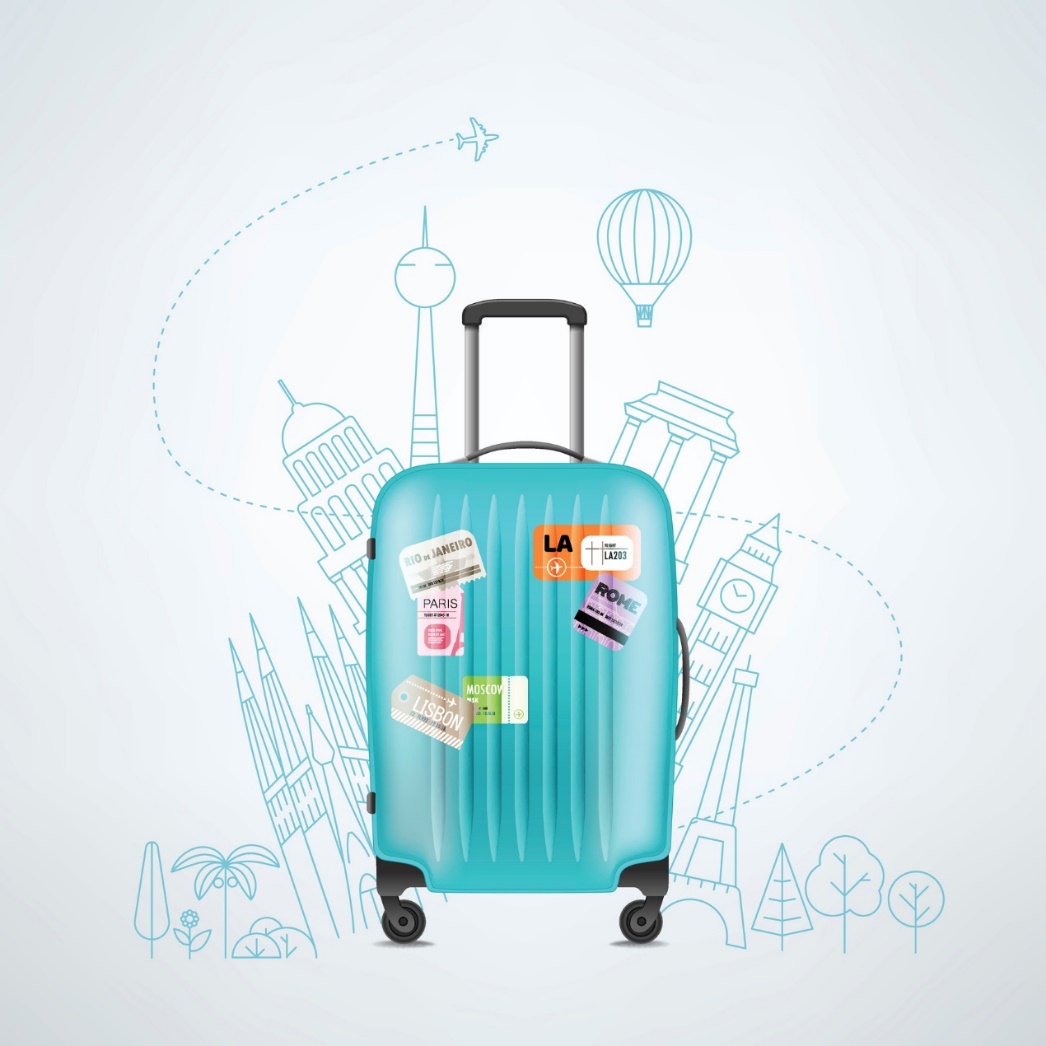 Guidelines for Packing for a Trip
Know your travel plans.
Make a two-tone plan.
Include accessories.
Consider the type of fabric.
Plan for alternate weather conditions.
Copyright © 2018 Resource Center for CareerTech Advancement
Planning a Trip
Items to Include When Packing
Clothing
Swimwear
Undergarments
Sleepwear
Formalwear
Shirts
Sweater
Pants and slacks
Shorts
Socks
Shoes
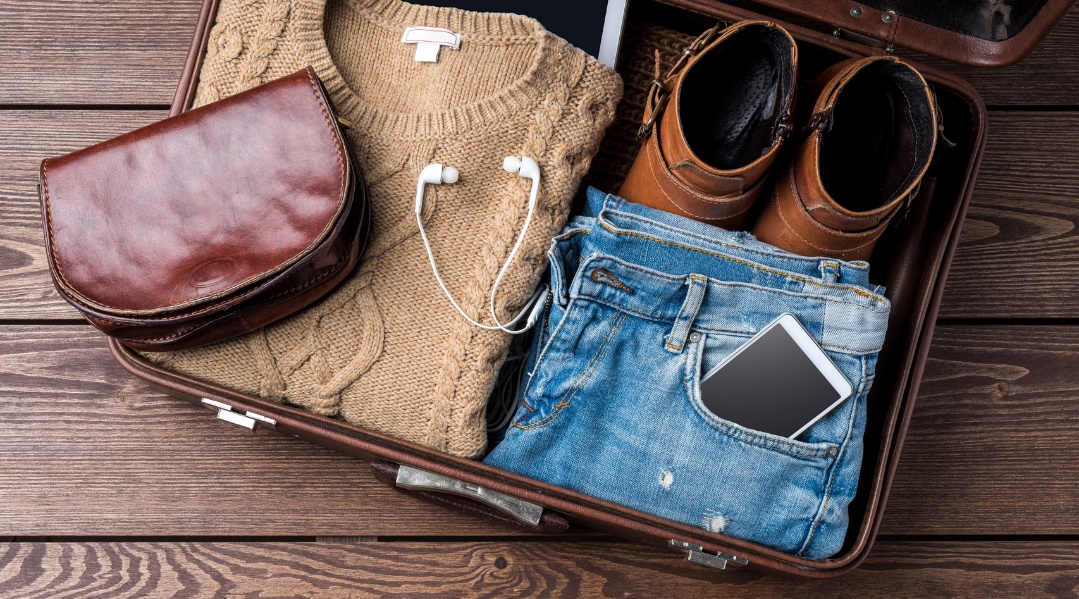 Hat
Workout clothes
Accessories such as jewelry, scarves, belts, etc.
Copyright © 2018 Resource Center for CareerTech Advancement
Planning a Trip
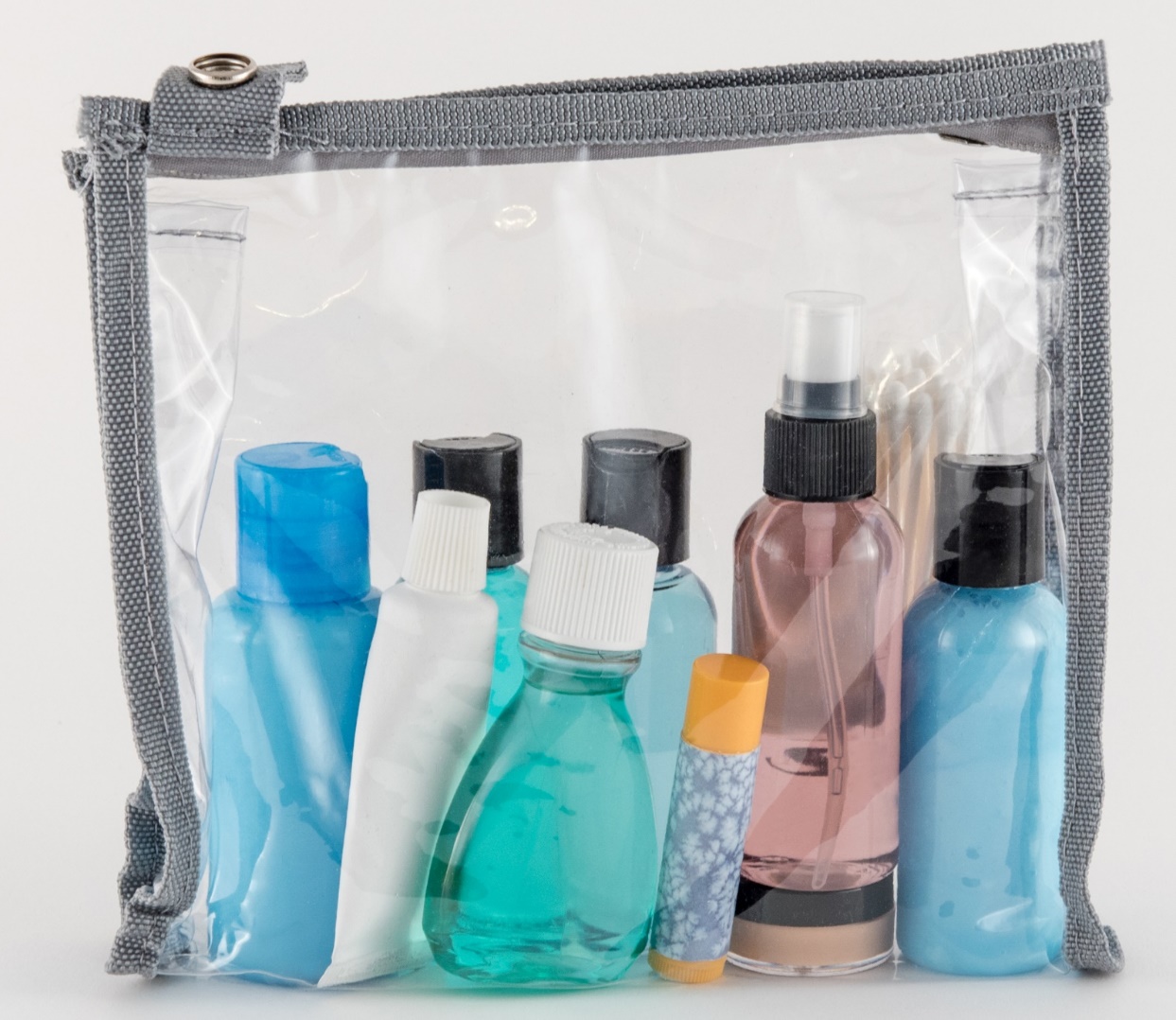 Items to Include When Packing - continued
Toiletries
Cosmetics
Moisturizer 
Shaving kit
Comb/brush 
Deodorant
Toothbrush and toothpaste
Curling iron
Tweezers
Copyright © 2018 Resource Center for CareerTech Advancement
Planning a Trip
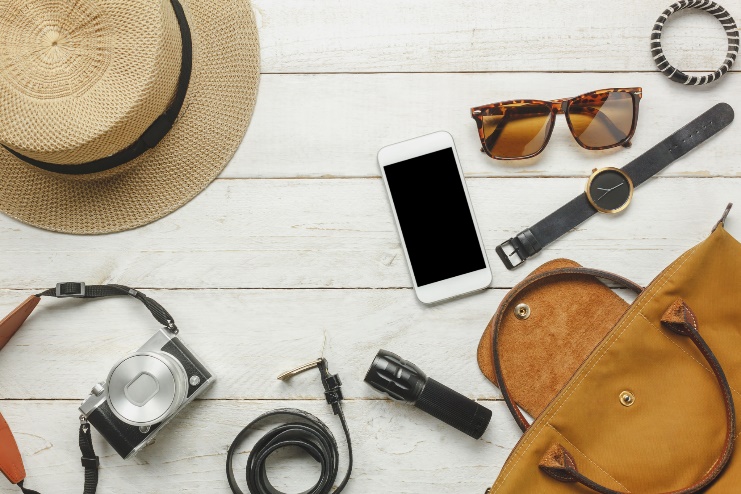 Items to Include When Packing - continued
Travel accessories
Note: Remember to pack extra batteries and chargers for electronic equipment.
Cellphone
Camera
Journal/notebook and pen
Foreign-language dictionary
Maps and directions
Travel guides
Entertainment
Sports gear
Sewing kit
Luggage locks
Umbrella
Sunglasses
Travel iron or steamer
Copyright © 2018 Resource Center for CareerTech Advancement
Planning a Trip
Items to Include When Packing - continued
Healthcare items
Skin creams
Anti-bacterial wipes/get
Band-Aids
Bug repellent
Sunscreen
Extra pair of glasses
Pain reliever
Prescription medicines
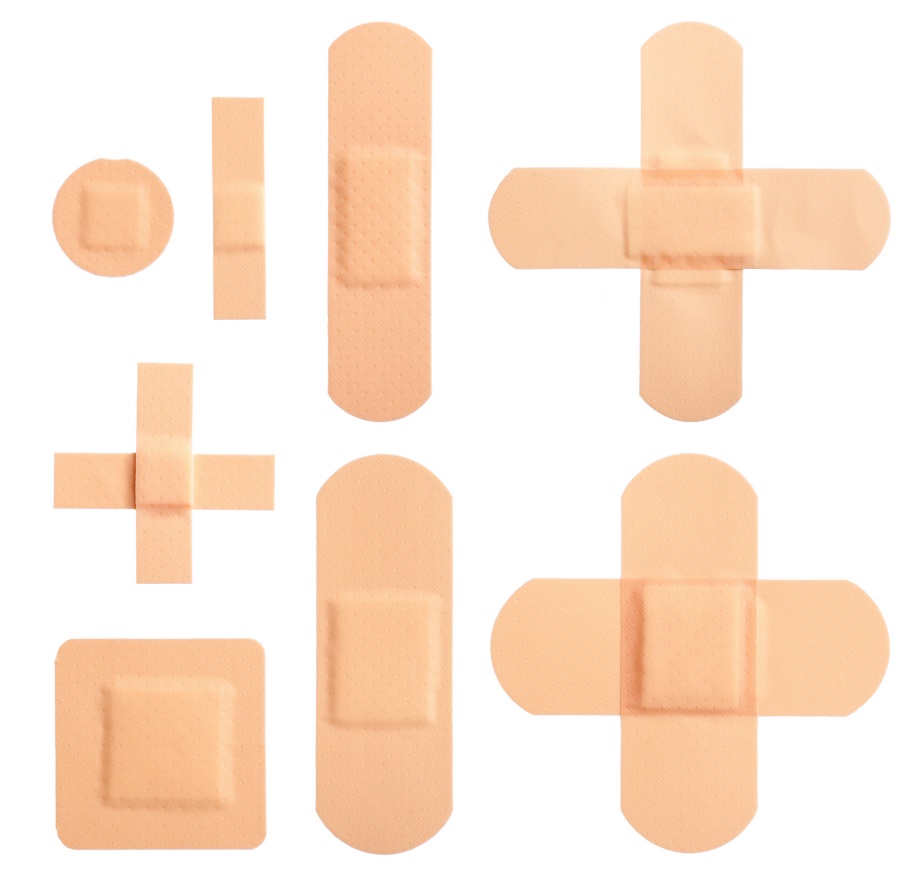 Copyright © 2018 Resource Center for CareerTech Advancement
Planning a Trip
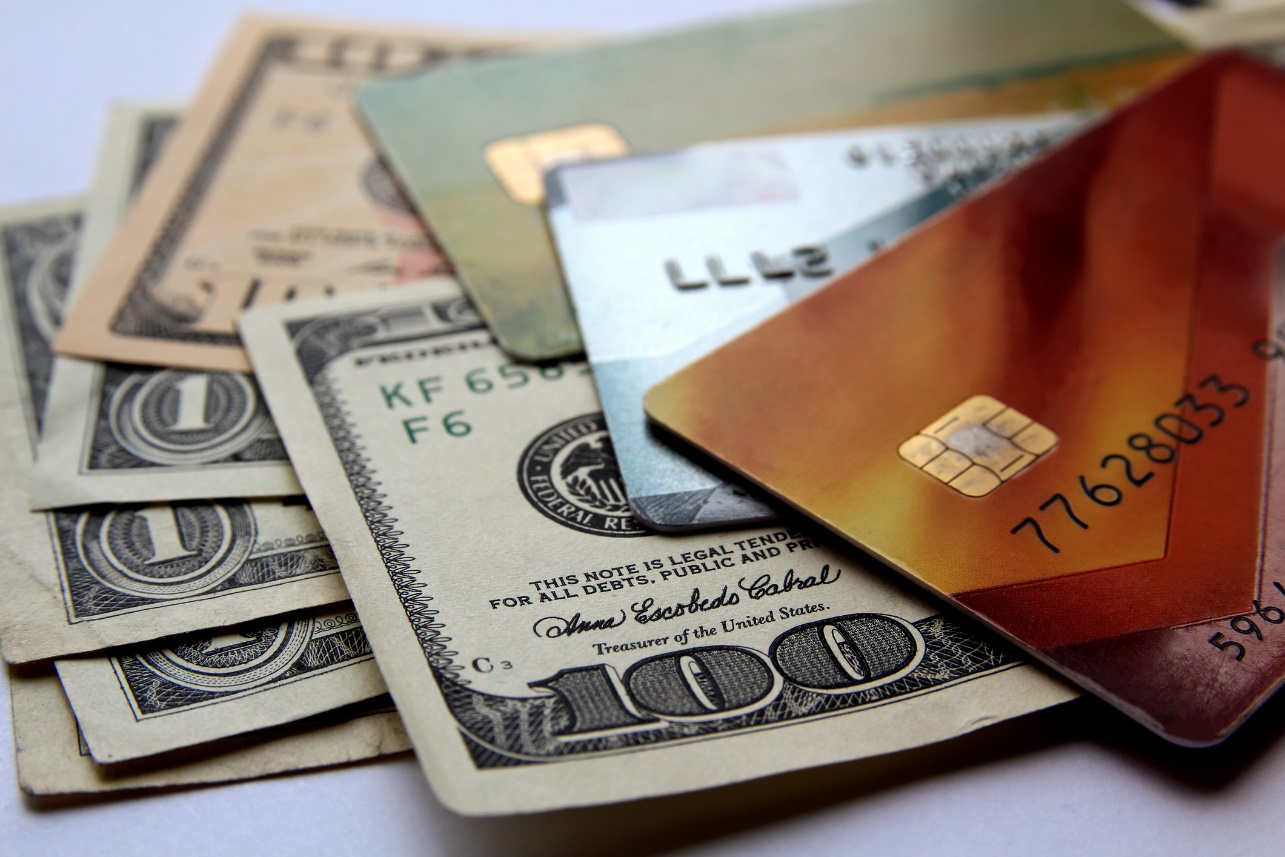 Items to Include When Packing - continued
Money
Cash
Credit cards
Travelers checks and receipt
Copyright © 2018 Resource Center for CareerTech Advancement
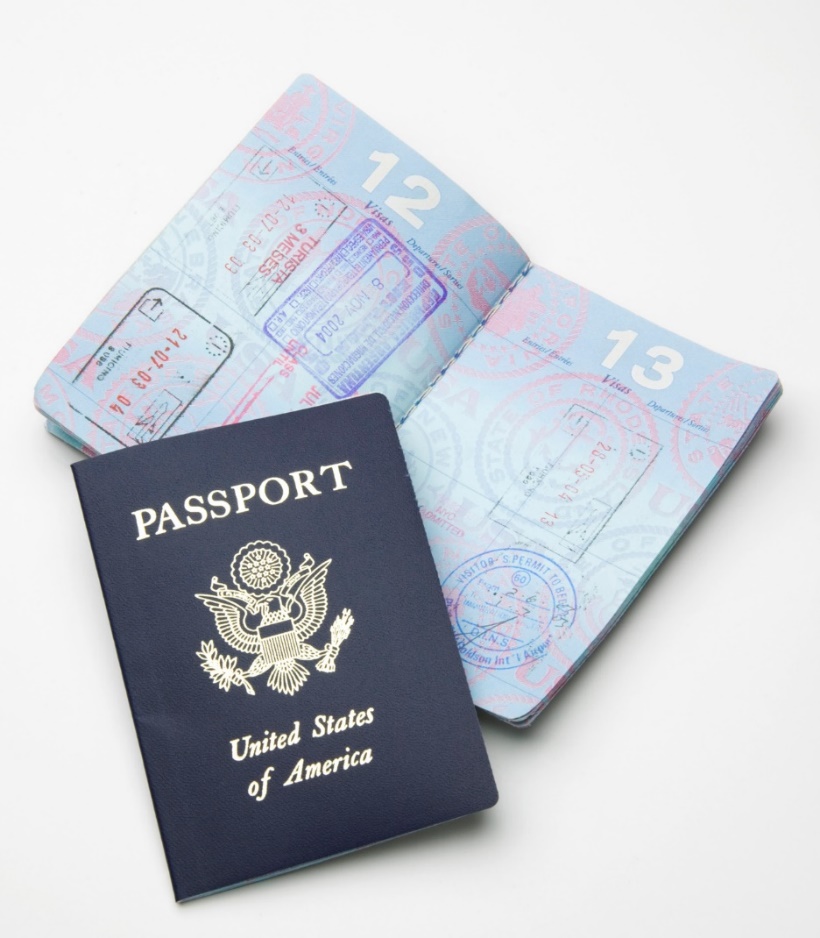 Planning a Trip
Items to Include When Packing - continued
Documents
Tickets
Passports and visas
Photo ID/Driver’s license
Itinerary
Insurance cards
Emergency numbers/Embassy info
Vaccination certificates, if required
Frequent flier/frequent guest cards
Addresses to send postcards
Copy of medical history, if needed
Prescriptions for medications
Vouchers and coupons
Business cards
Vacation packing list
Copyright © 2018 Resource Center for CareerTech Advancement
Planning a Trip
How to Pack
Make a list of what you need before packing.
Carry valuables and medications with you.
Avoid wrinkling clothes.
Put individual shoes in plastic bags.
Pack according to the luggage you are using.
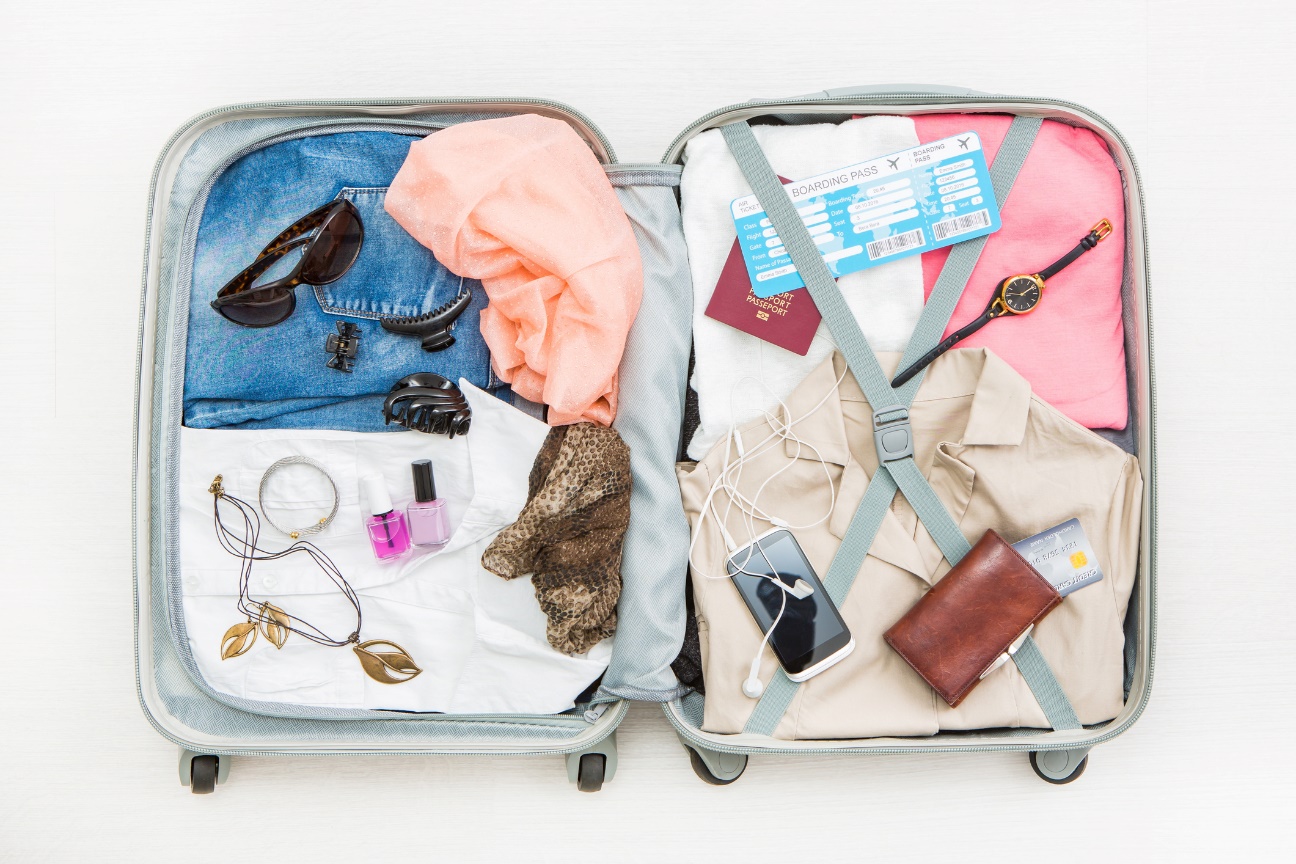 Copyright © 2018 Resource Center for CareerTech Advancement
Planning a Trip
Tasks Before Leaving on Vacation
Have mail picked up or held.
Stop newspaper delivery.
Secure valuables in safe deposit box.
Turn down heat or air conditioning.
Arrange to have lawn mowed.
Use an automatic timer for lights.
Securely lock all windows and doors.
Give your travel information to a family member or friend.
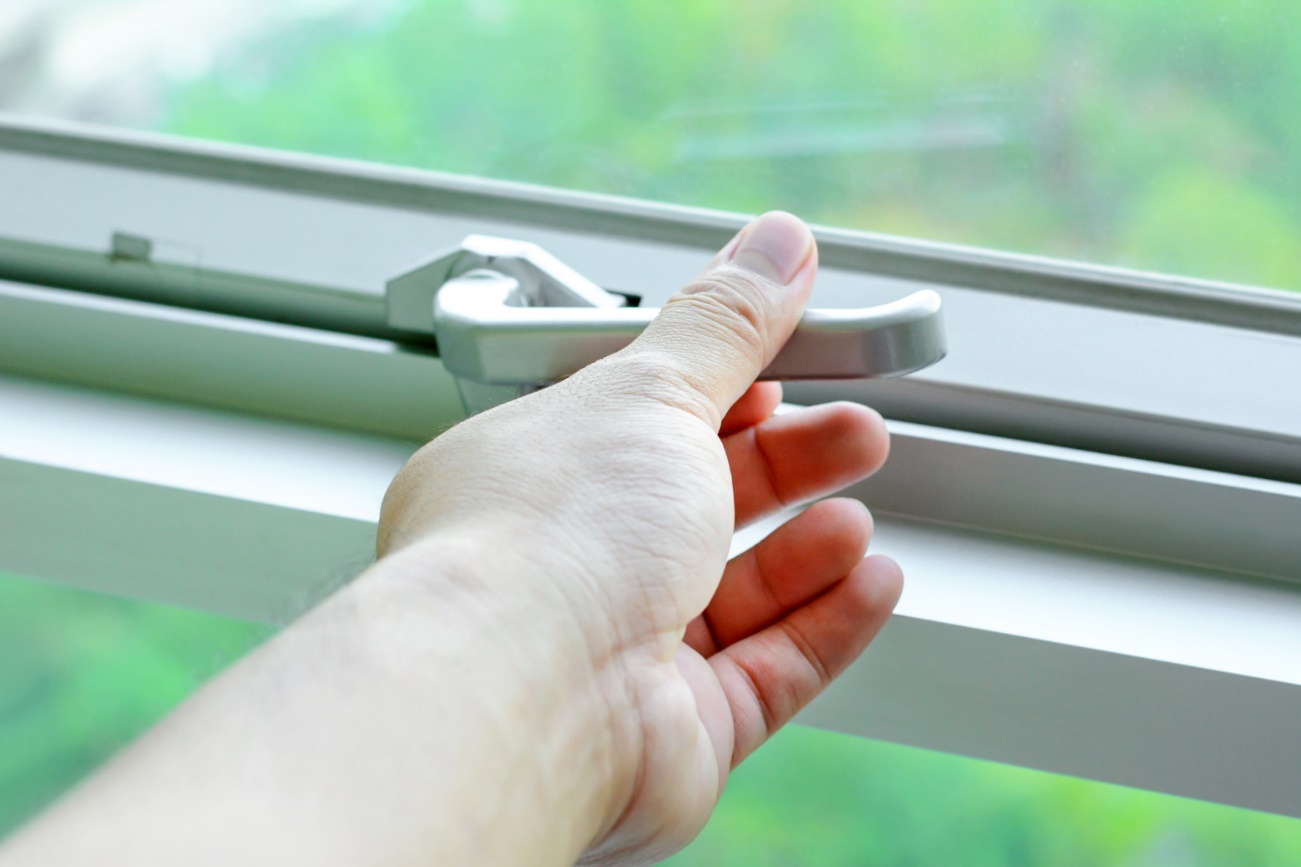 Copyright © 2018 Resource Center for CareerTech Advancement
Planning a Trip
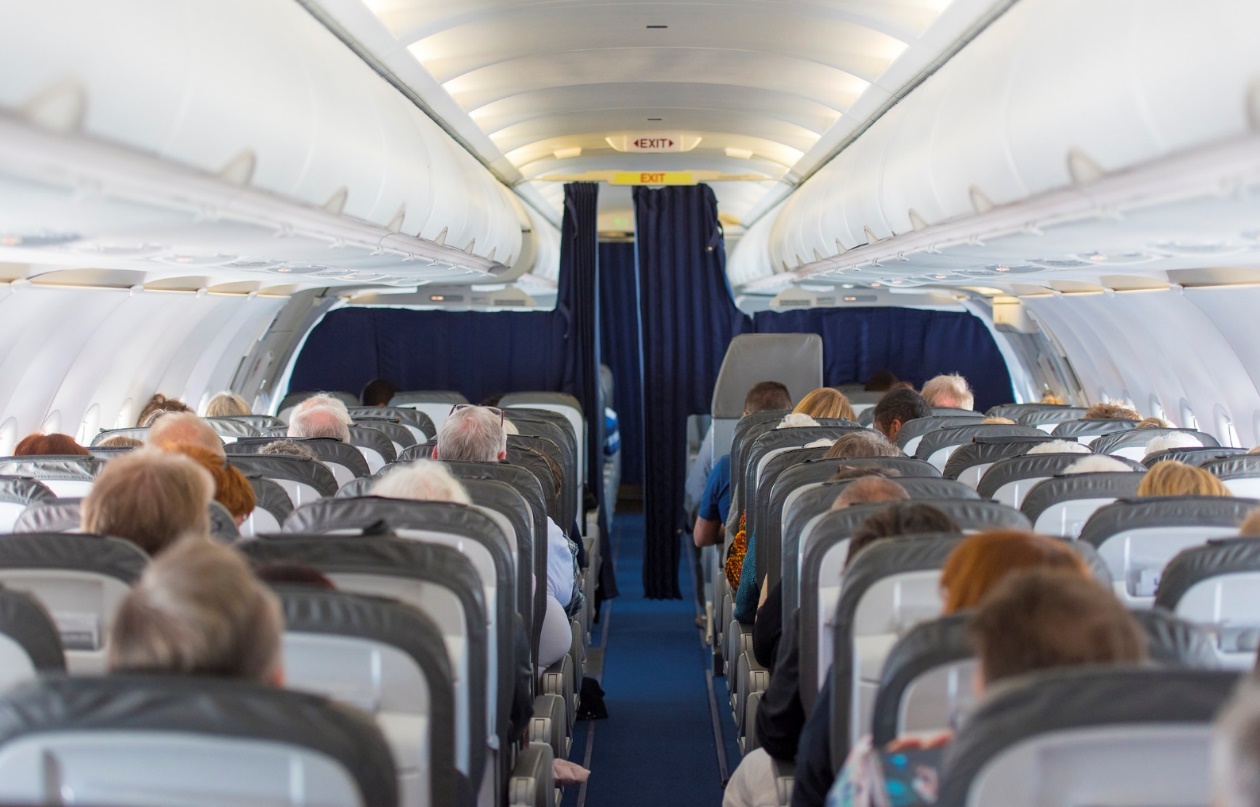 Guidelines for Air Travel
Purchase tickets early.
Travel during off-peak times.
Pack with security in mind.
Attach ID tags to your luggage.
Arrive at airport early.
Dress appropriately to navigate security.
Remember your photo ID.
Stay close to your departure gate during boarding.
Keep liquids under three ounces and in a clear quart bag.
Copyright © 2018 Resource Center for CareerTech Advancement
Planning a Trip
Guidelines for Using Public Transportation
Get a copy of the bus/subway schedule.
Determine which stop is closest to you.
Arrive at least five minutes early.
Have your fare ready.
Verify you are on the right bus/train.
Notify the bus driver when you want to get off the bus.
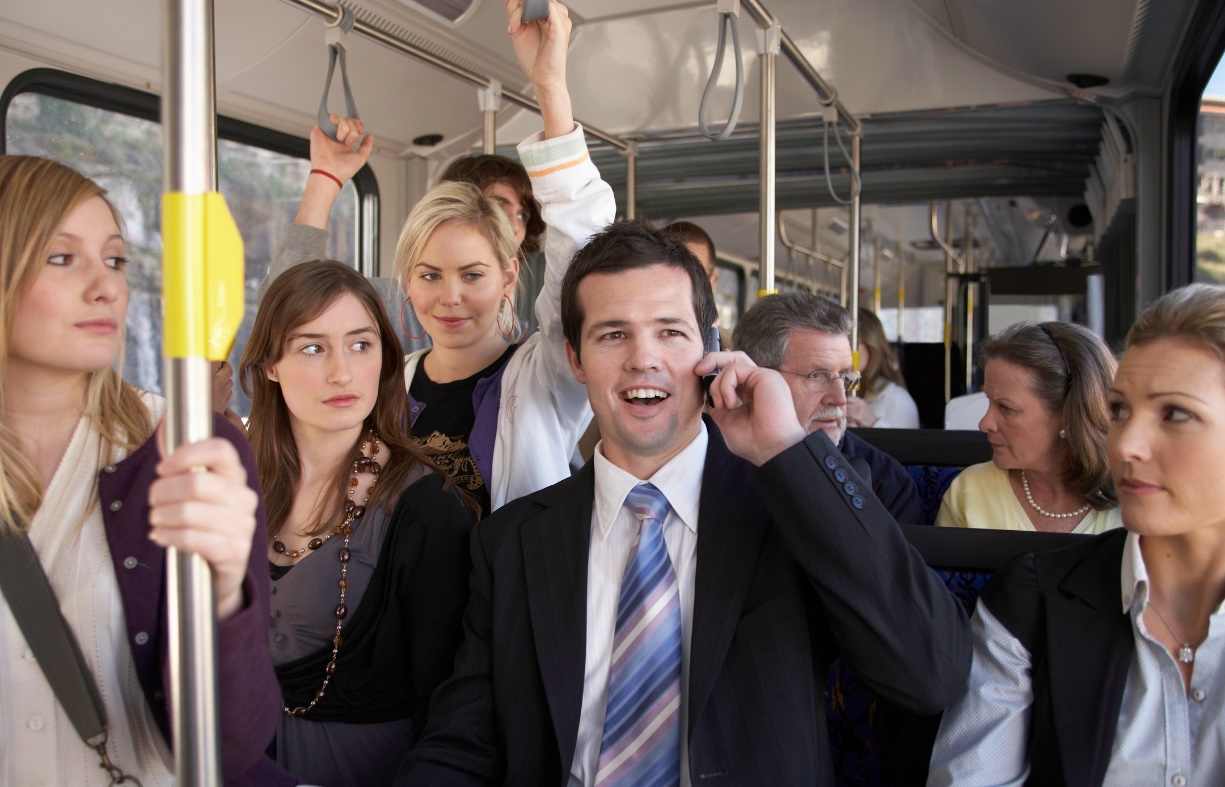 Copyright © 2018 Resource Center for CareerTech Advancement
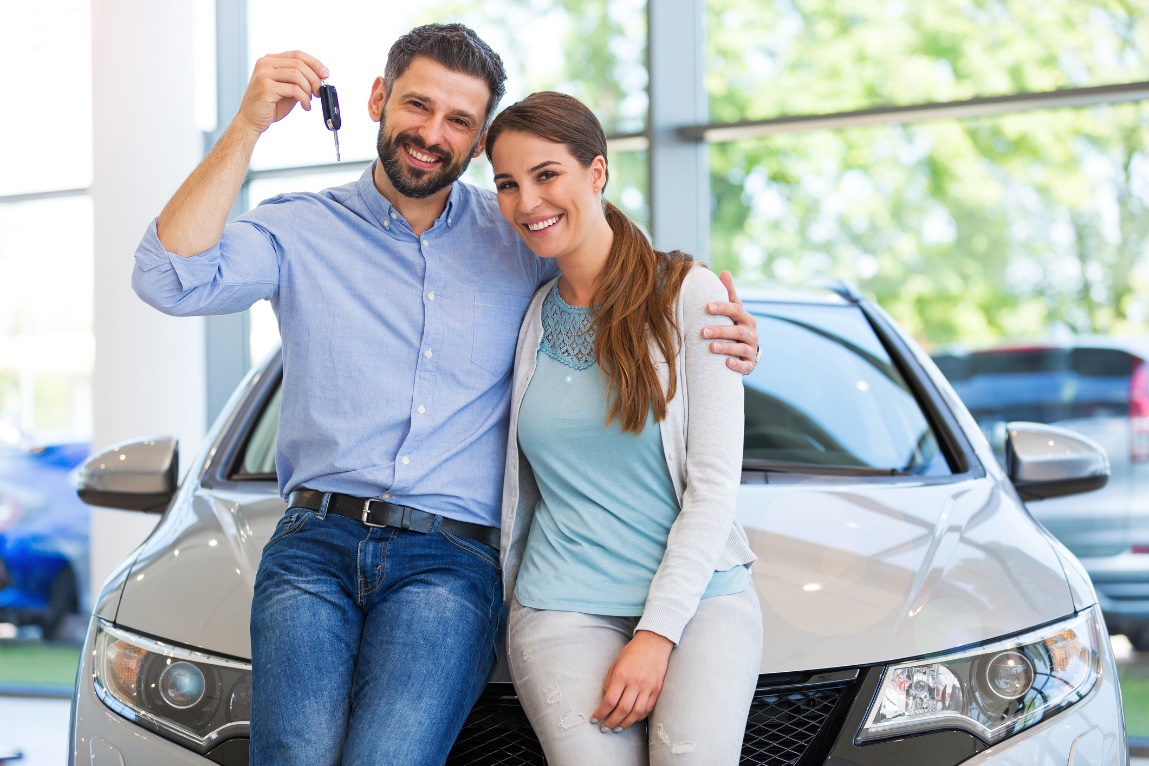 All rights reserved; copyright © 2018 Resource Center for CareerTech Advancement
For more information, email us at 
resourcecenter@careertech.ok.gov
Visit our website at https://www.okcareertech.org/educators/resource-center
Copyright © 2018 Resource Center for CareerTech Advancement